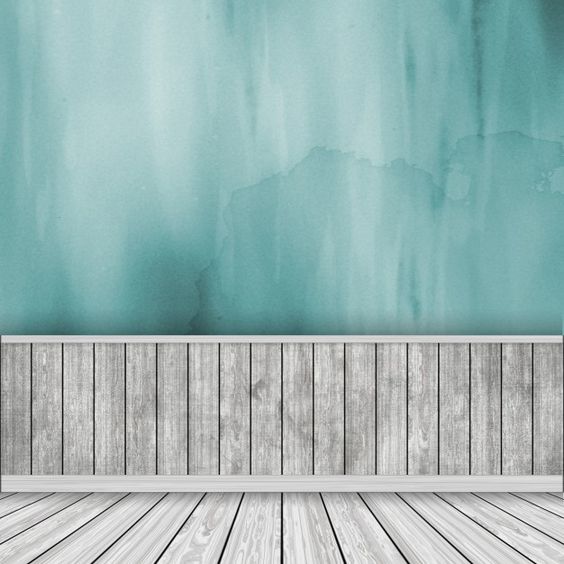 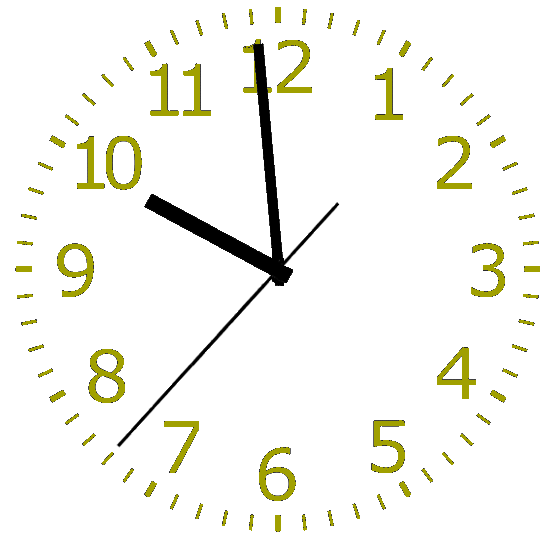 أَقْطِفُ الْأَزْهـار
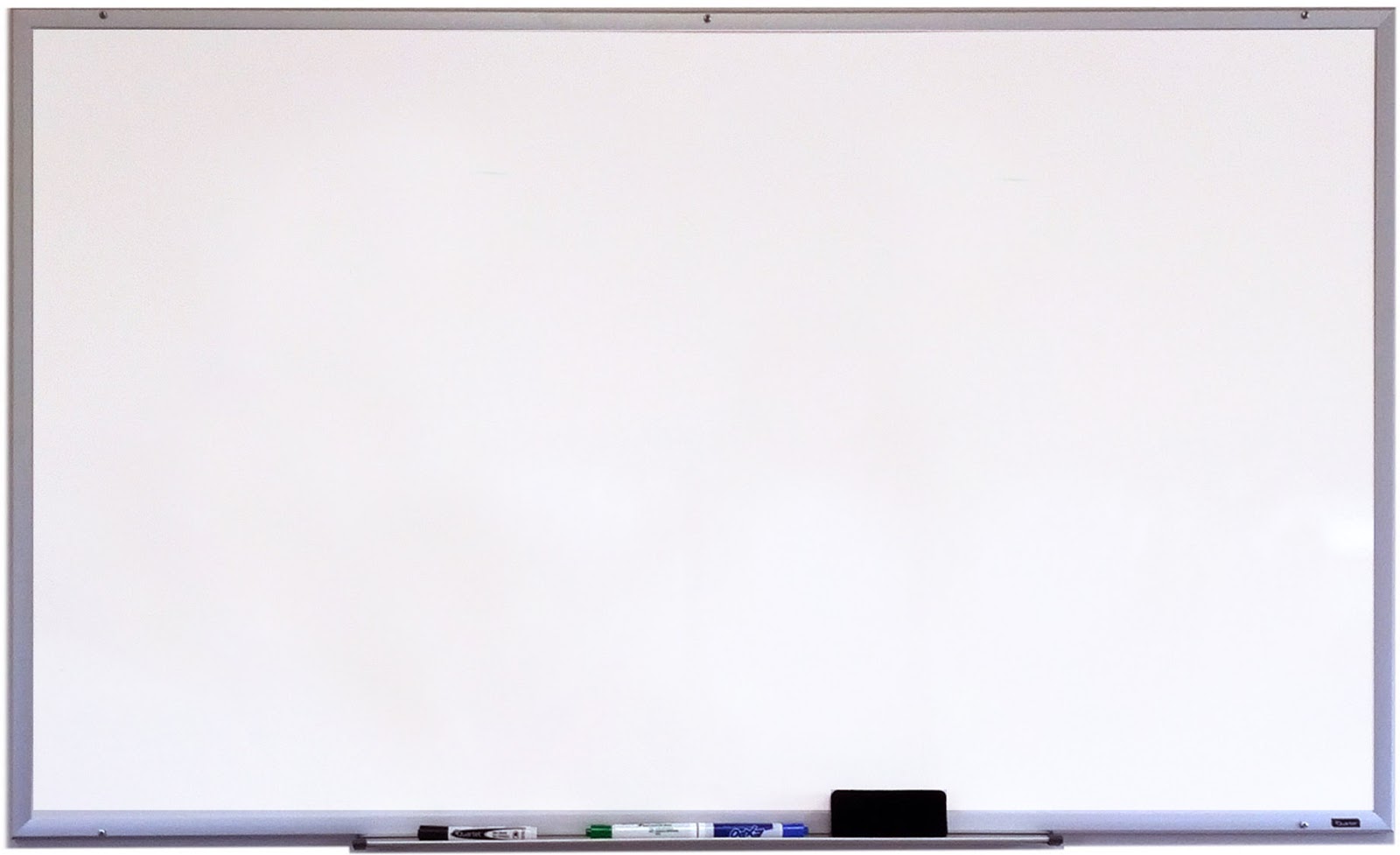 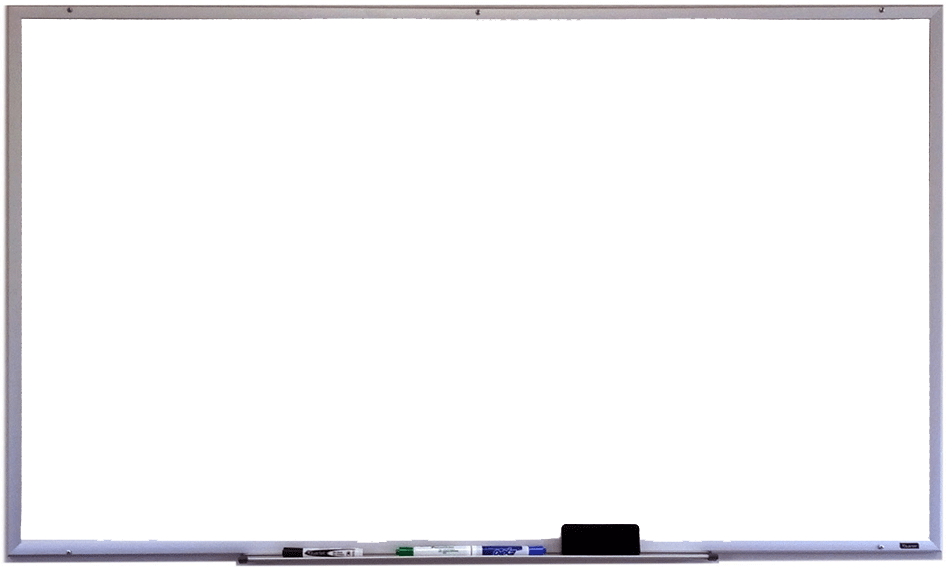 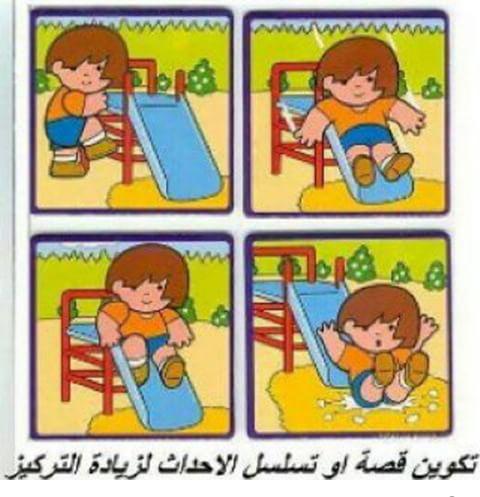 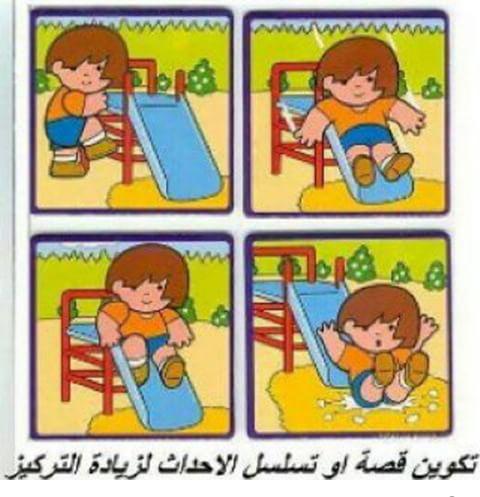 القوانين الصفية الإلكترونية
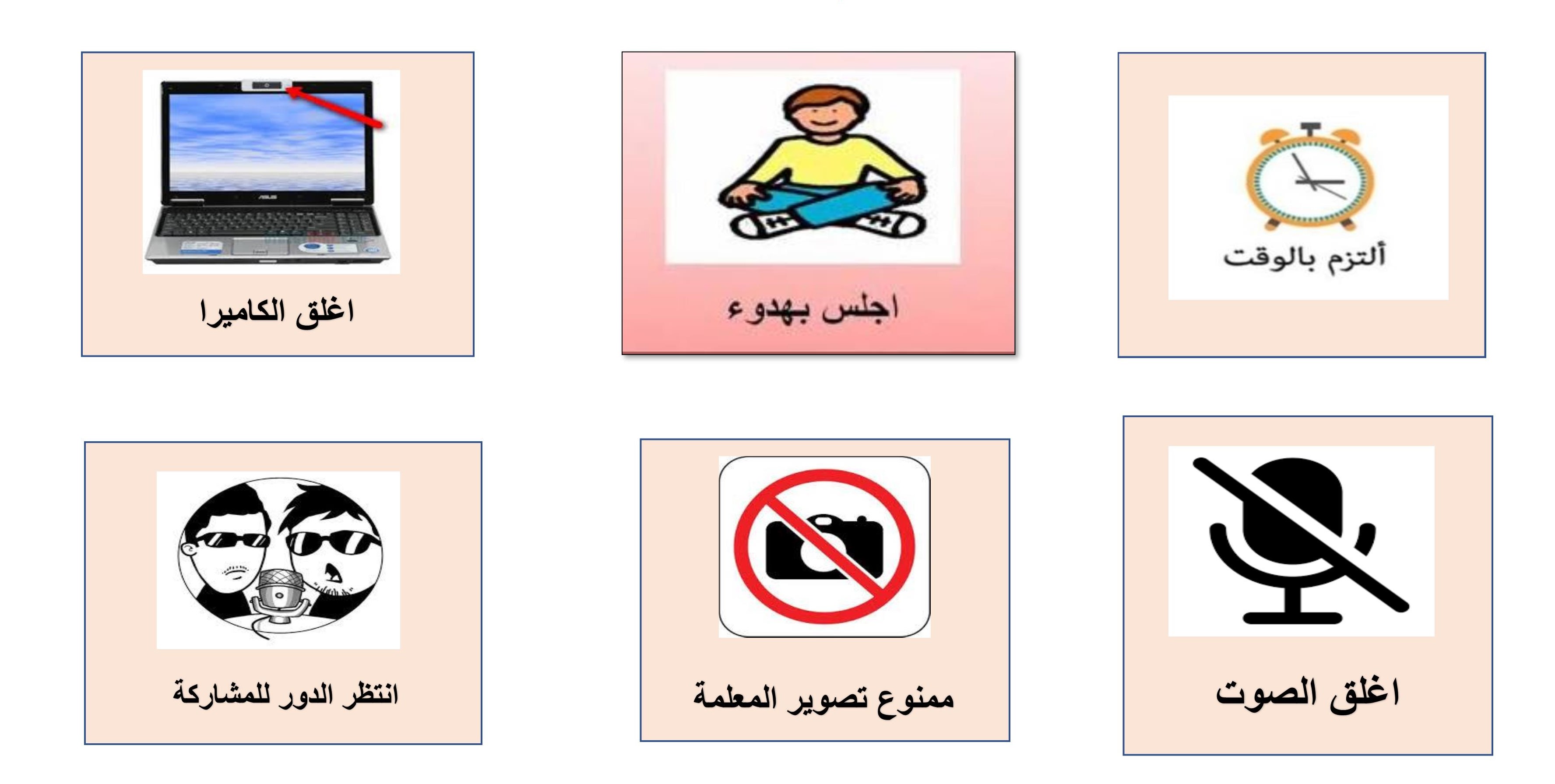 3
1
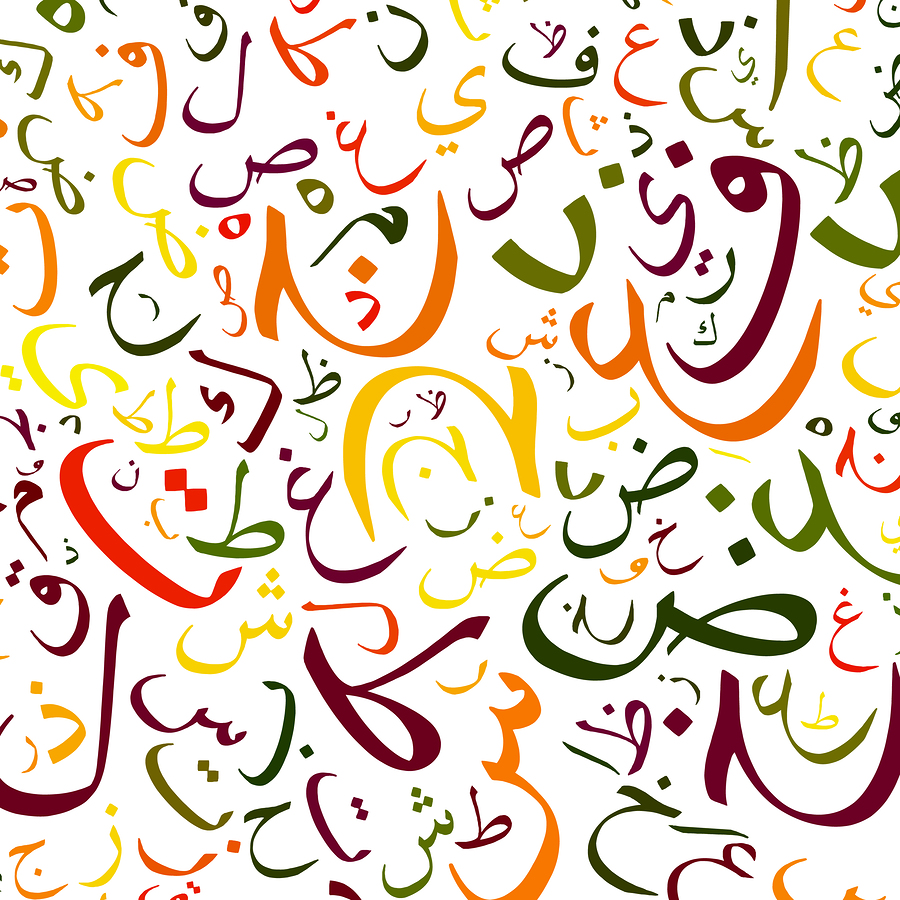 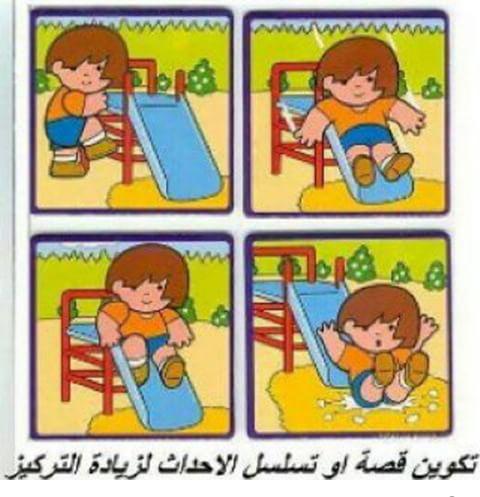 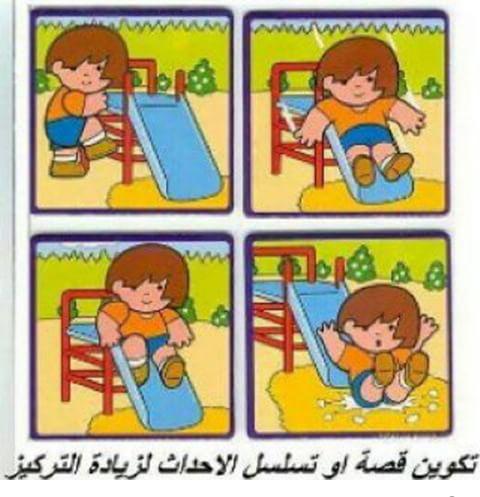 2
4
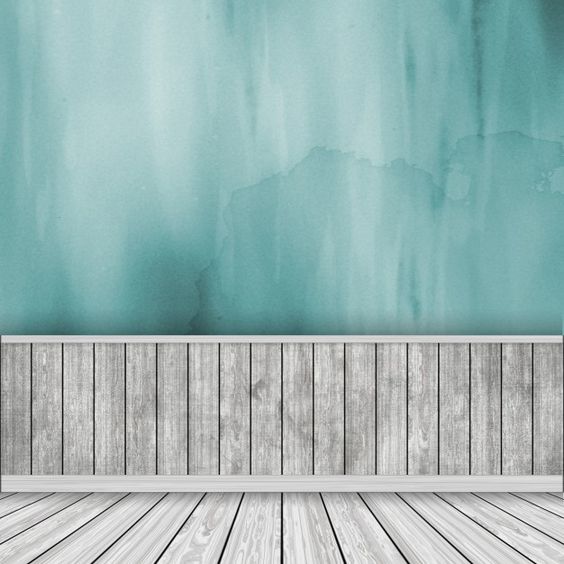 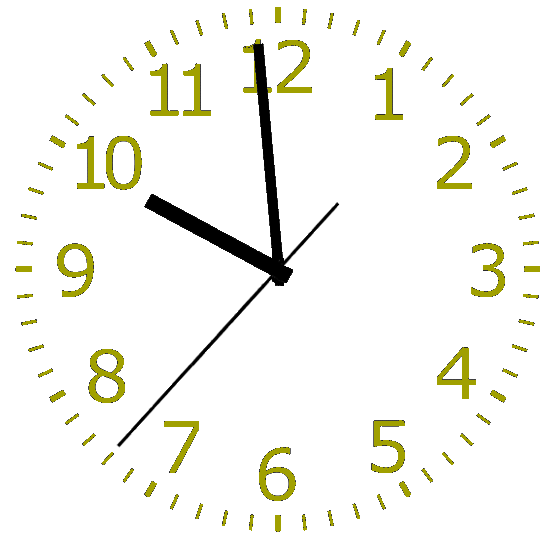 أَقْطِفُ الْأَزْهـار
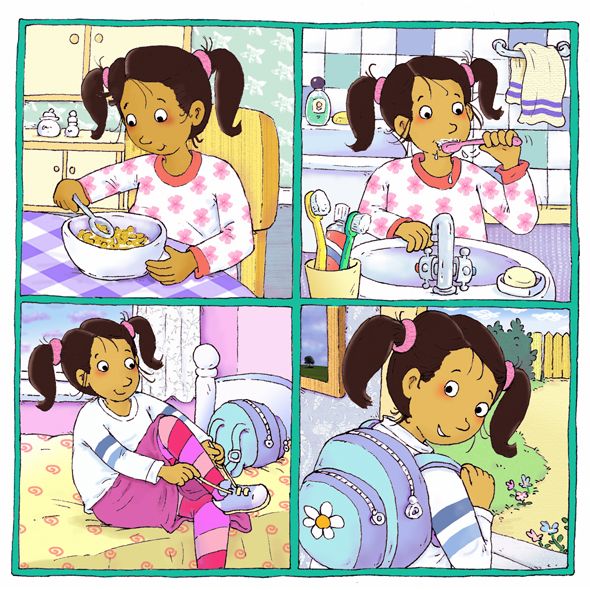 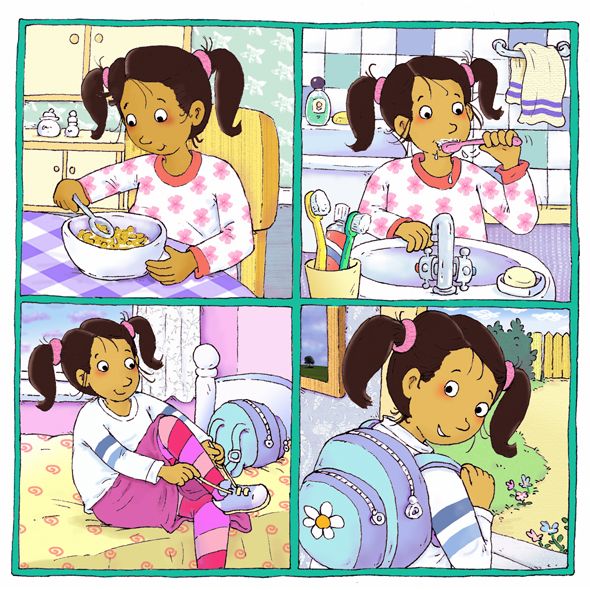 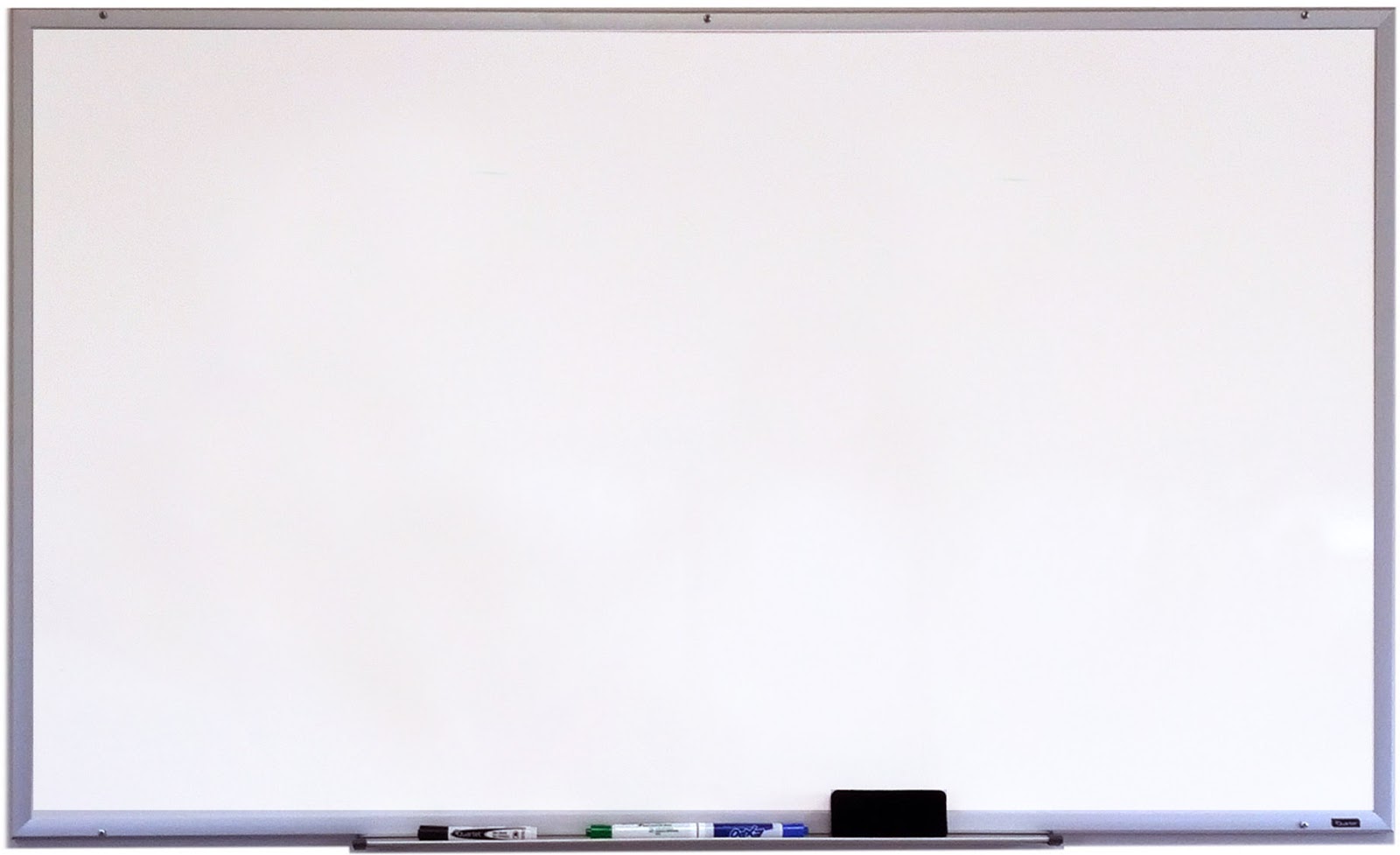 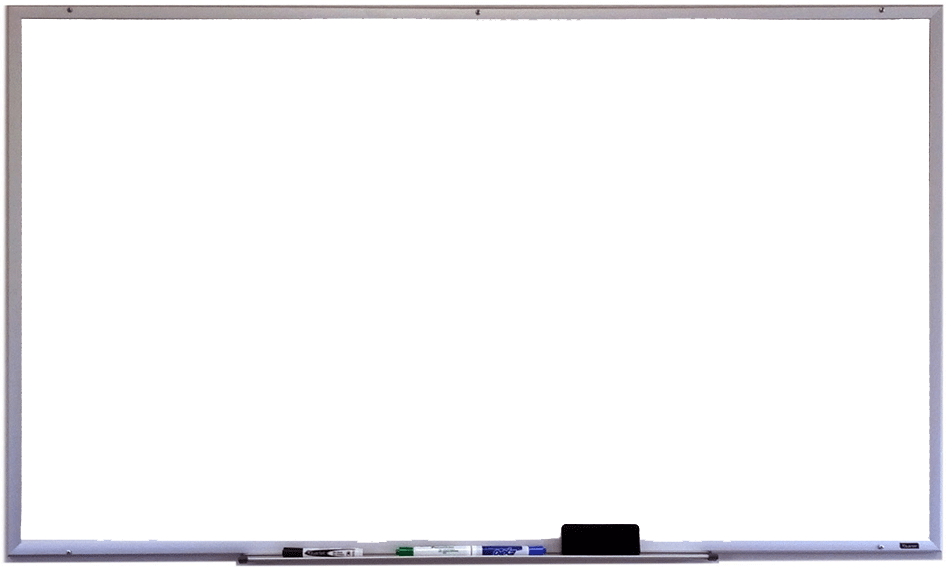 القوانين الصفية الإلكترونية
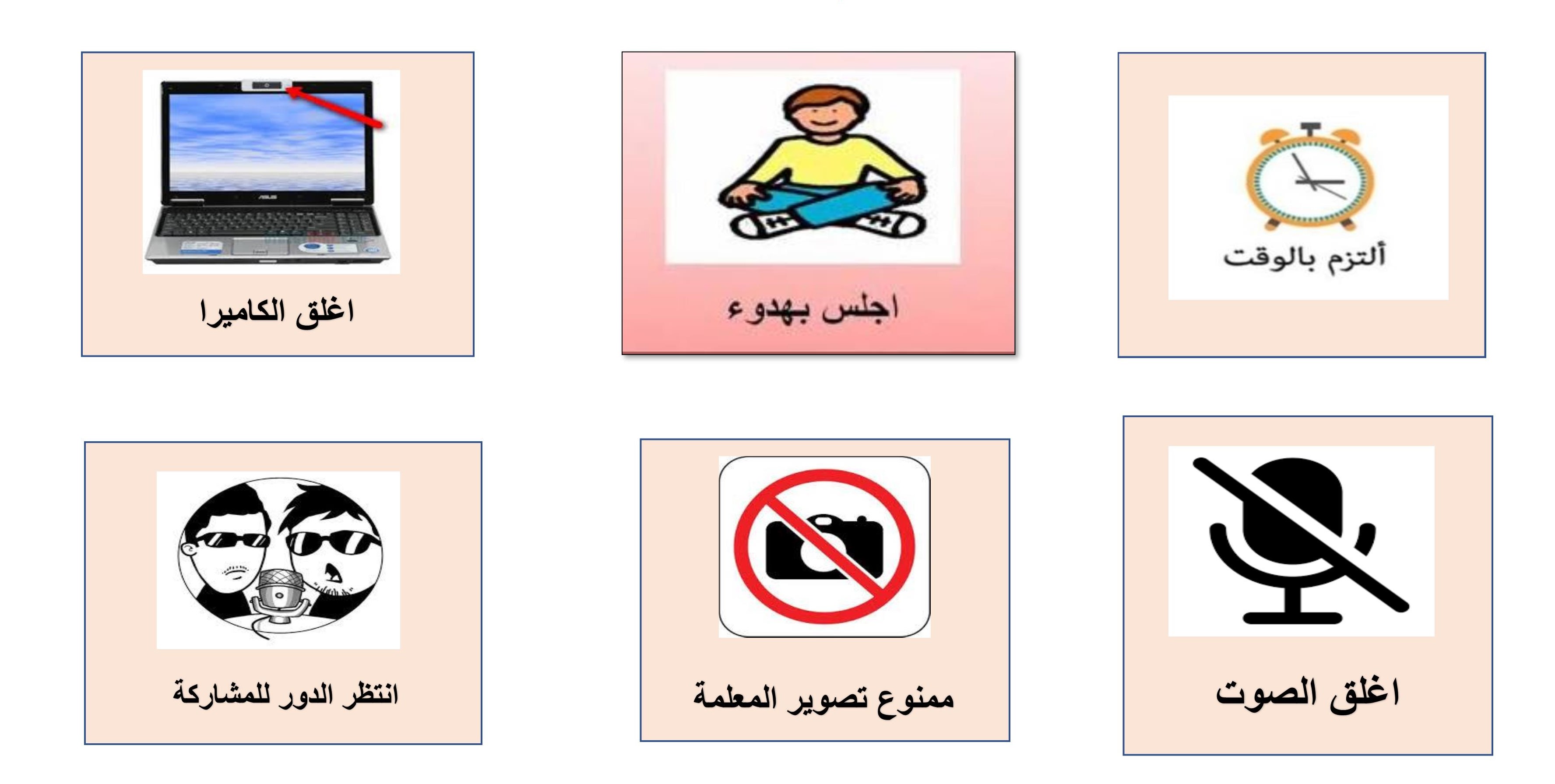 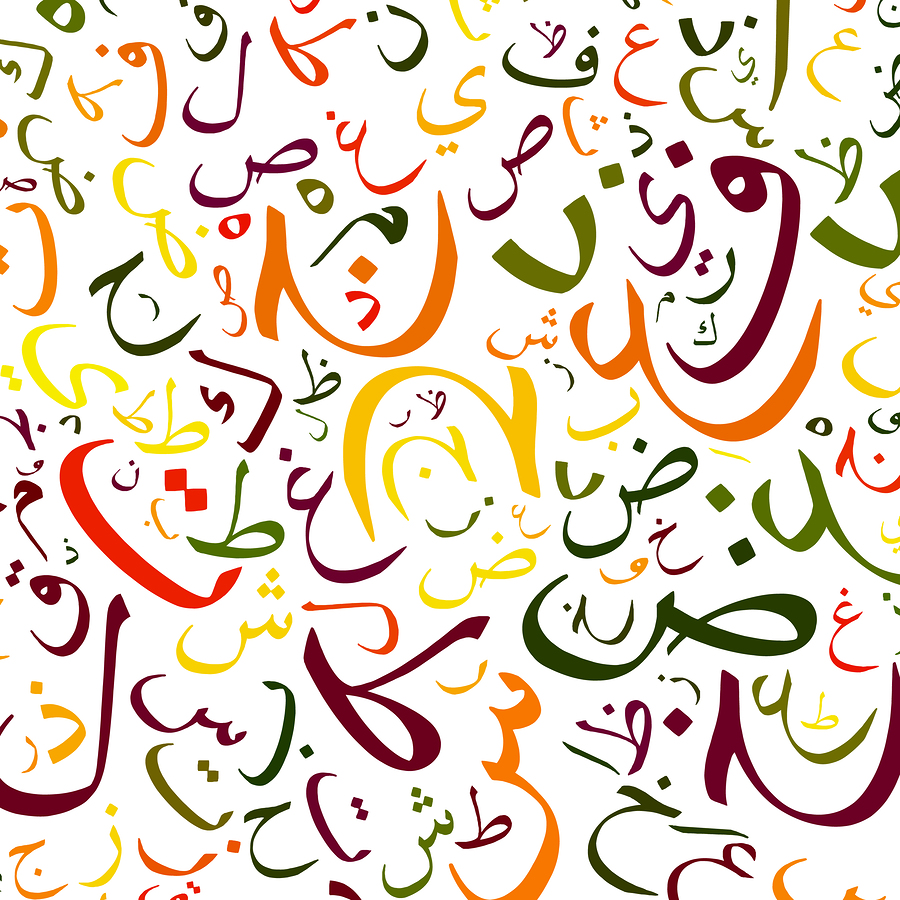 2
1
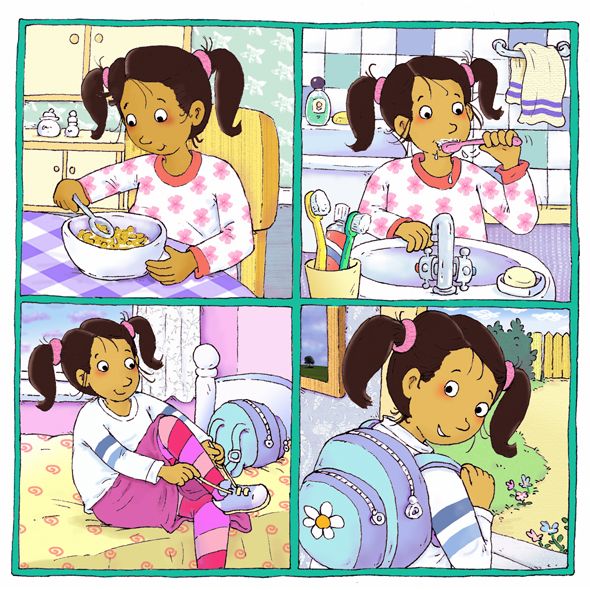 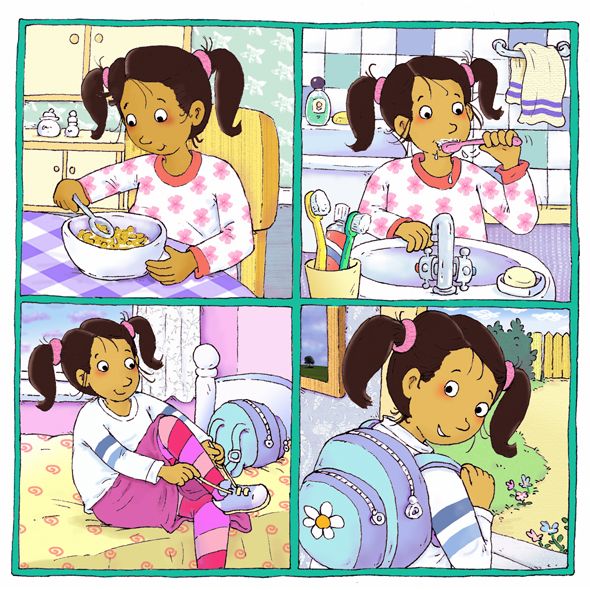 3
4
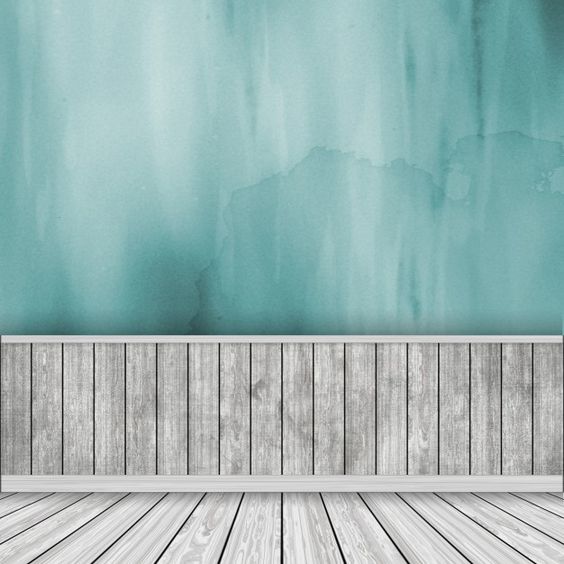 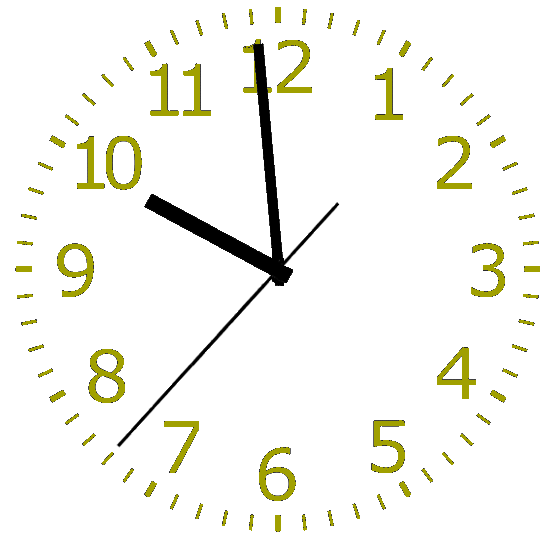 أَقْطِفُ الْأَزْهـار
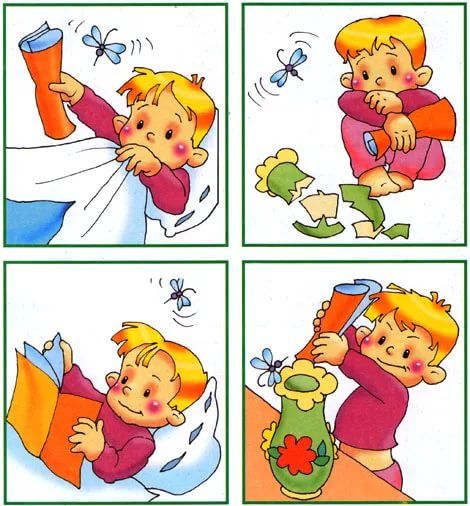 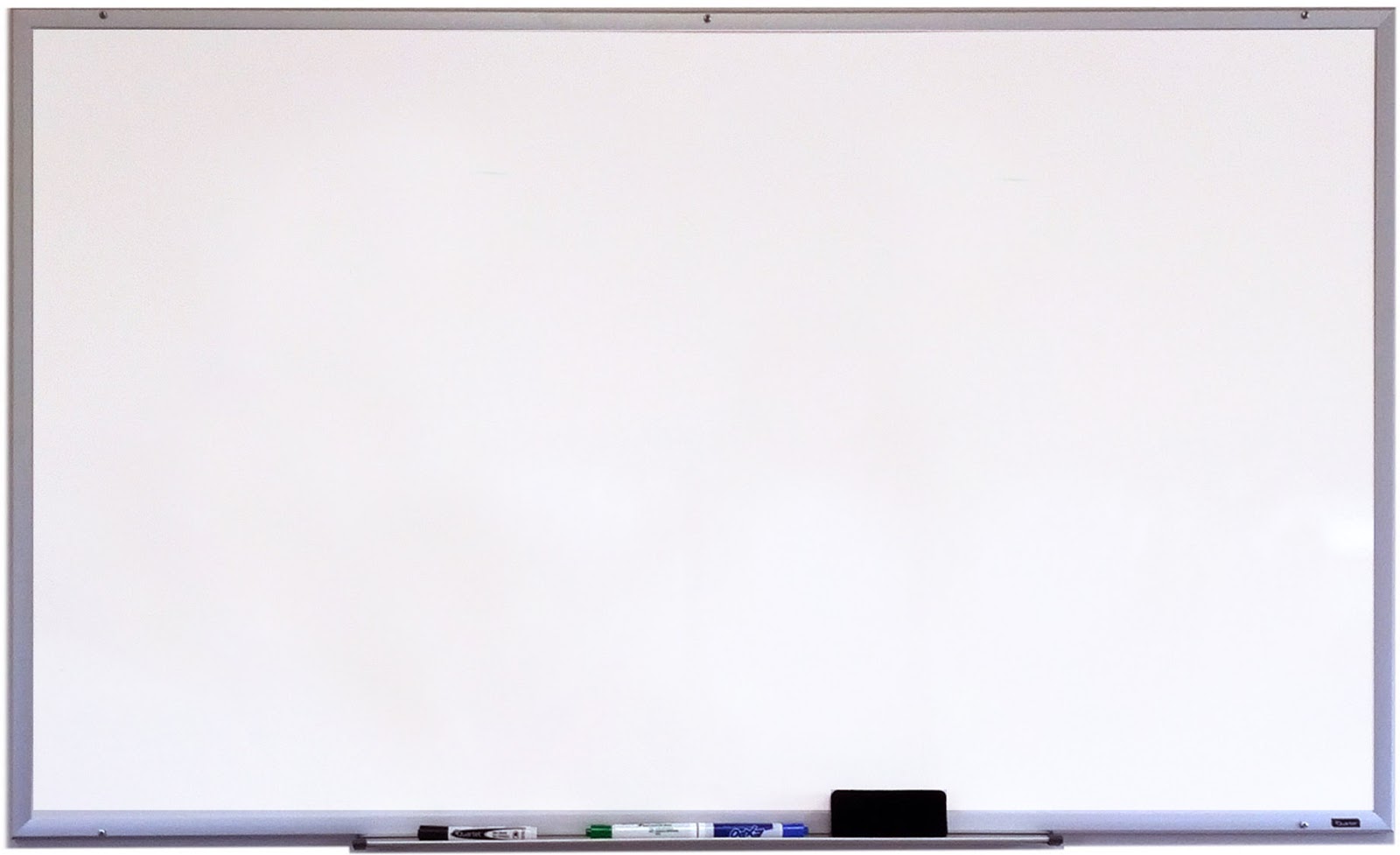 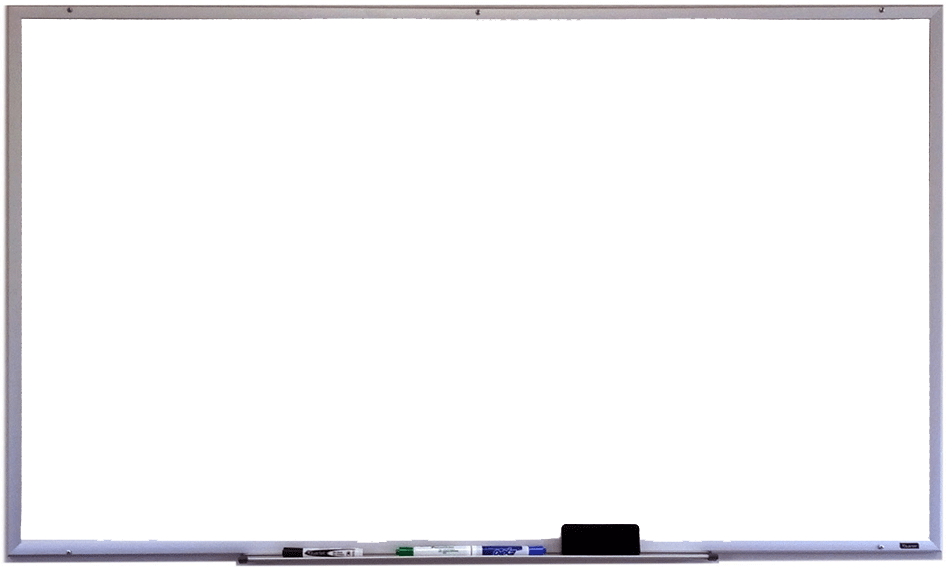 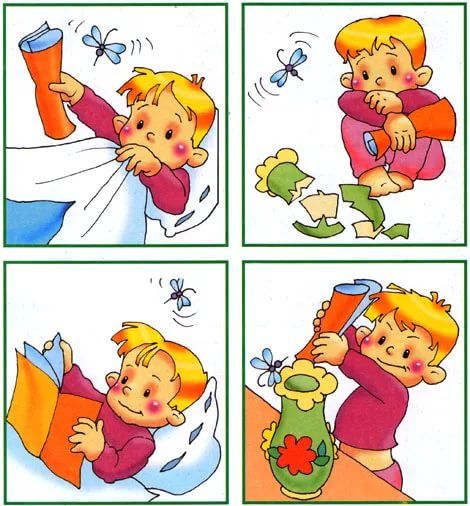 القوانين الصفية الإلكترونية
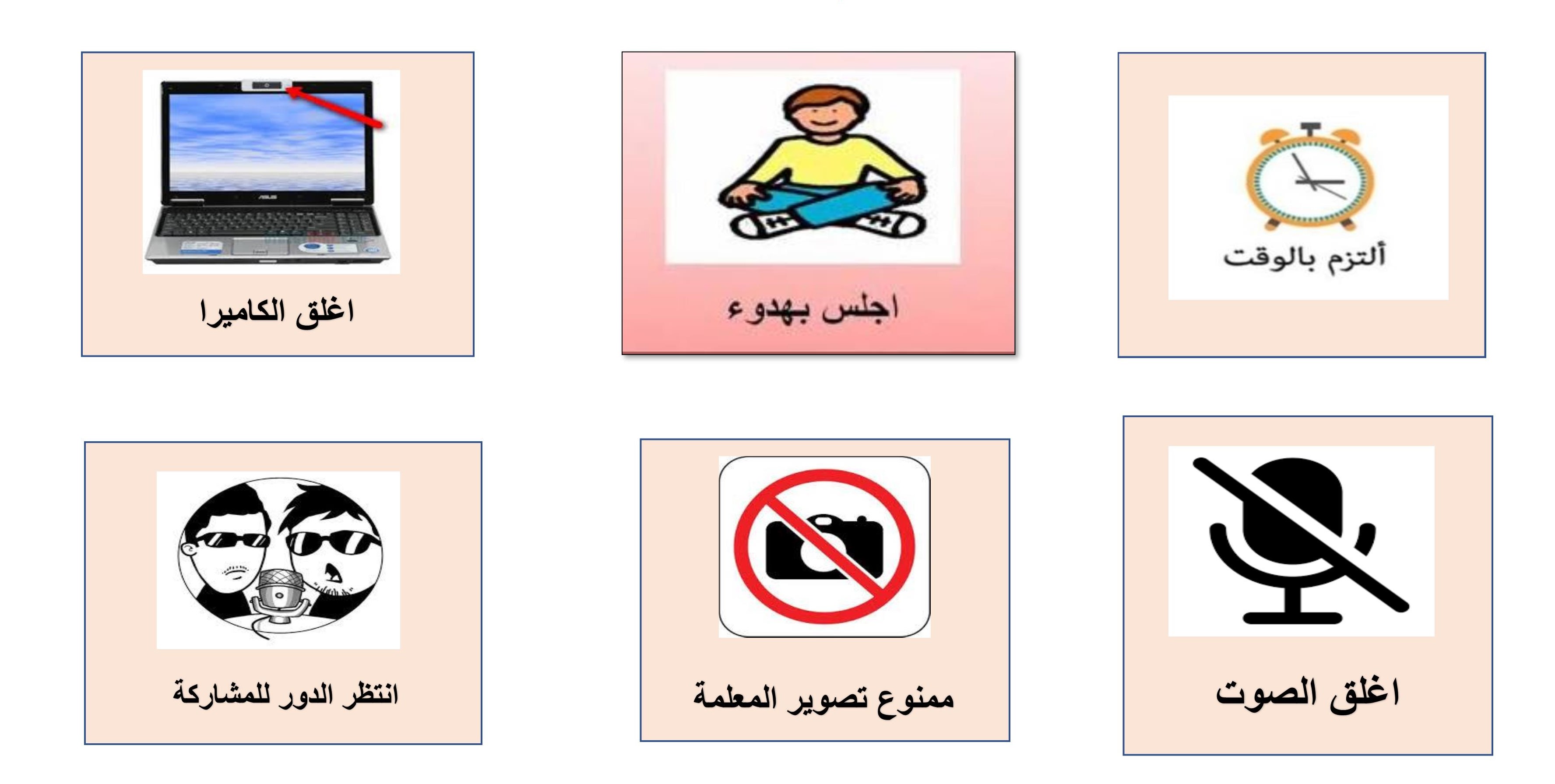 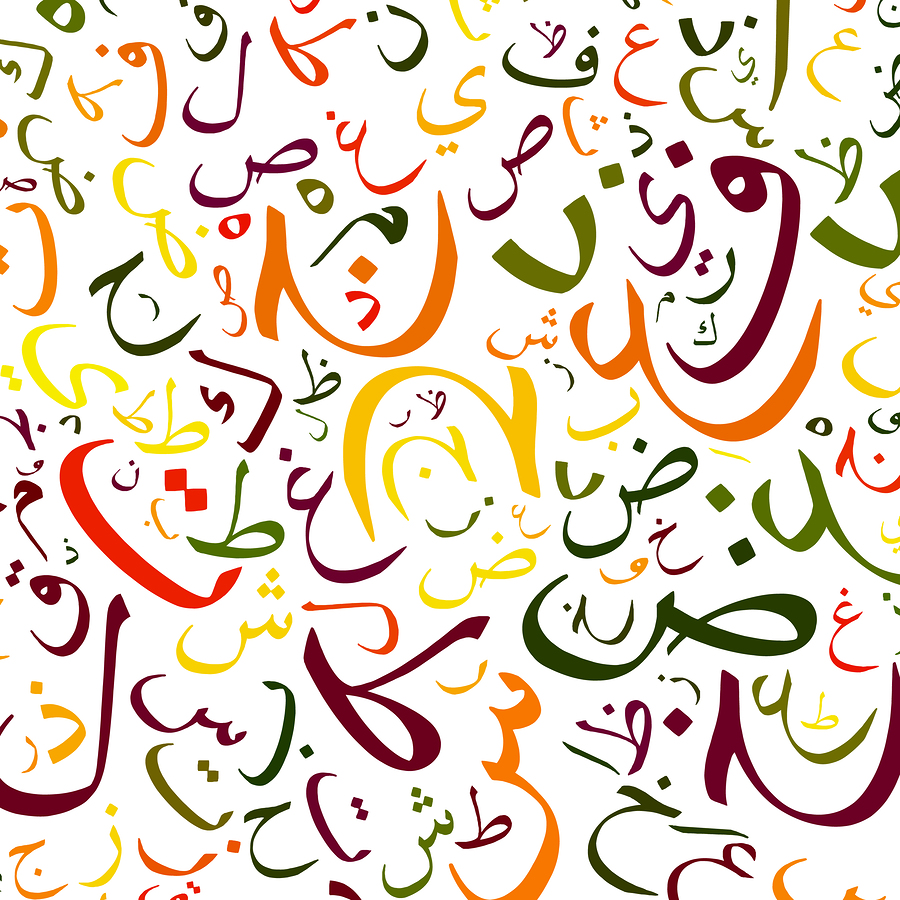 2
4
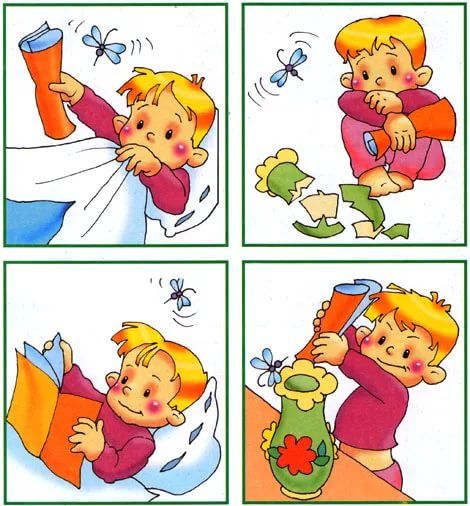 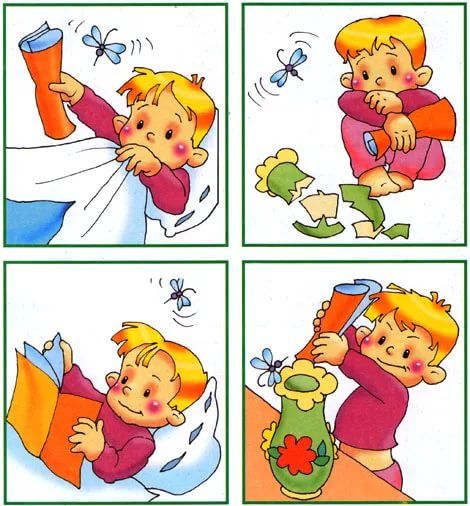 1
3
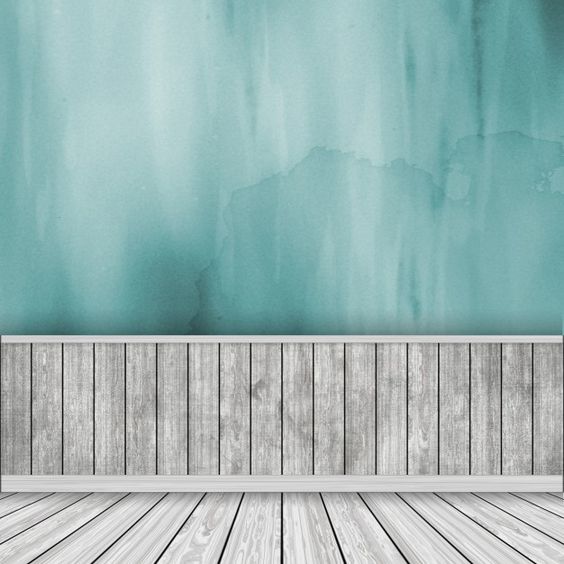 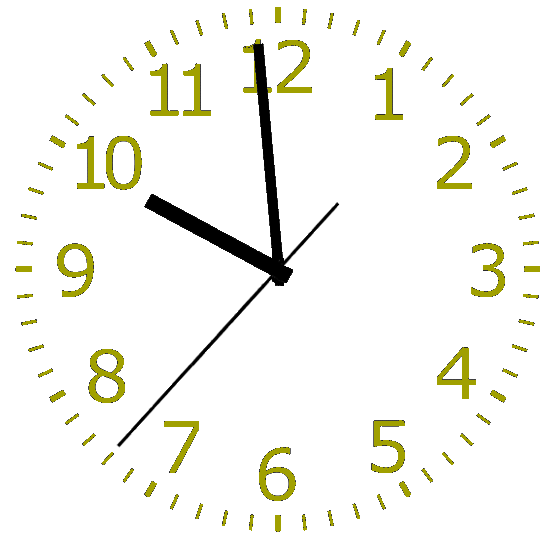 القوانين الصفية الإلكترونية
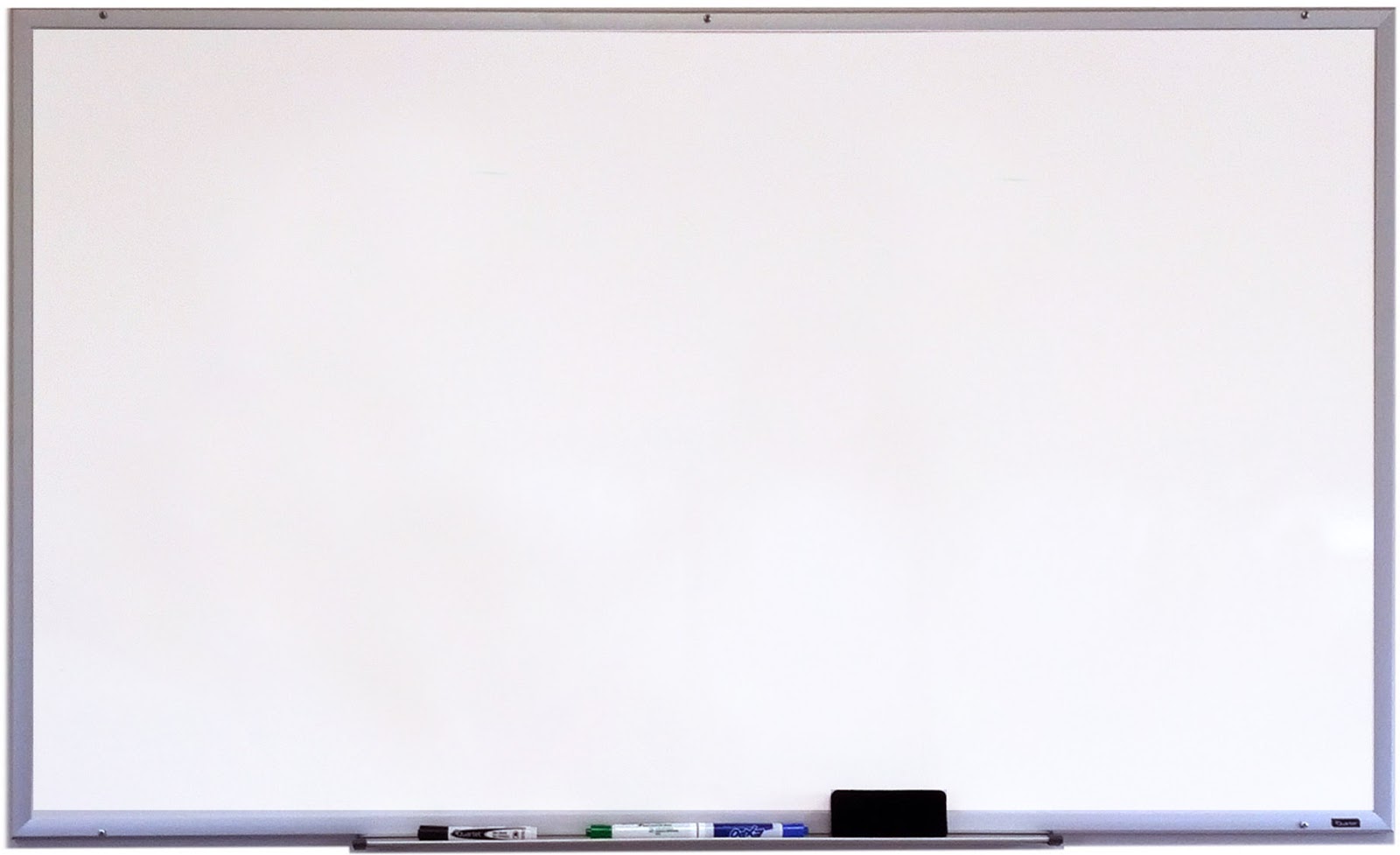 عنوان الدرس
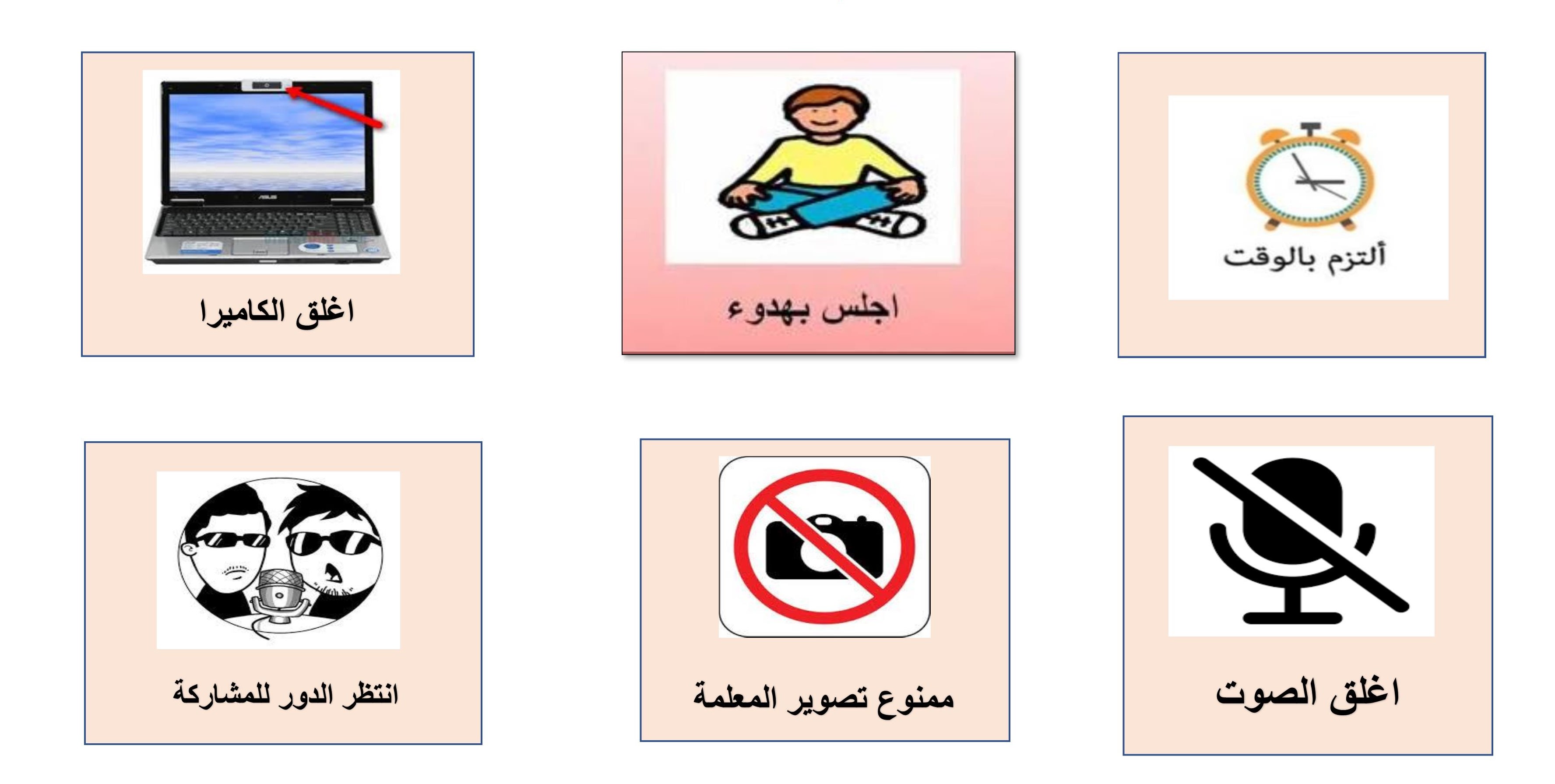 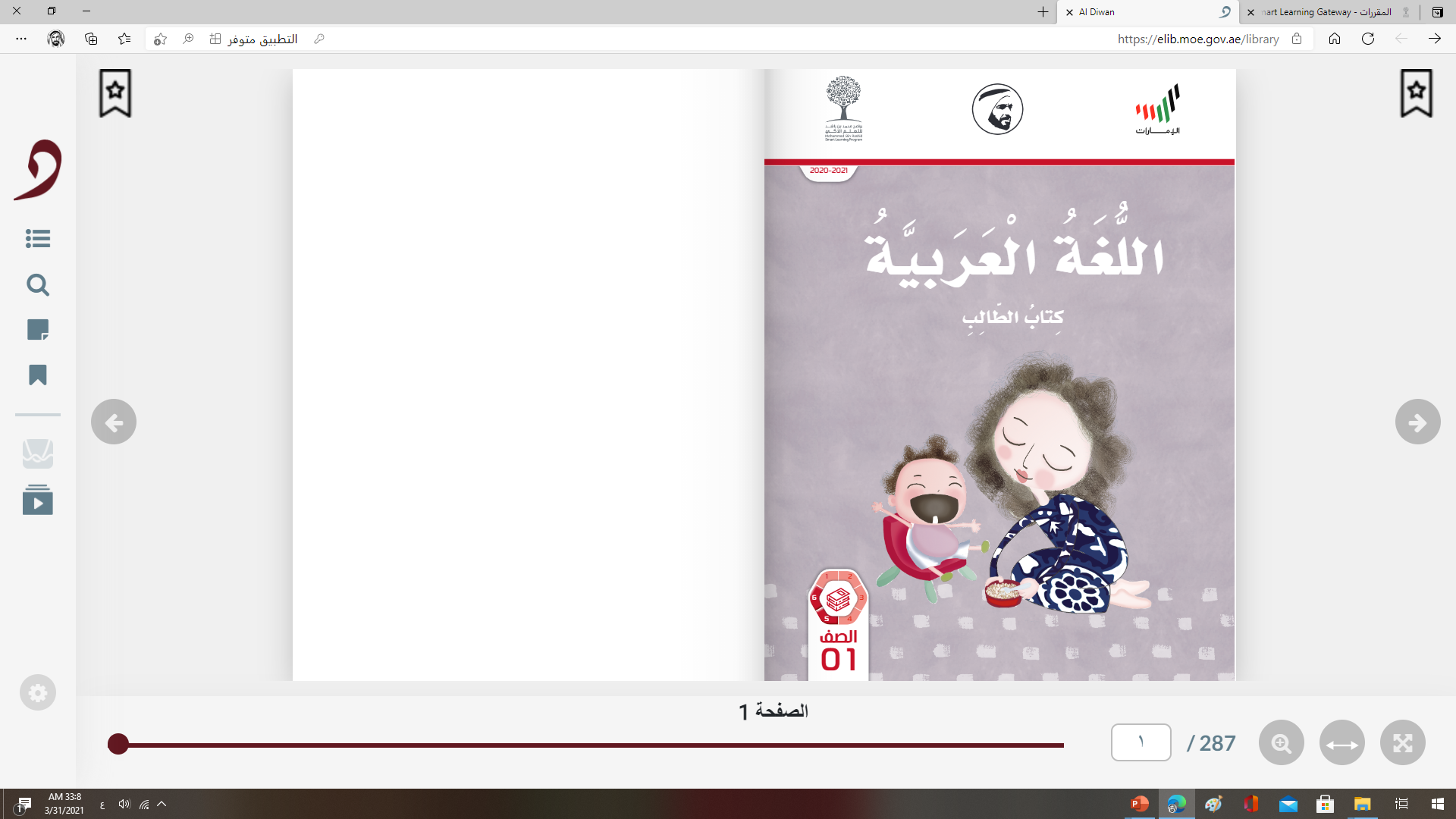 الكتابة
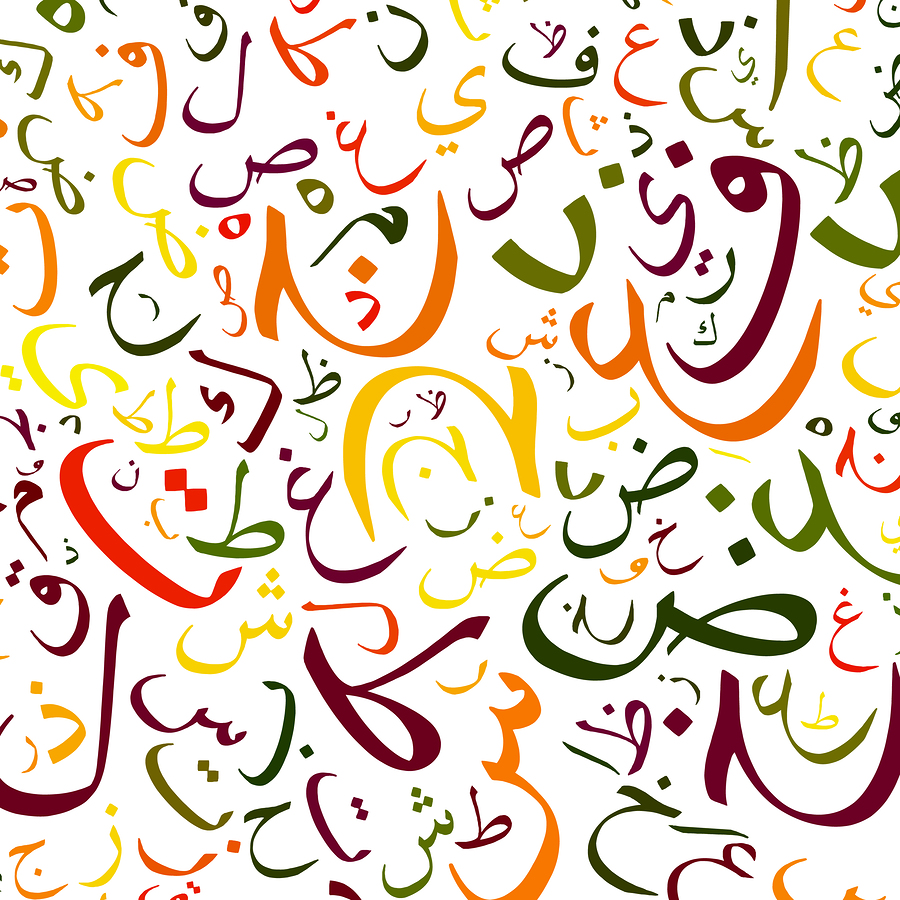 ترتيب أحداث القصة
إعداد المعلمة :فاطمة رباع                           روضة و مدرسة الرمس ح1
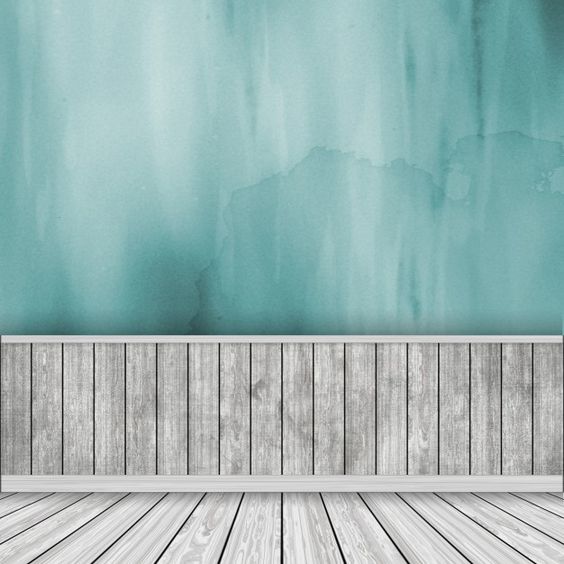 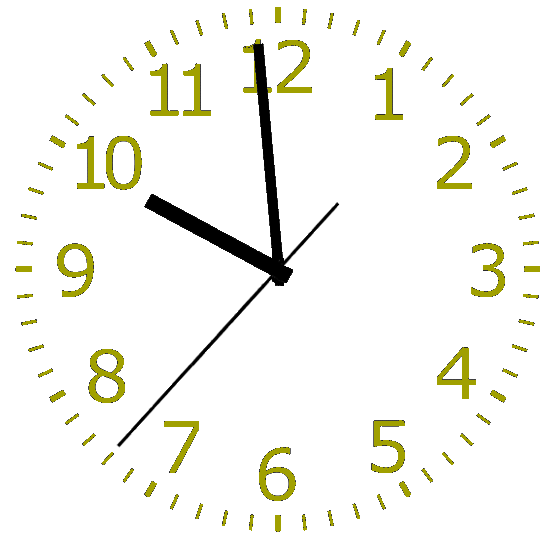 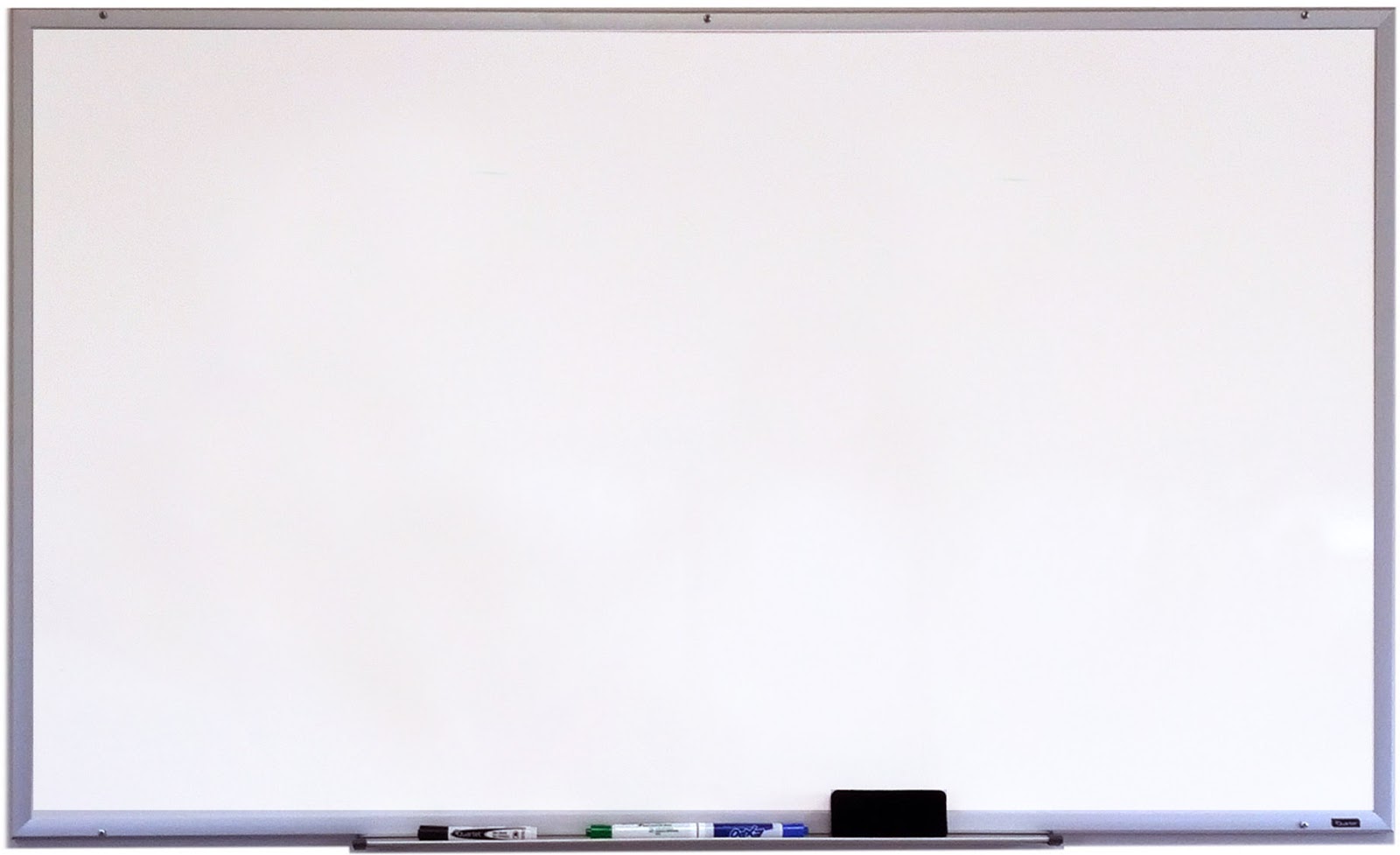 بسم الله الرحمن الرحيم
القوانين الصفية الإلكترونية
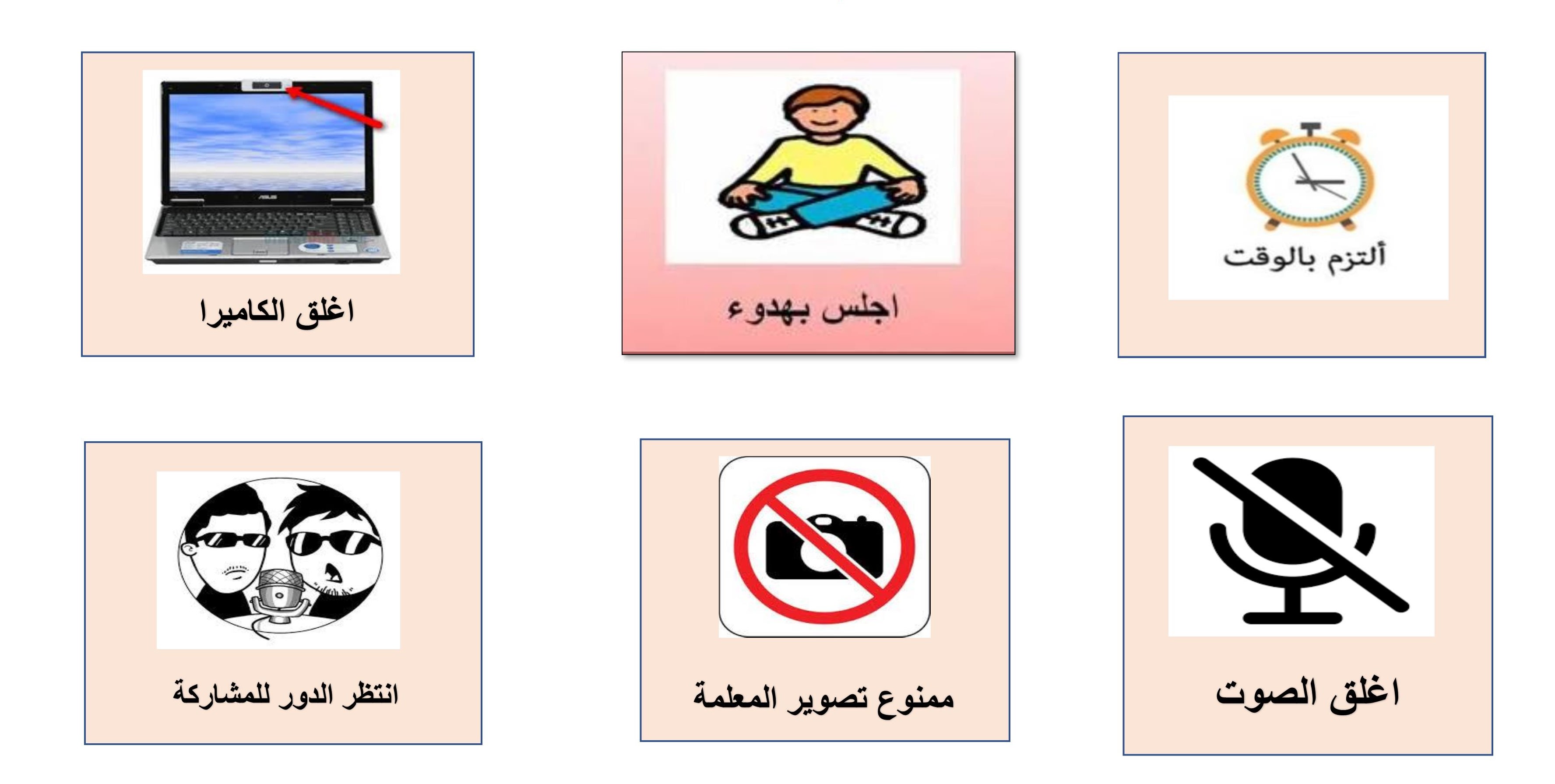 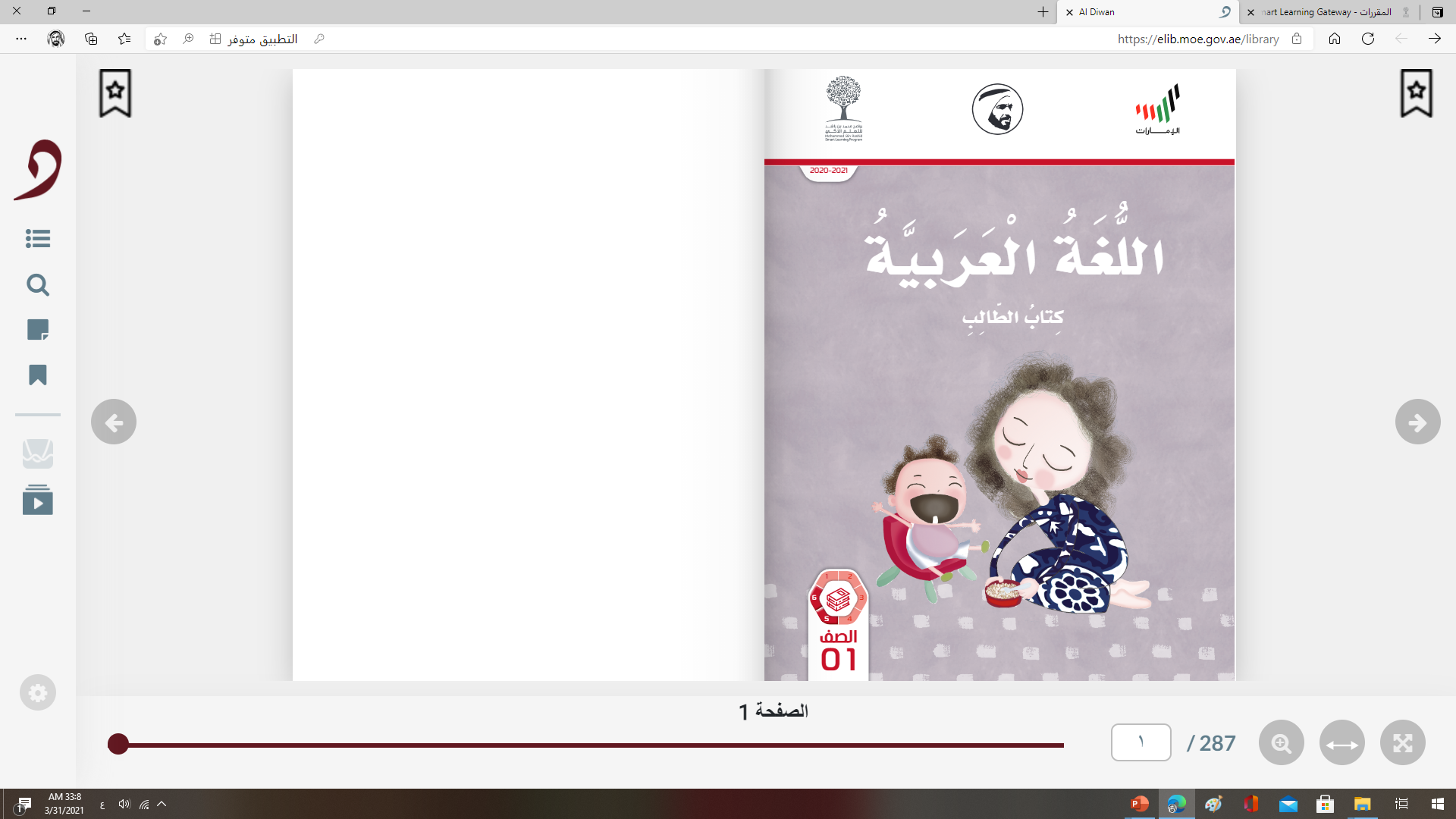 اليوم :
التاريخ :
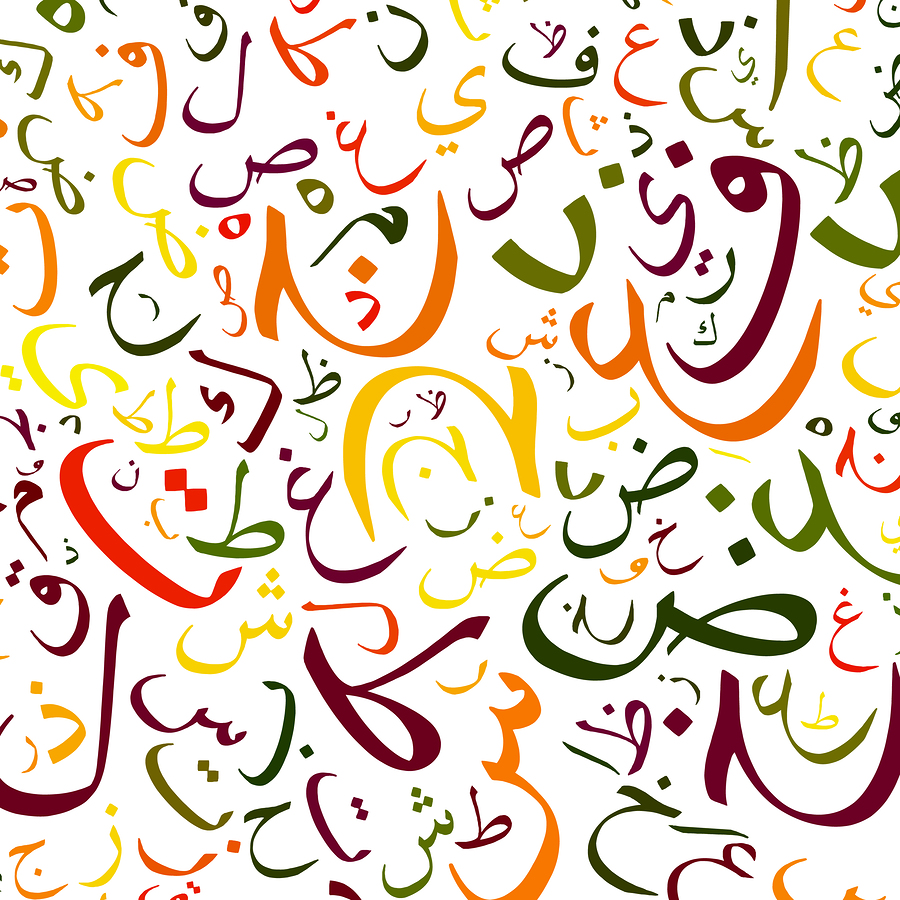 المادة :
اللغة العربية
الحصة :
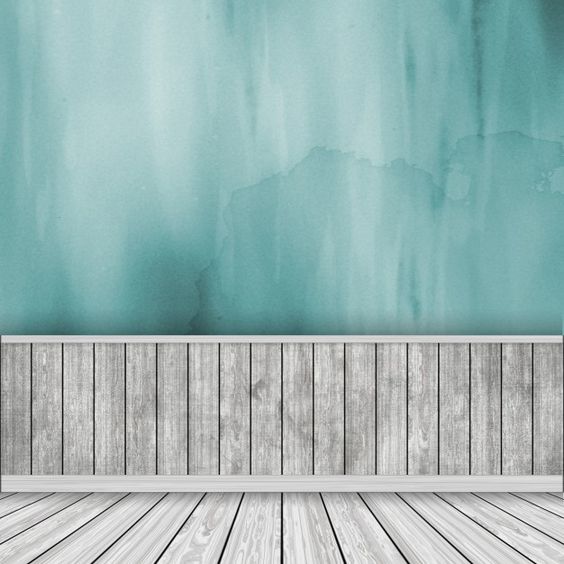 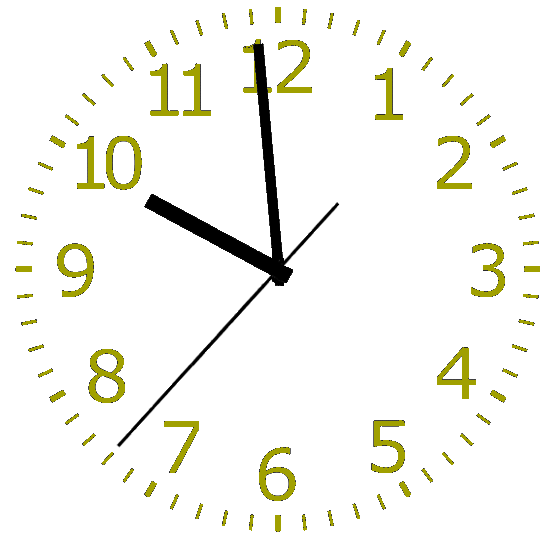 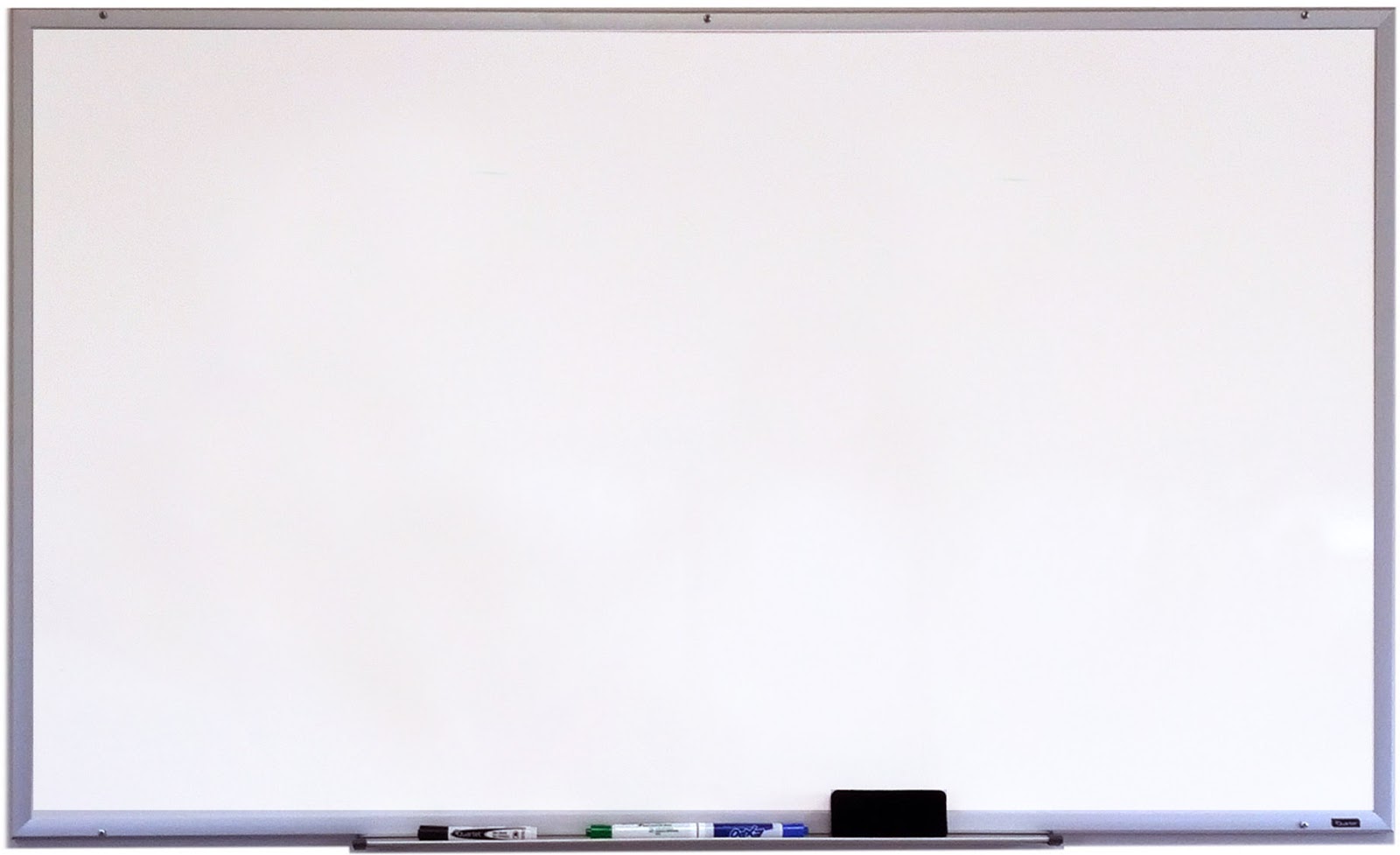 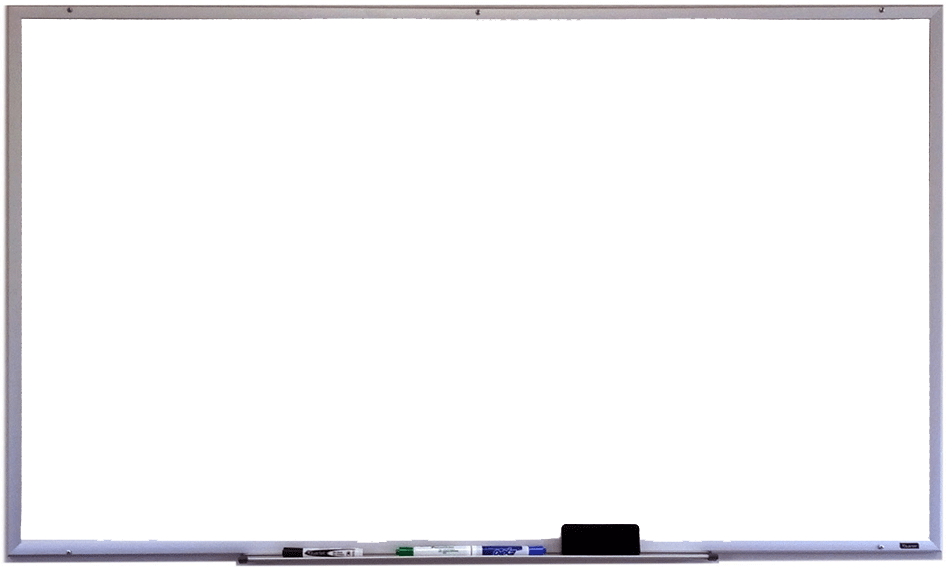 سأتعلم اليوم :
القوانين الصفية الإلكترونية
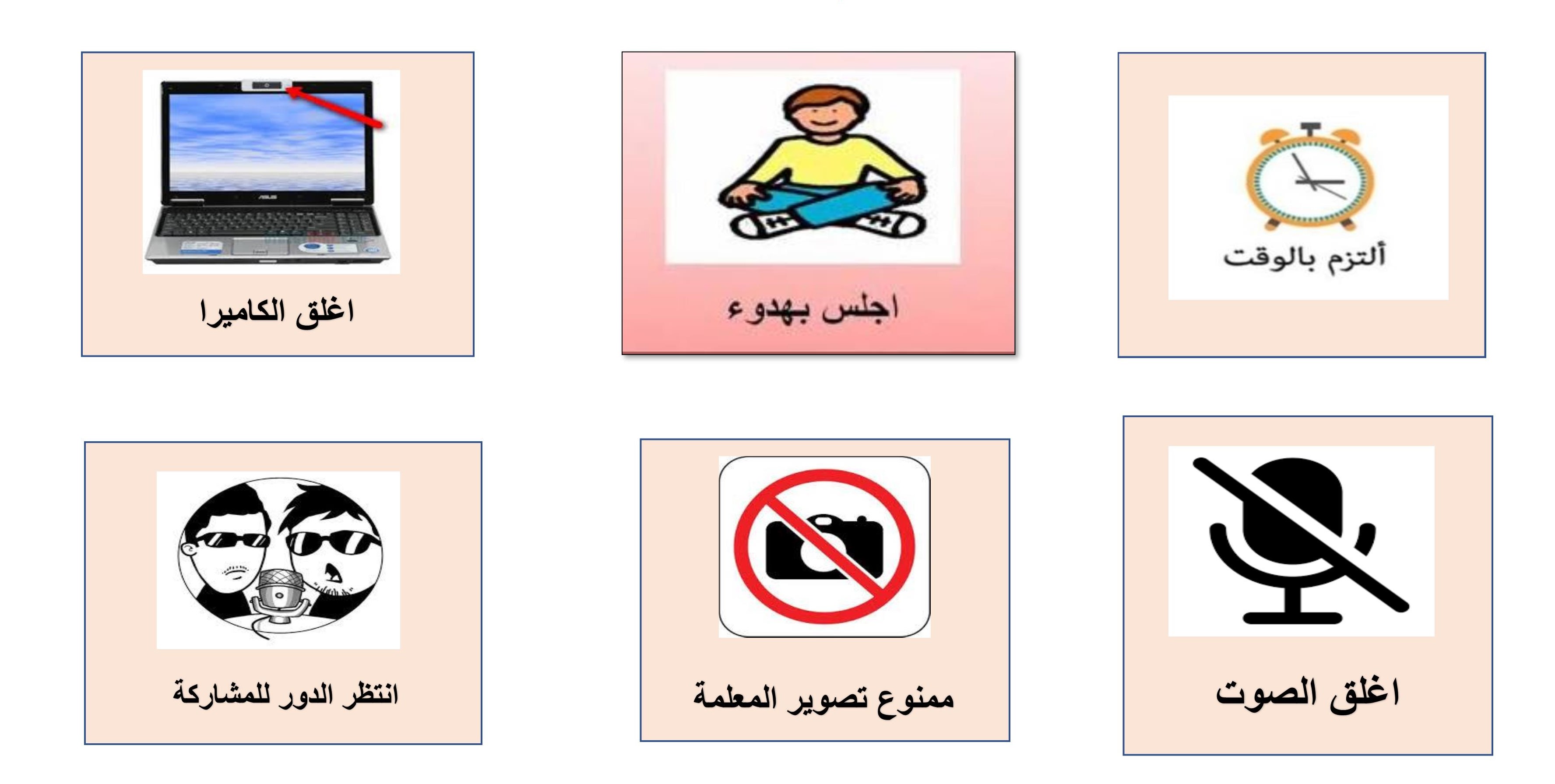 ينشئ المتعلم قصة من خلال ترتيب اللوحات المصورة،أو ترتيب كلمات لتكوين جمل،أو كتابة جملة مكتملة المعنى معبرة عن صورة
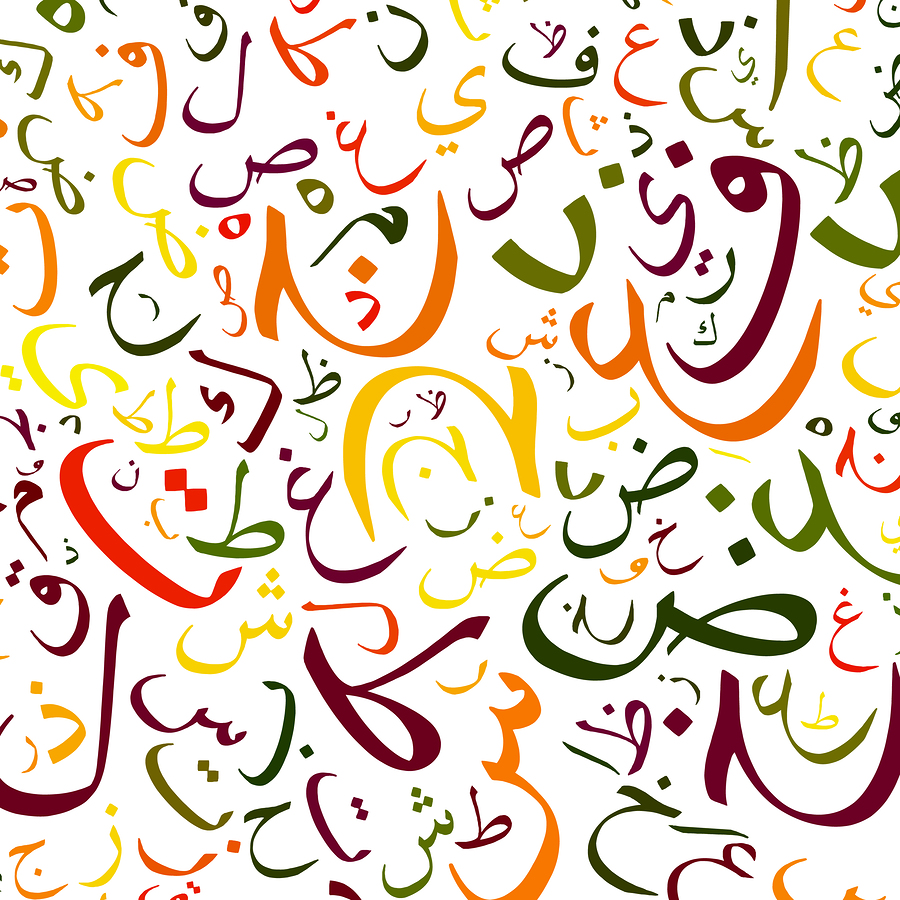 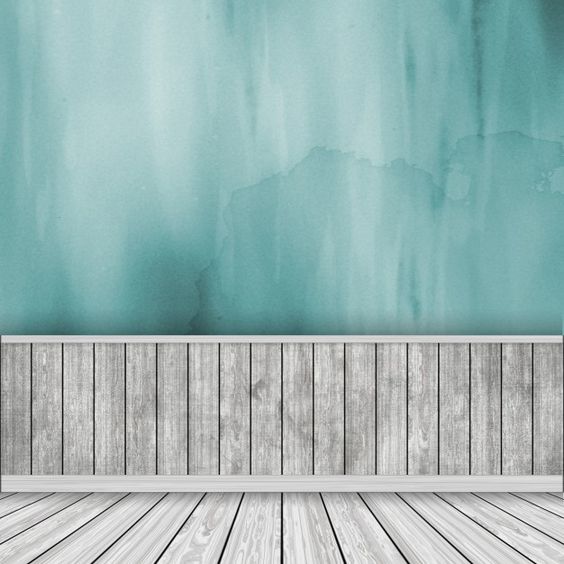 أَقْطِفُ الْأَزْهـار
عبر عن الصور الآتية :
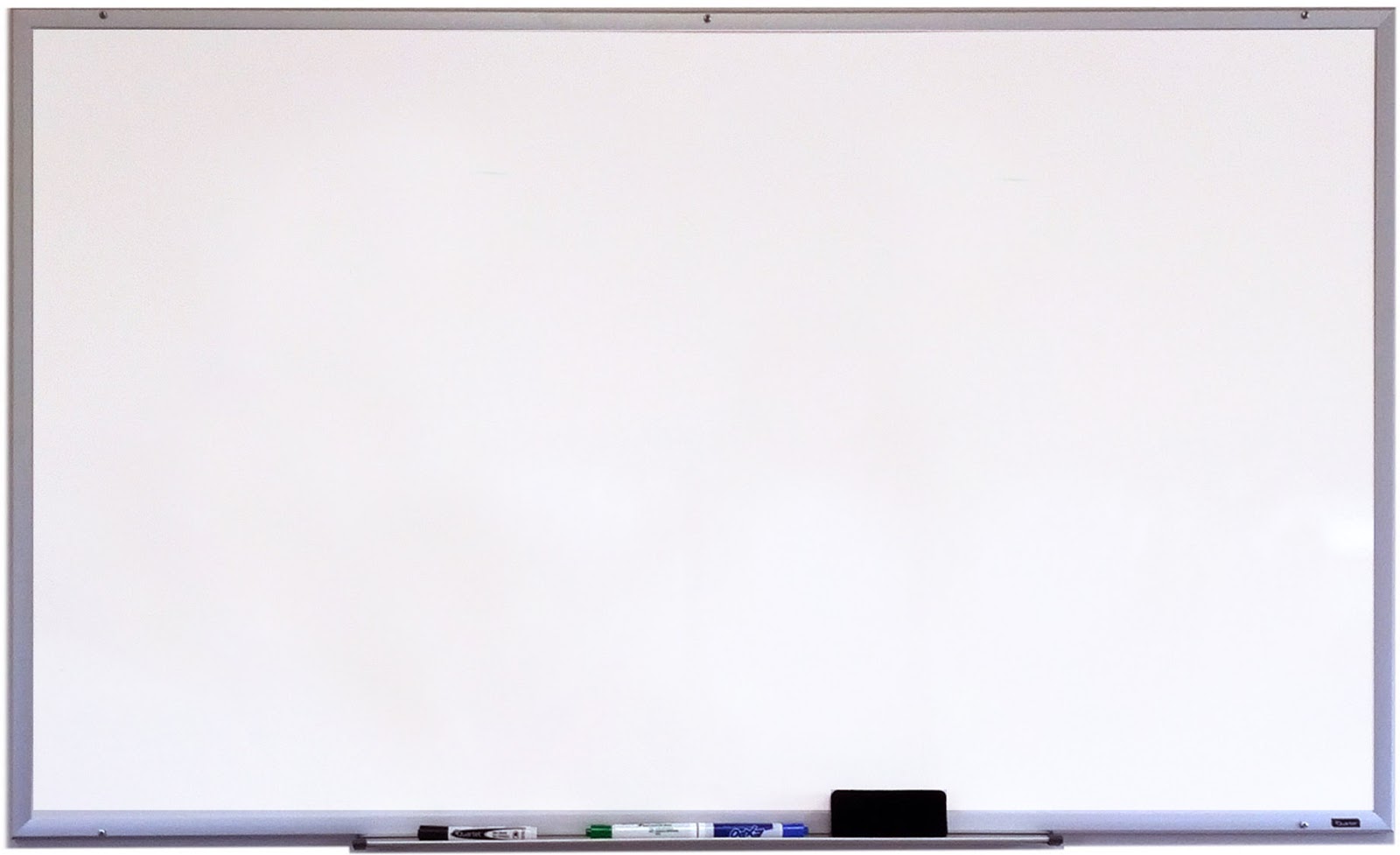 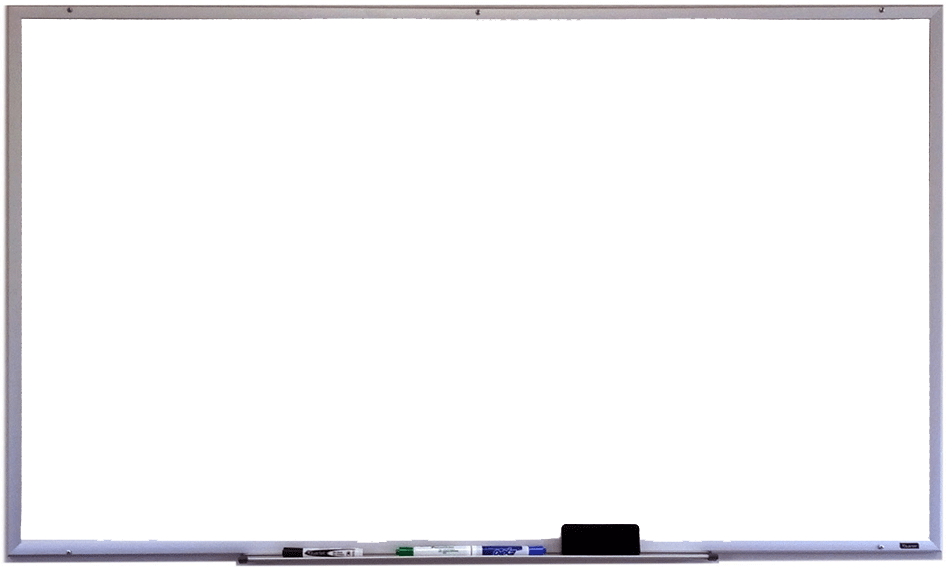 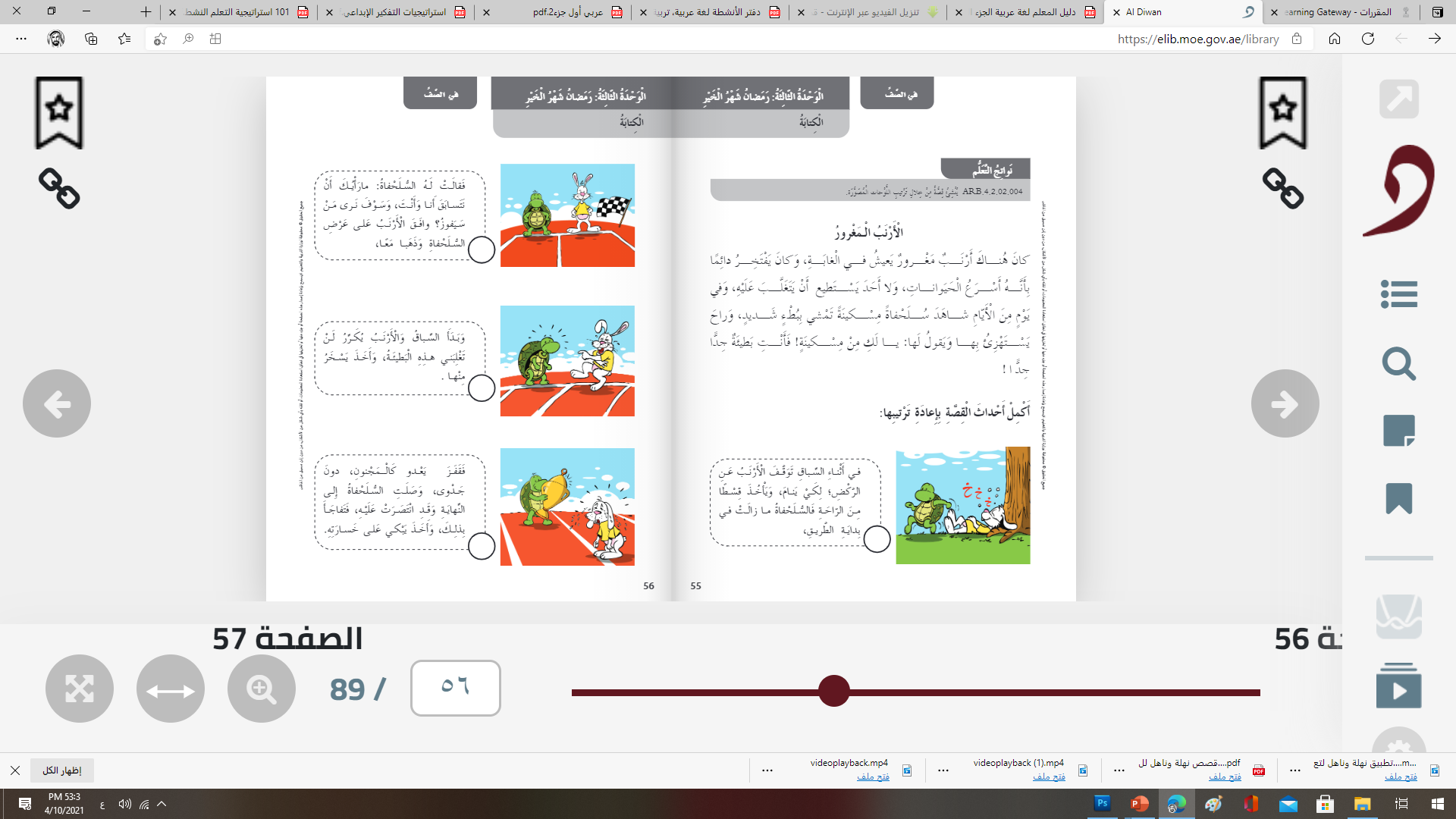 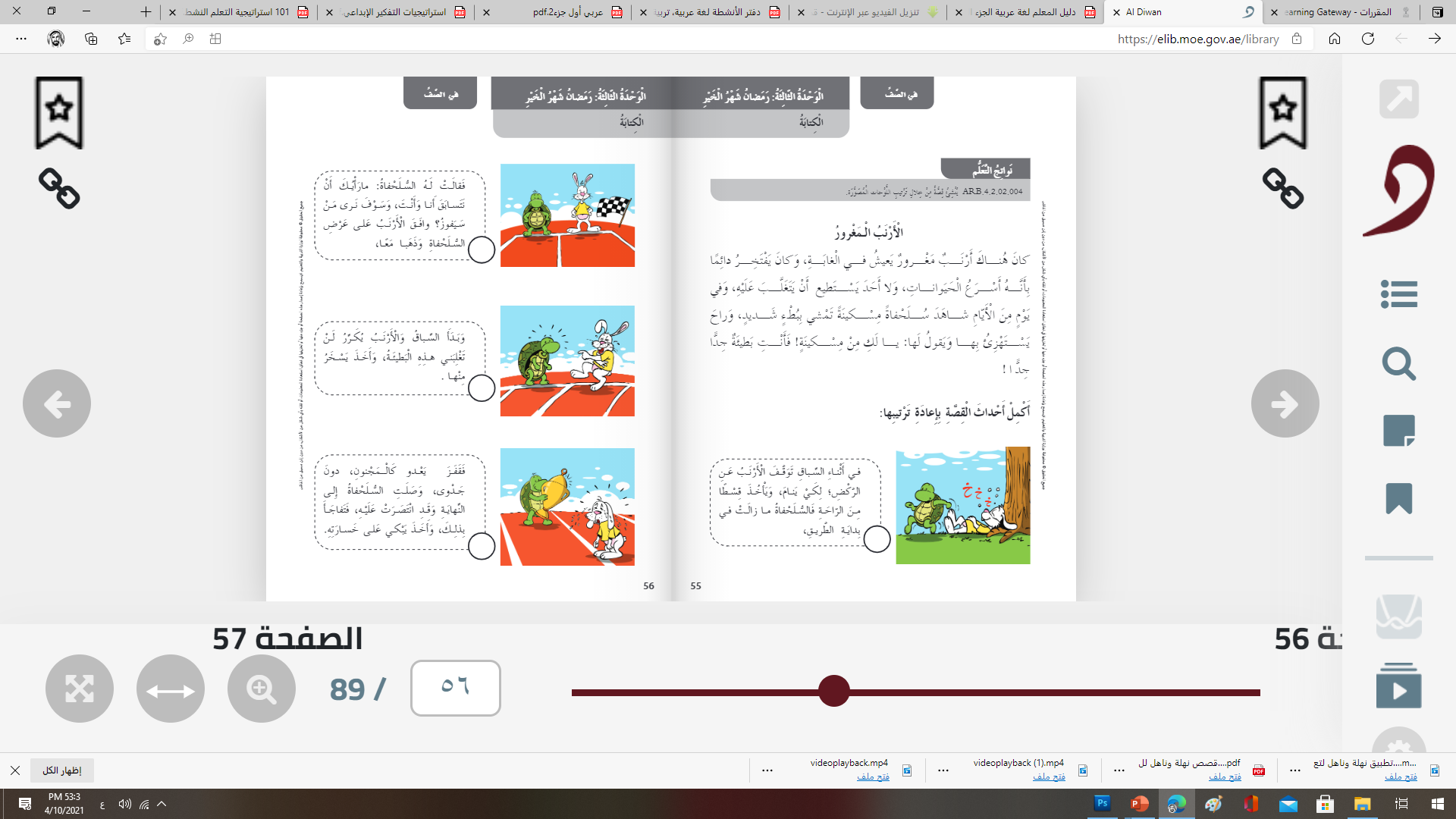 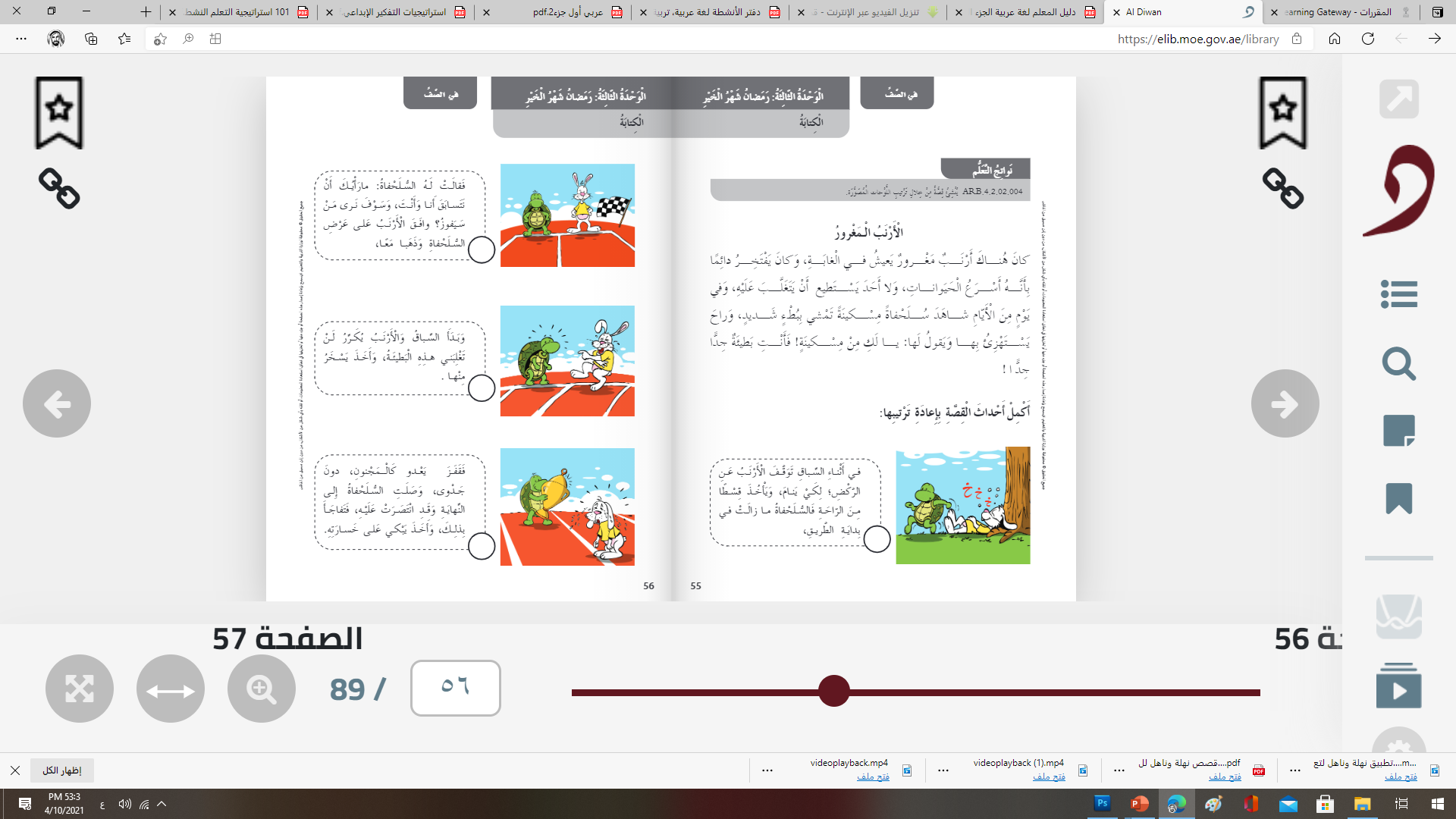 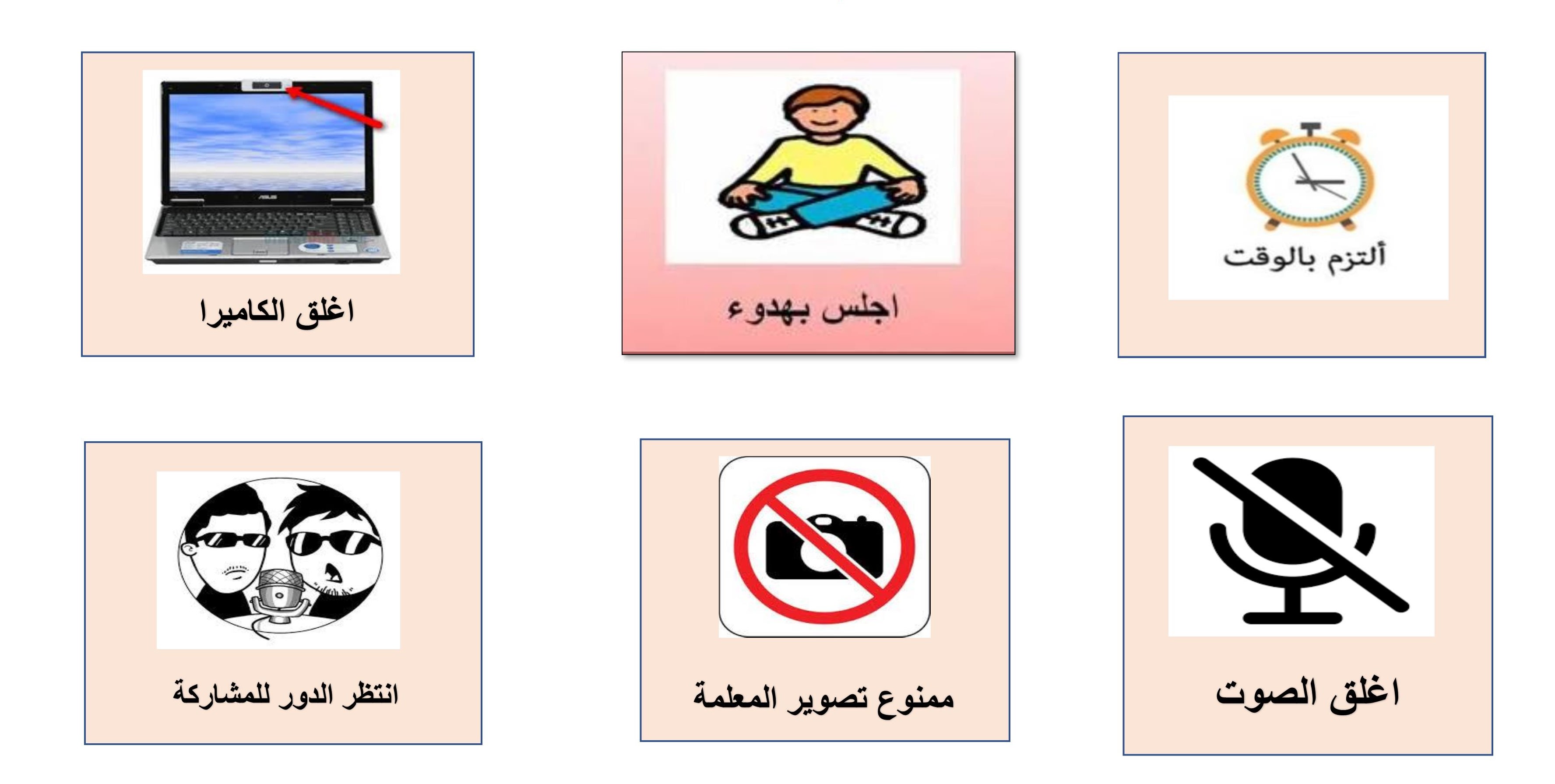 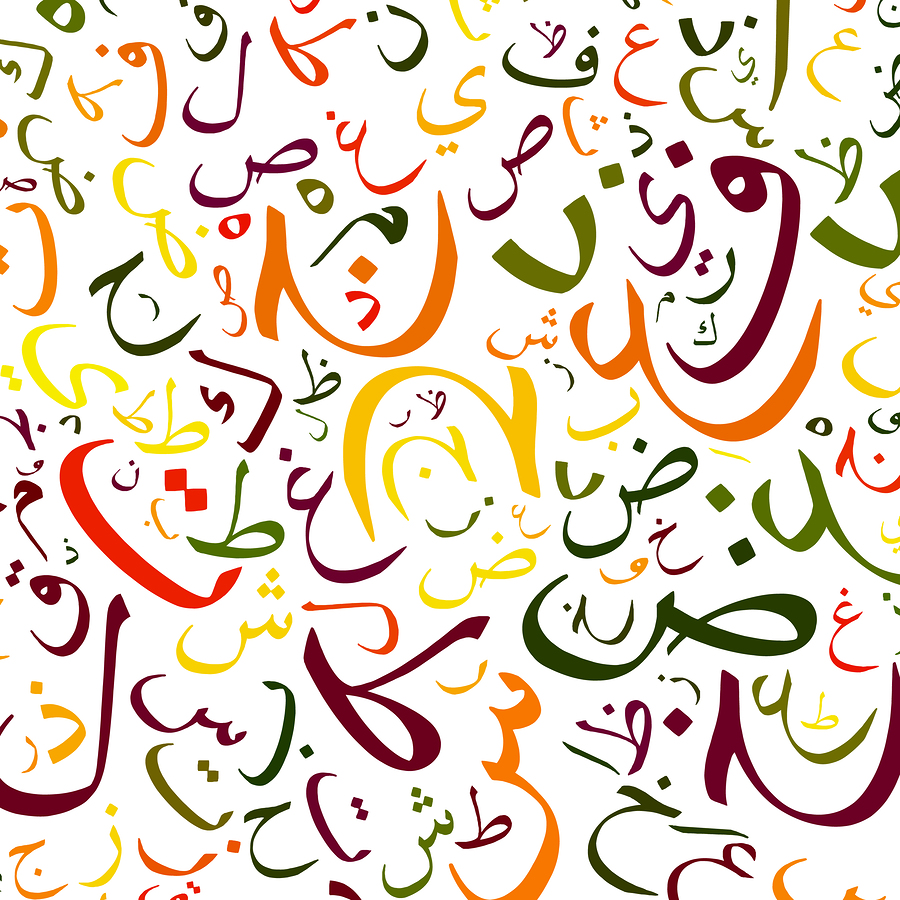 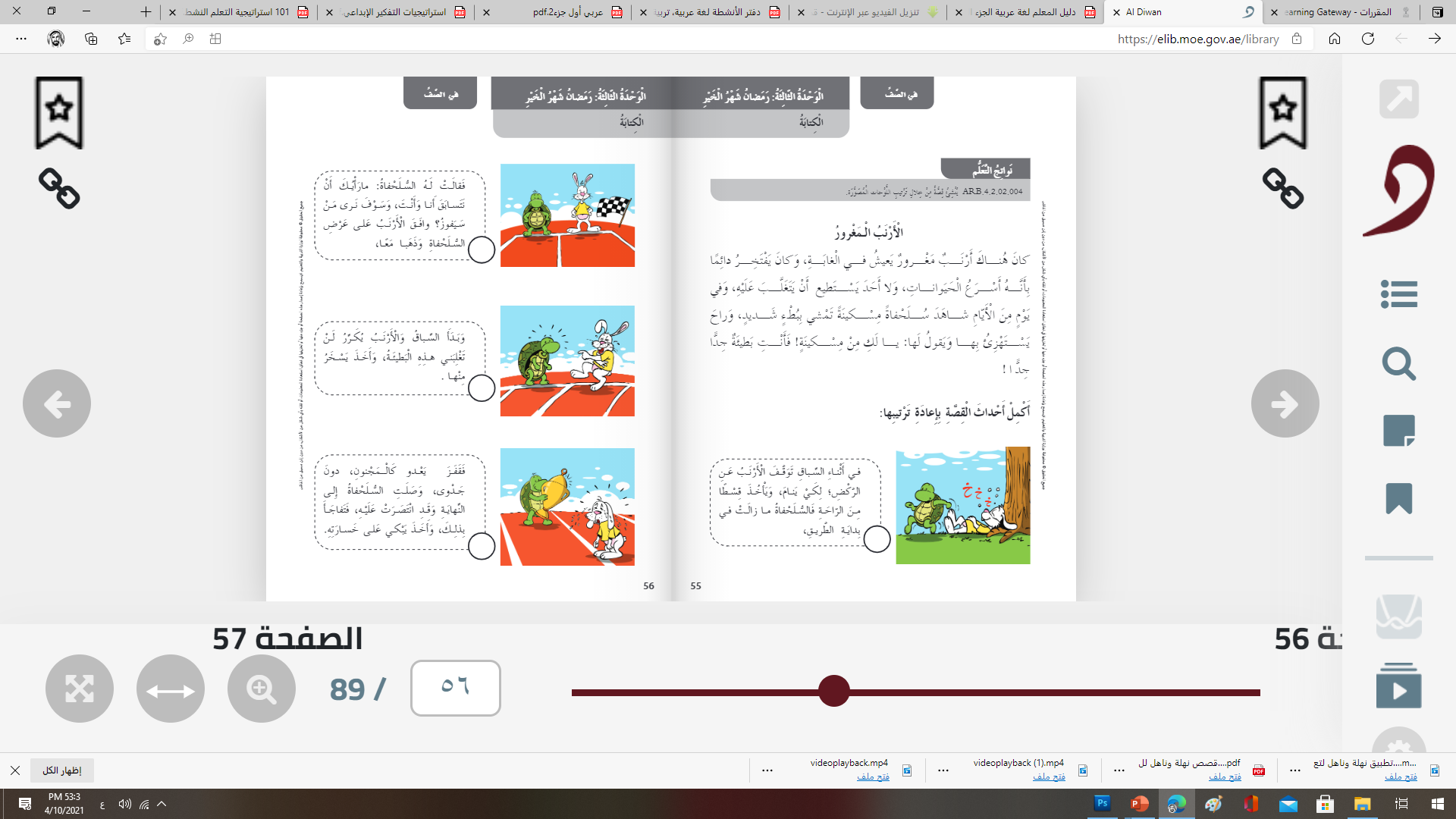 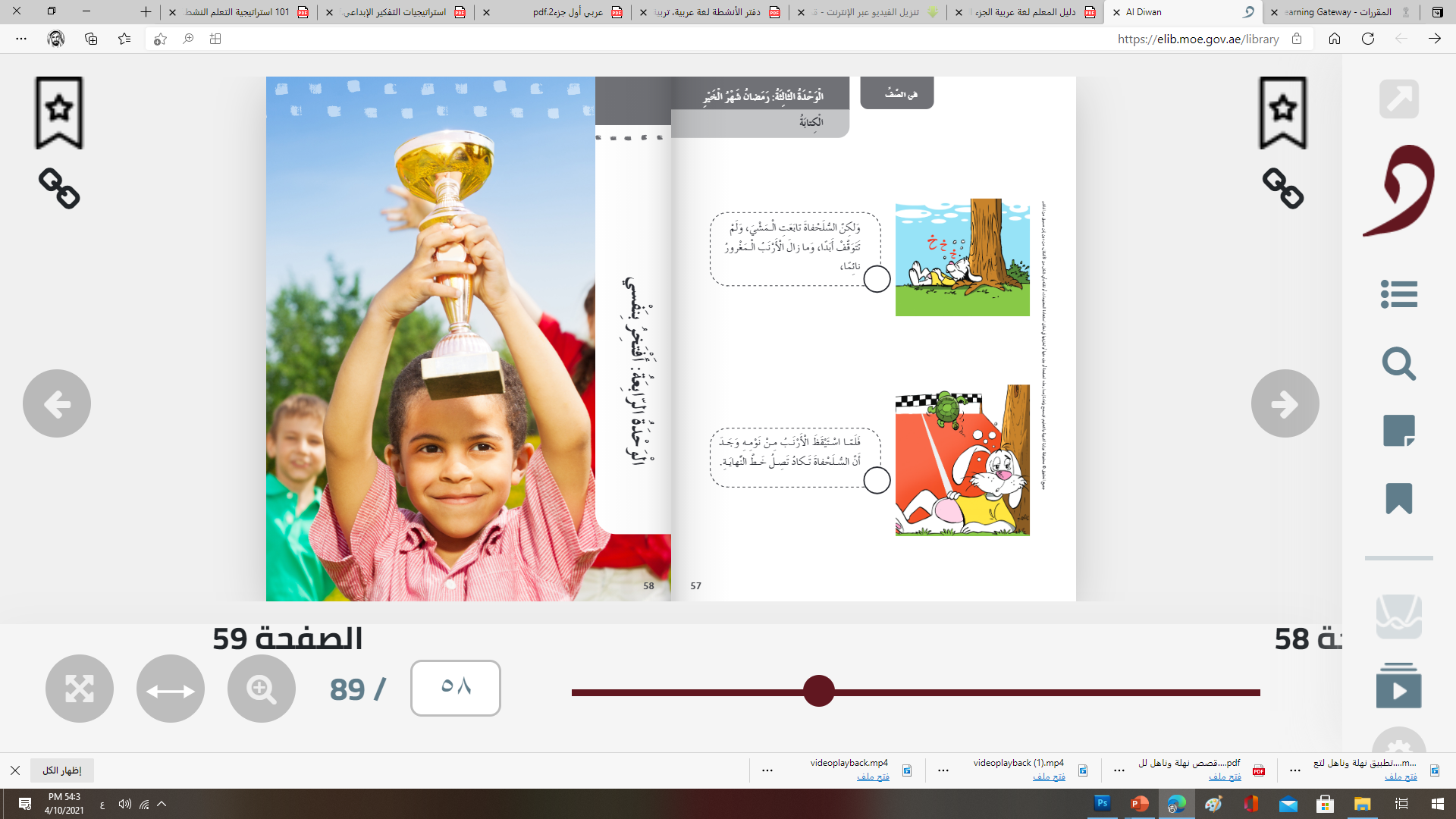 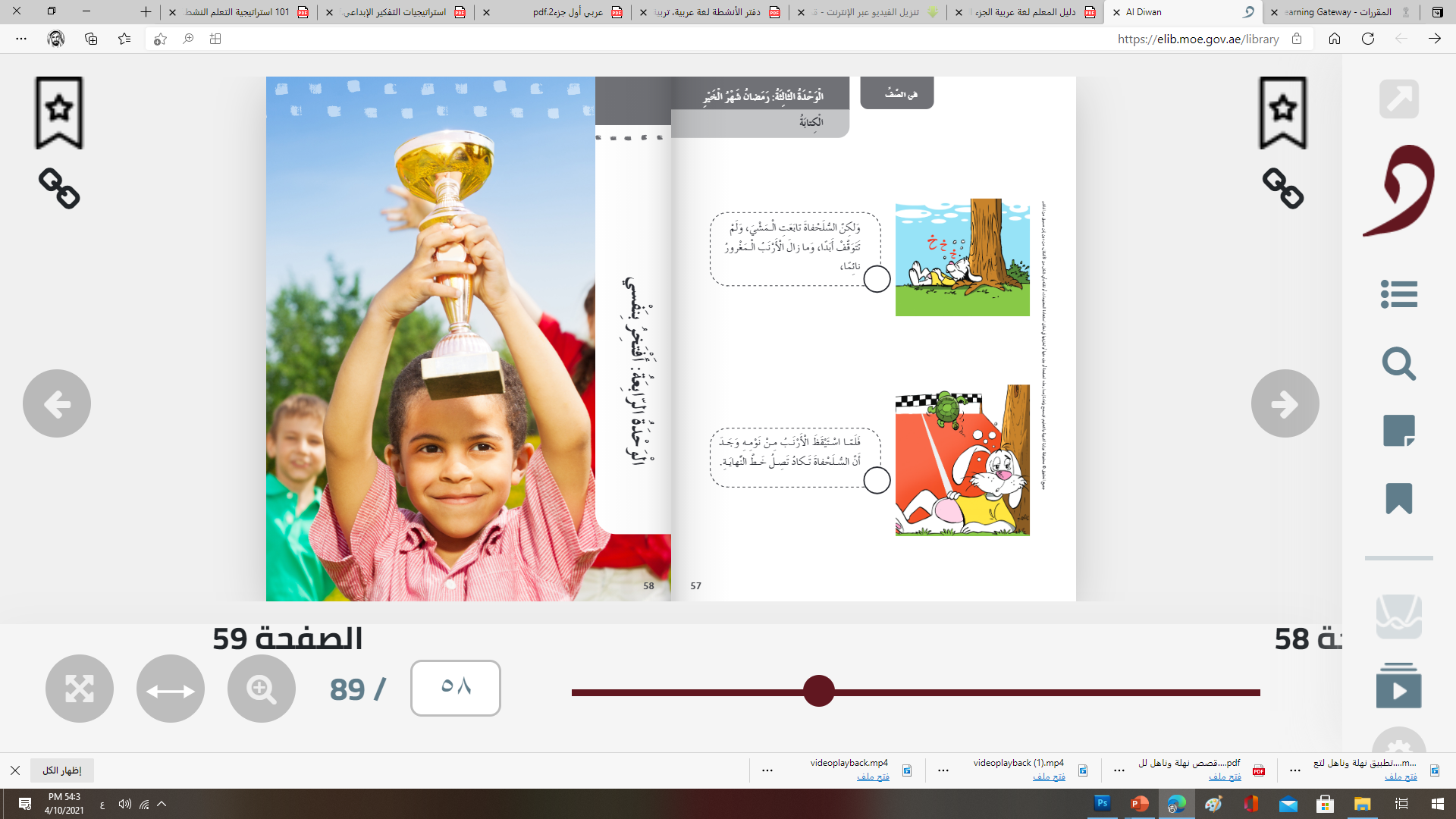 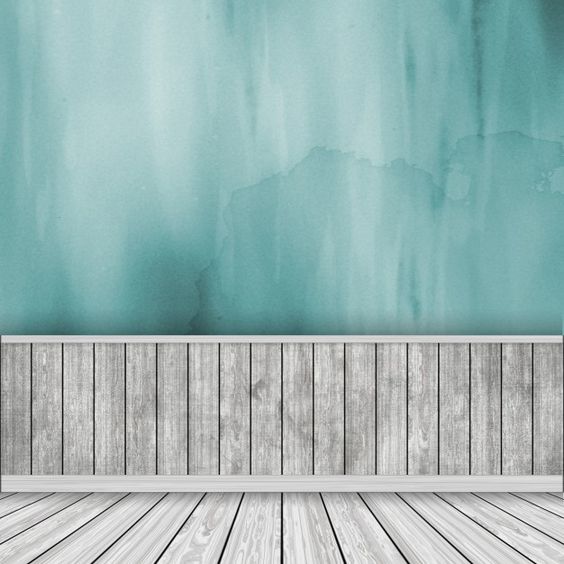 أَقْطِفُ الْأَزْهـار
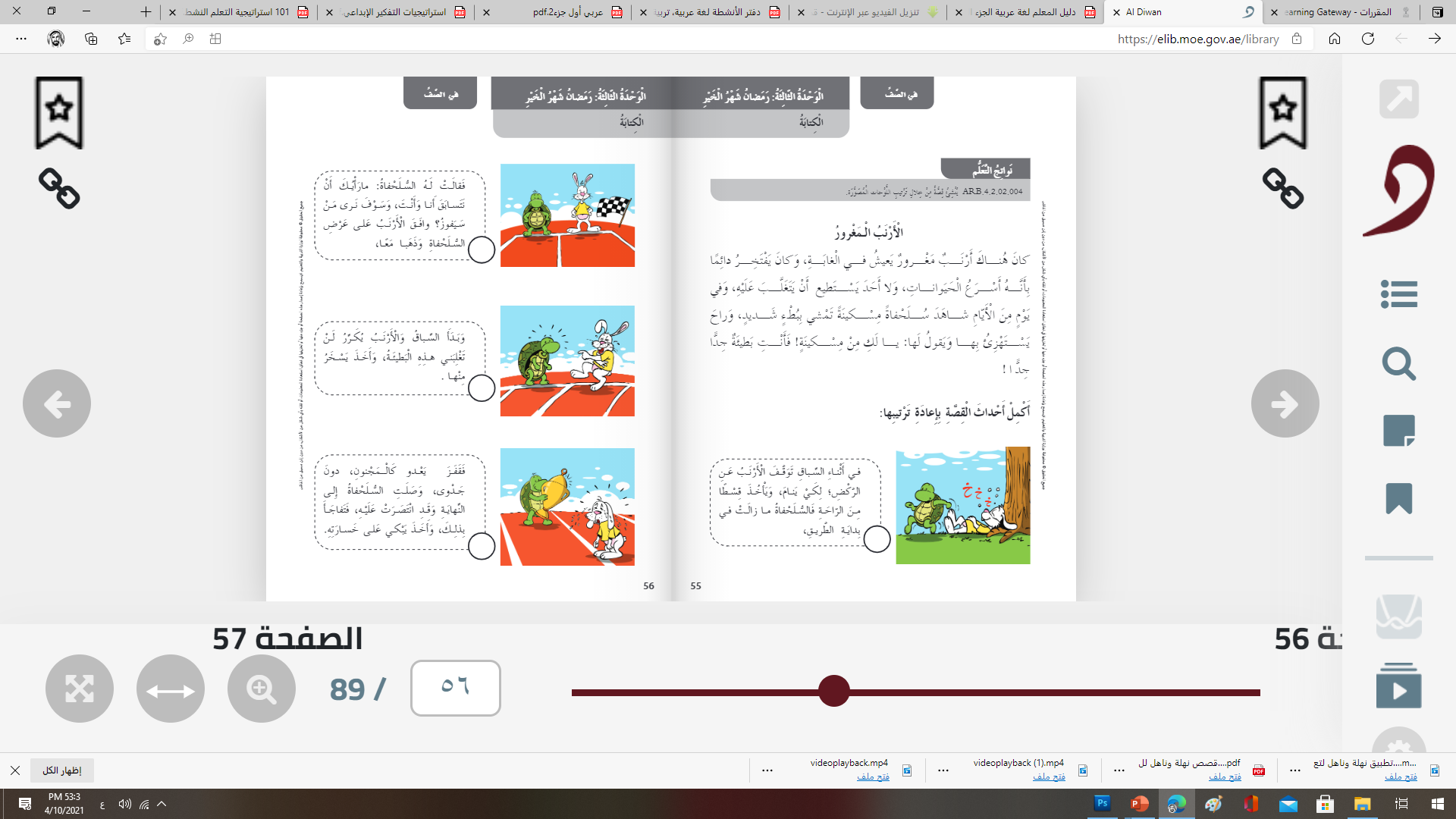 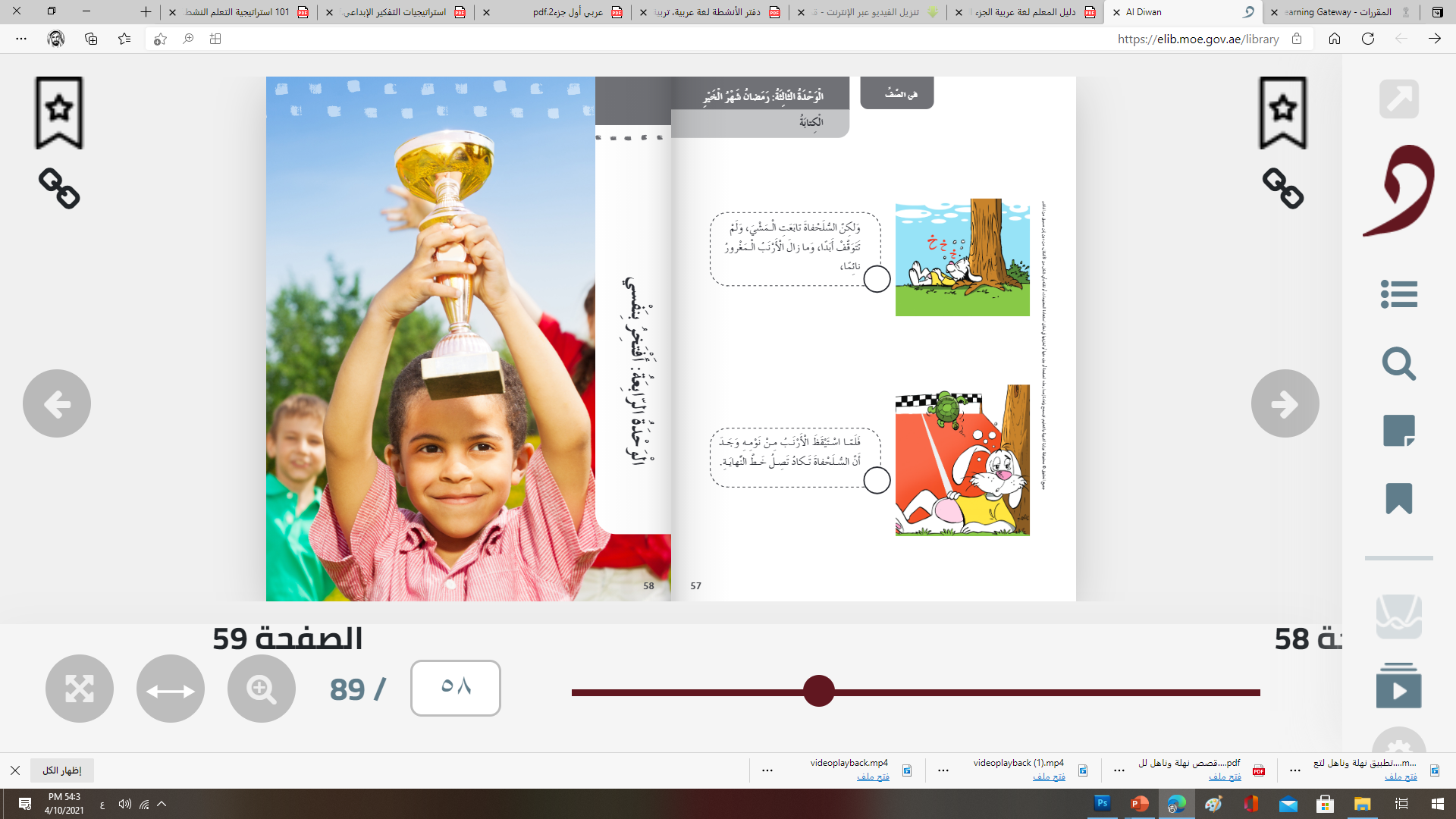 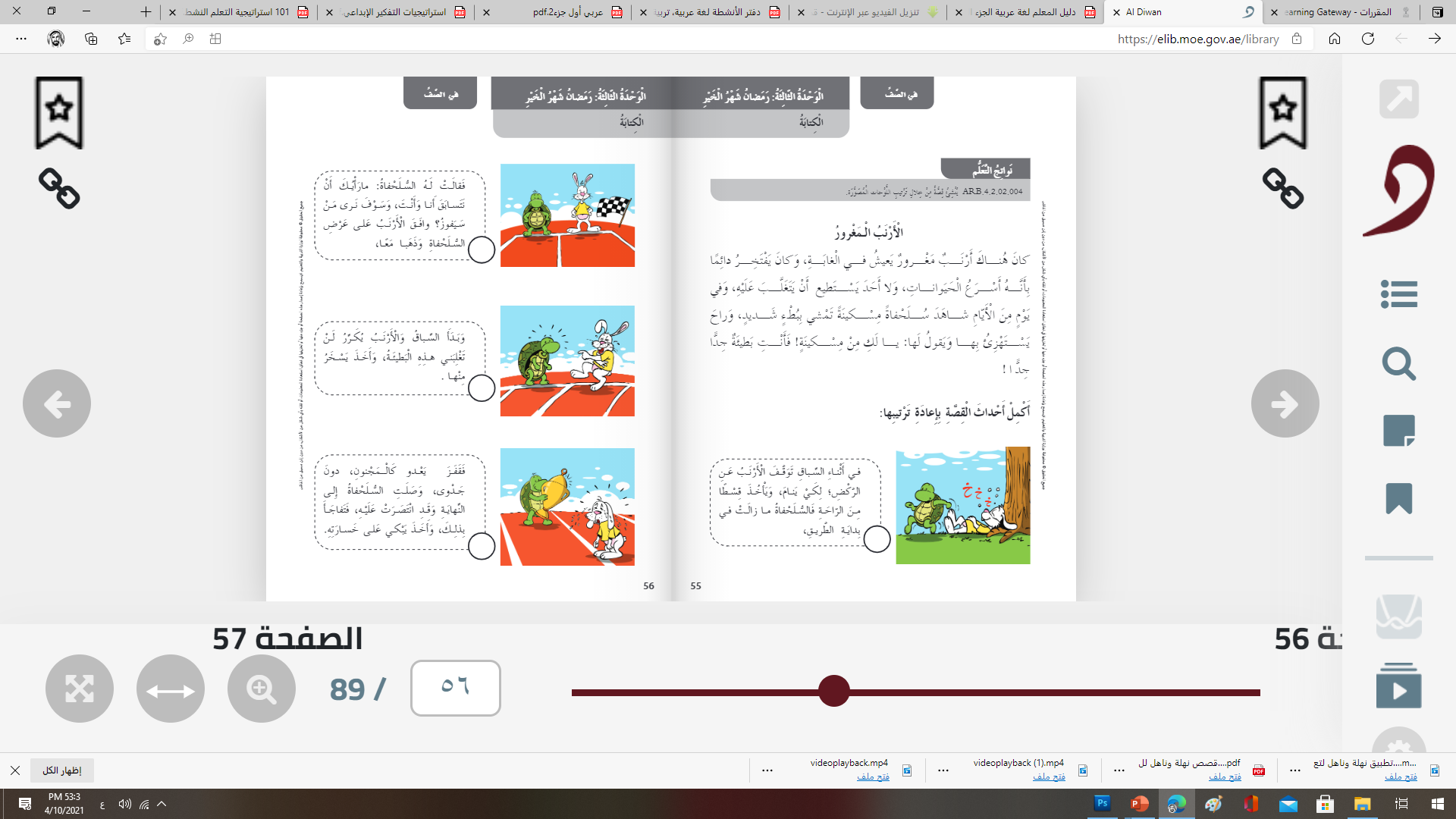 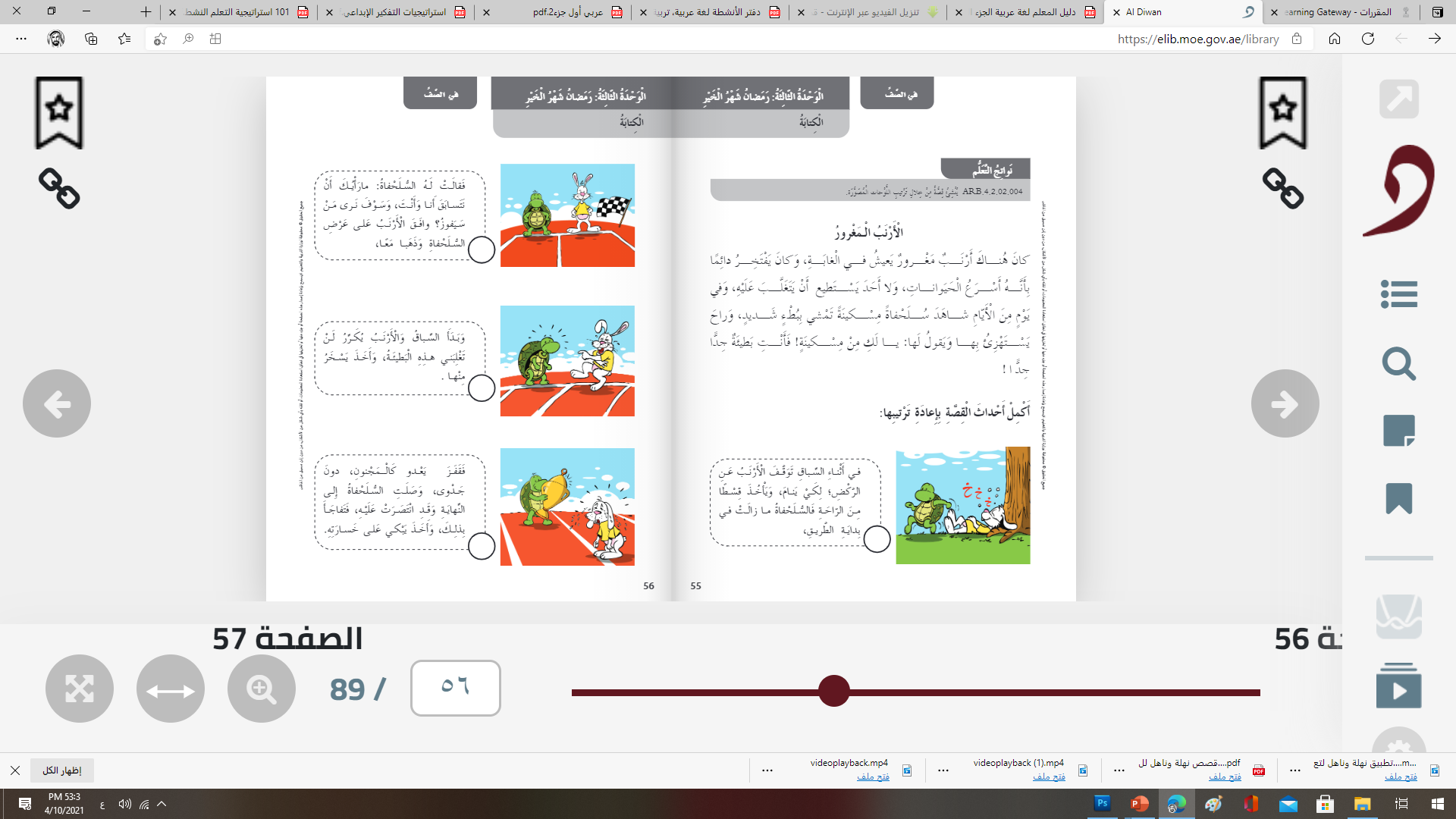 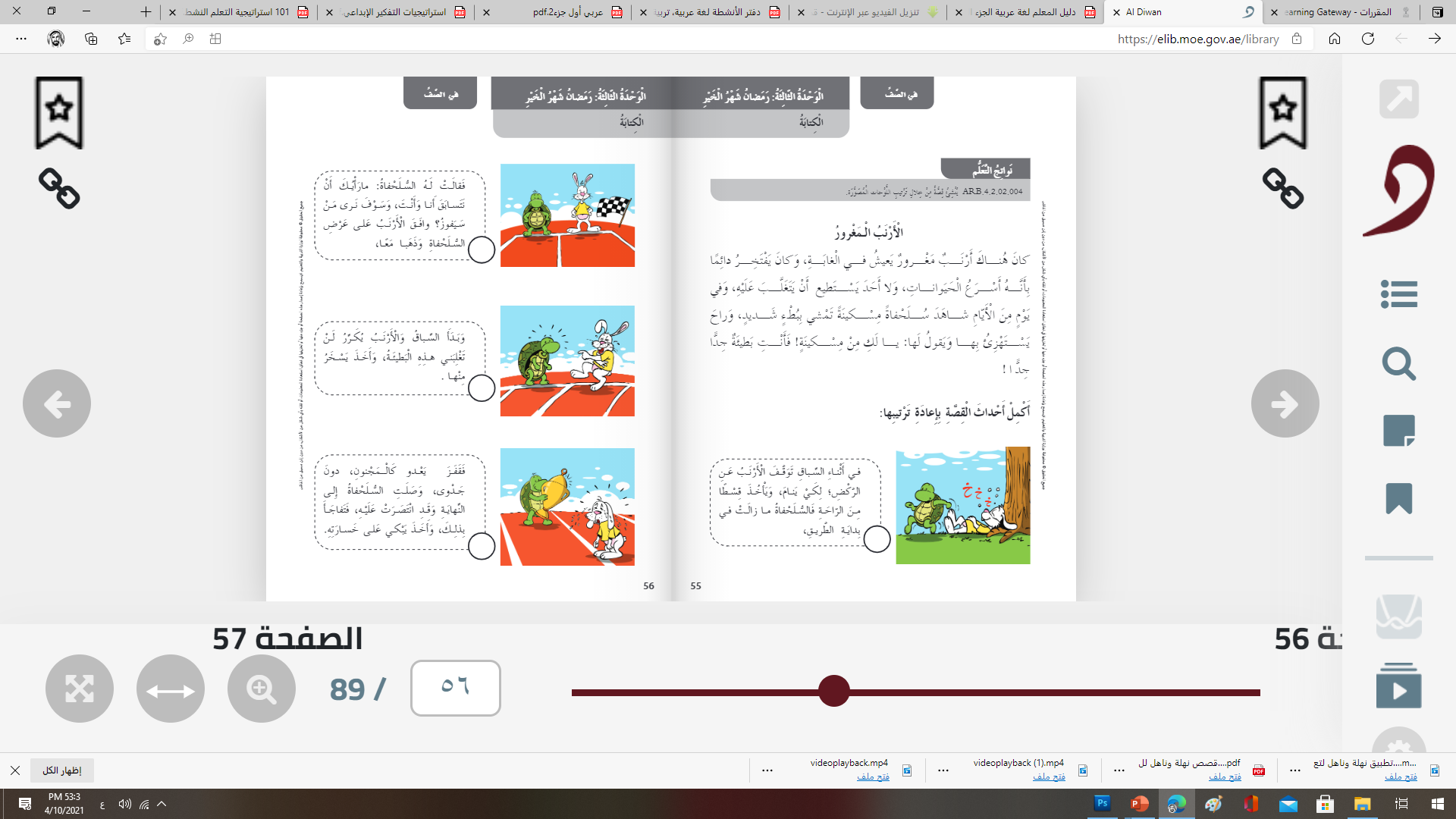 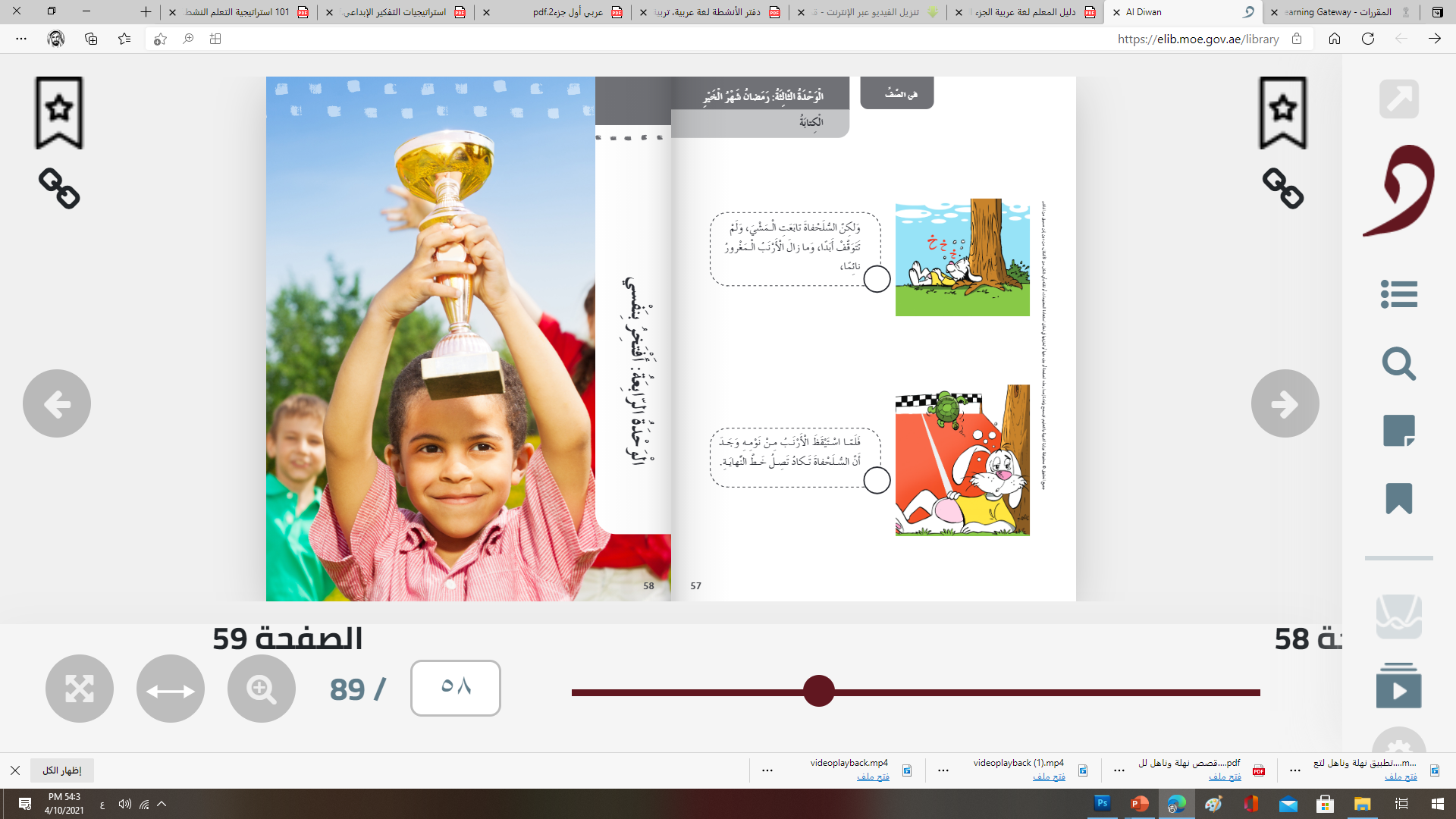 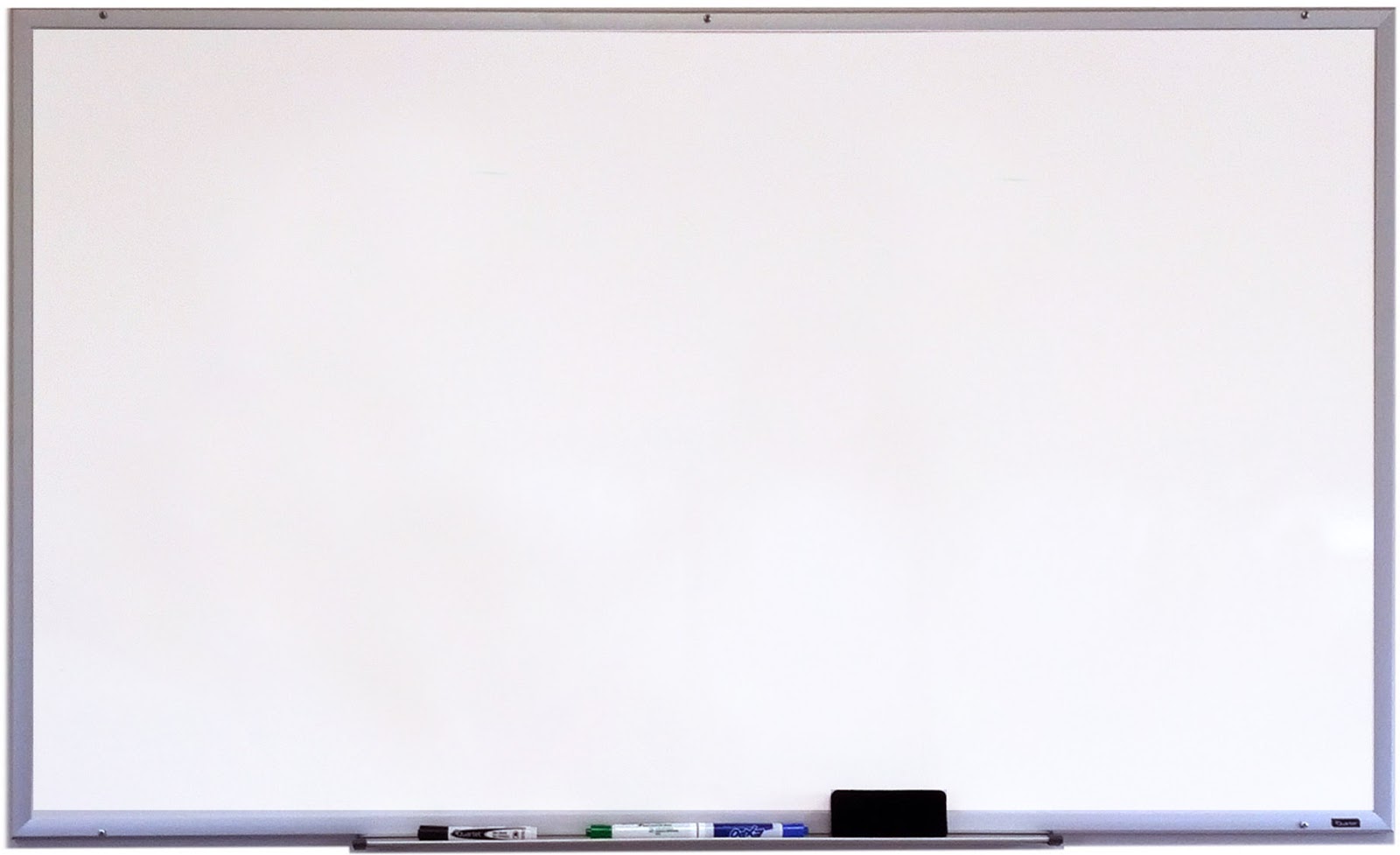 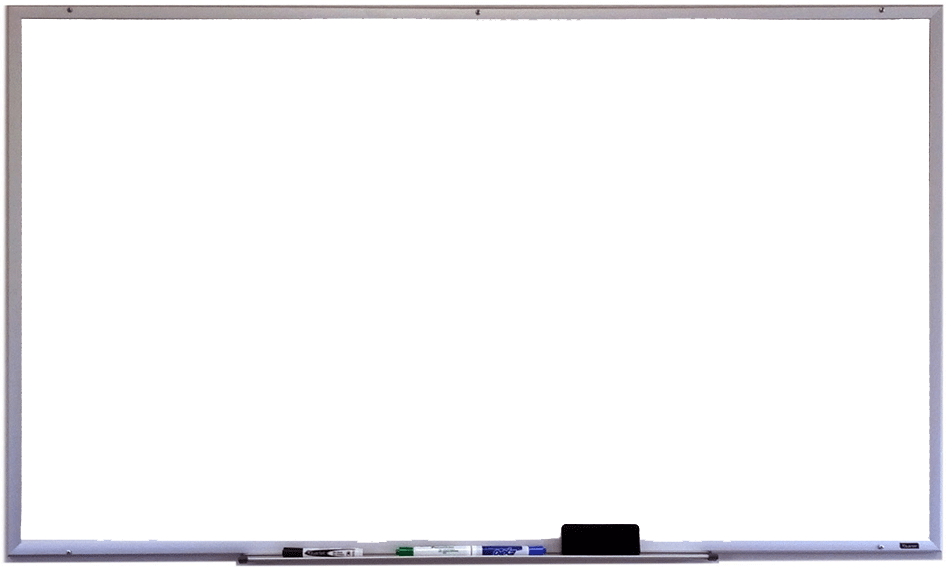 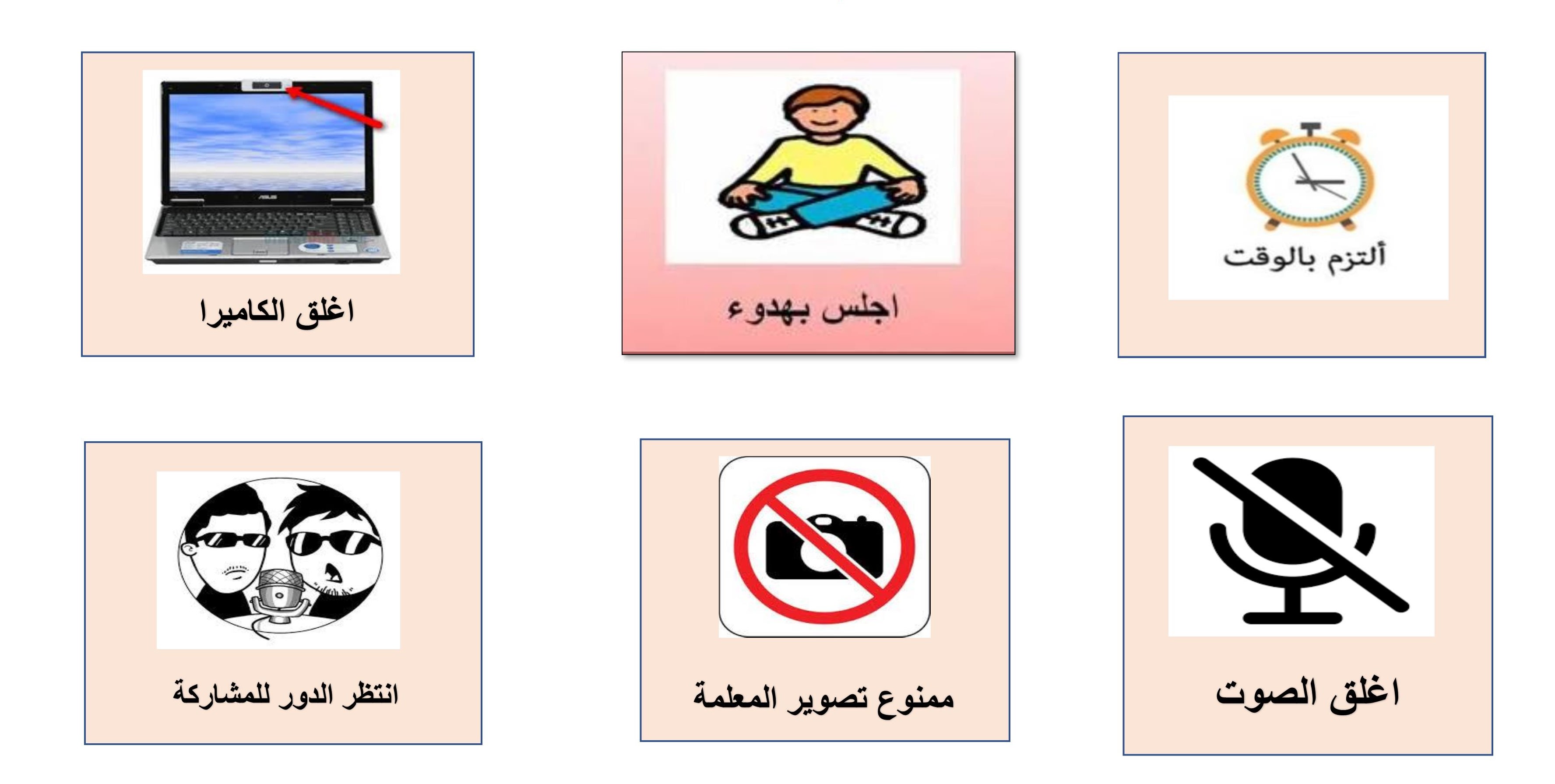 اختر  الصورة التي أعجبتك؟
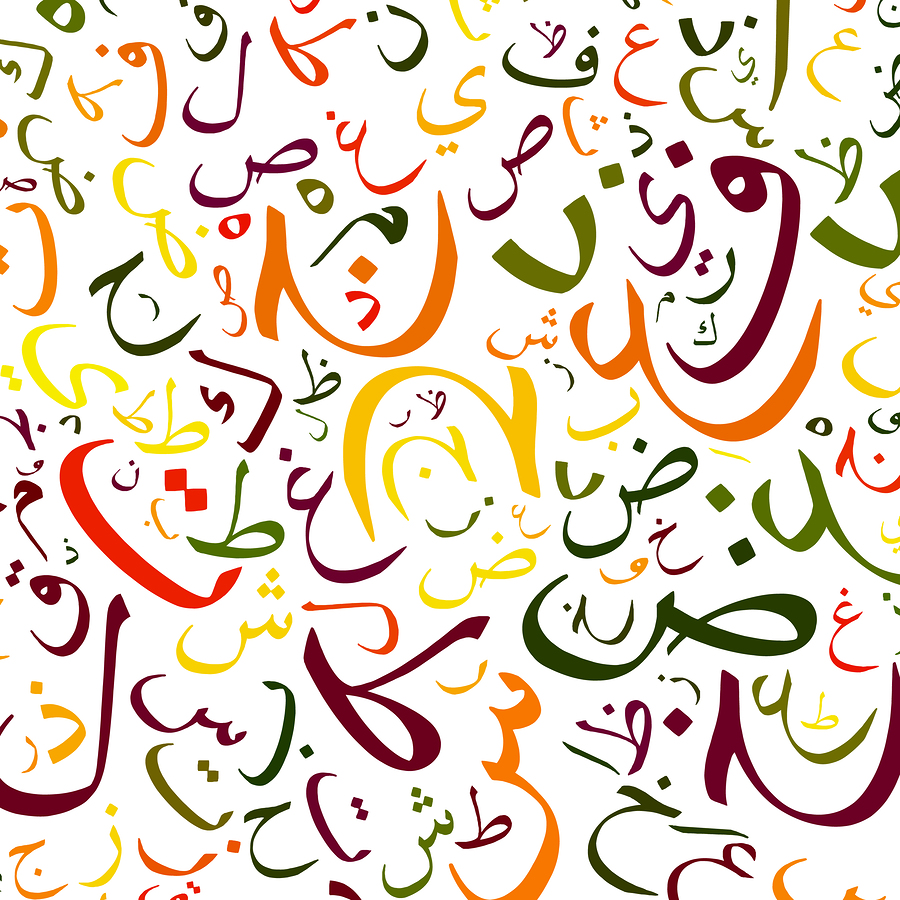 اختر  الصورة التي لم  تعجبتك؟
برأيك أي من الصور تكون في بداية القصة ؟
برأيك أي من الصور تكون في نهاية القصة ؟
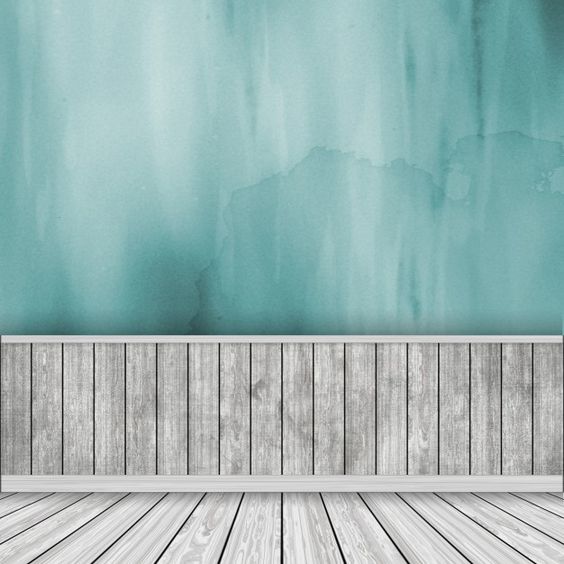 أَقْطِفُ الْأَزْهـار
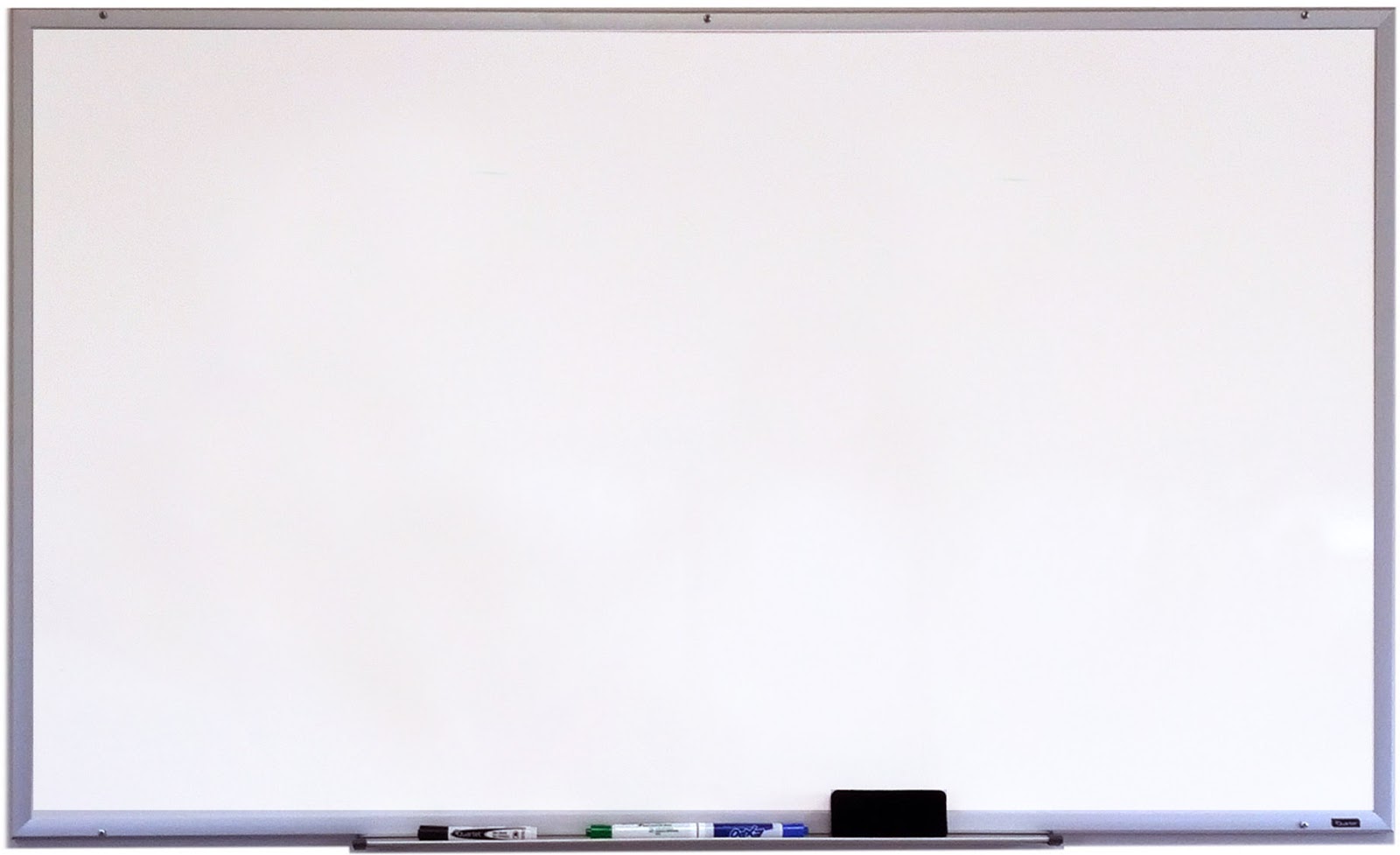 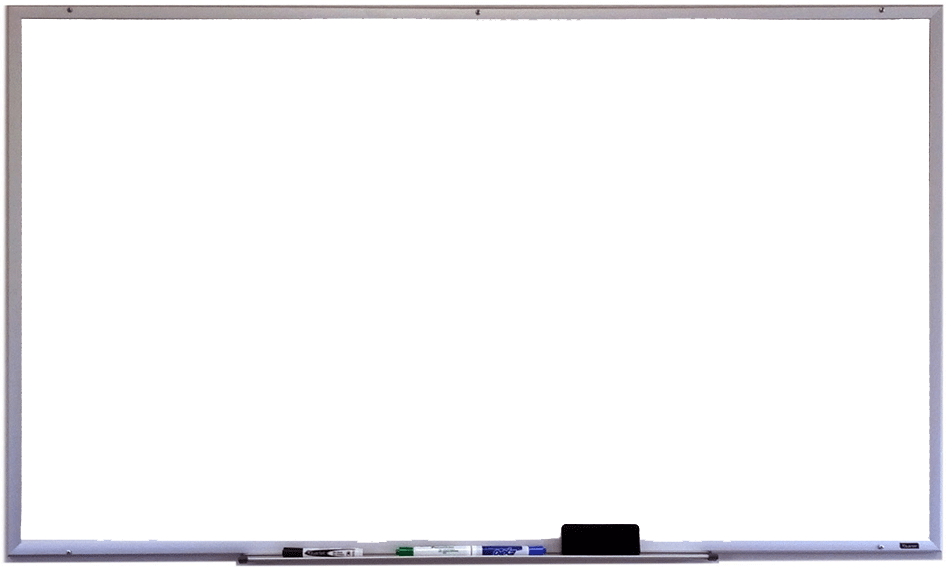 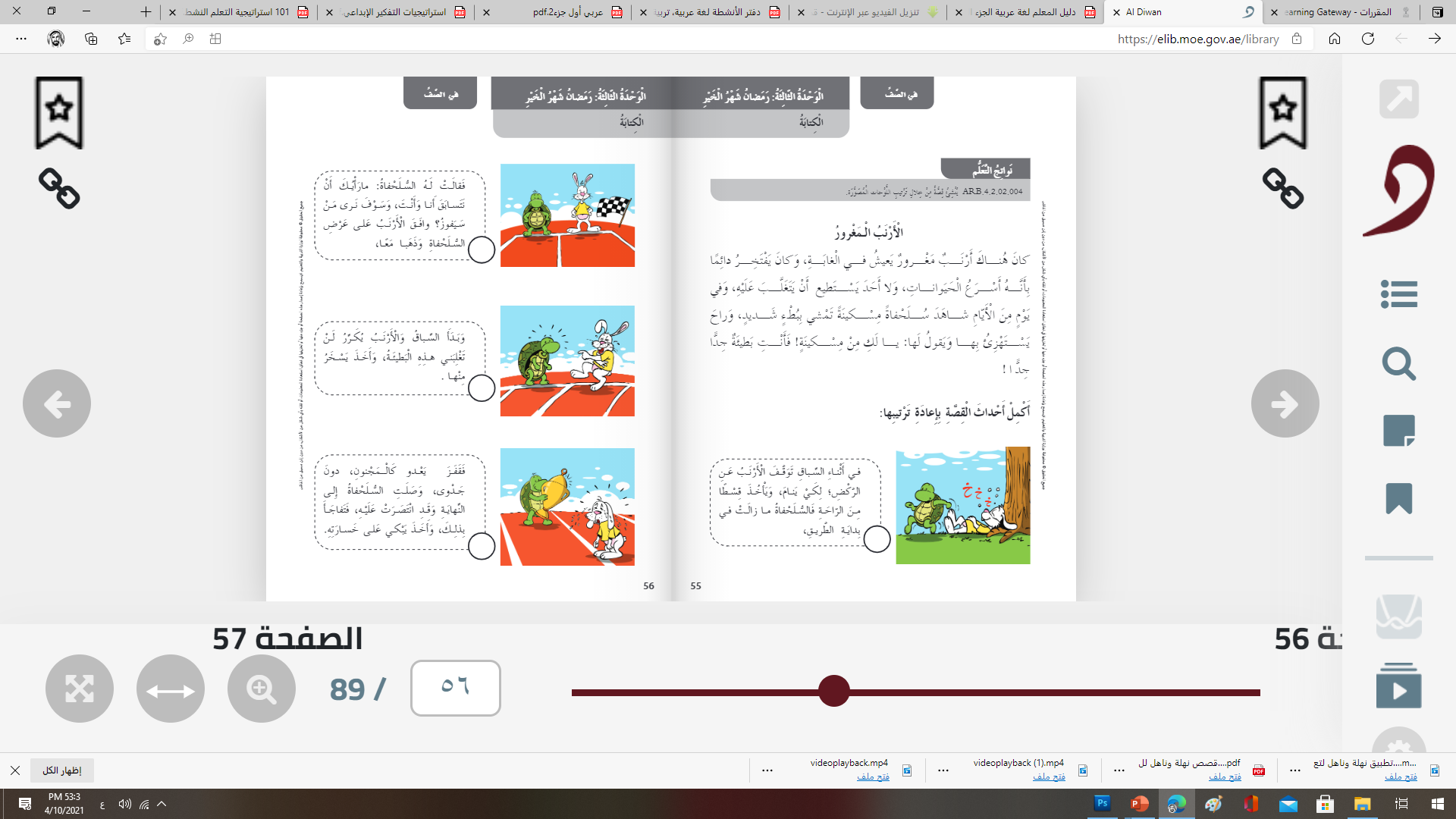 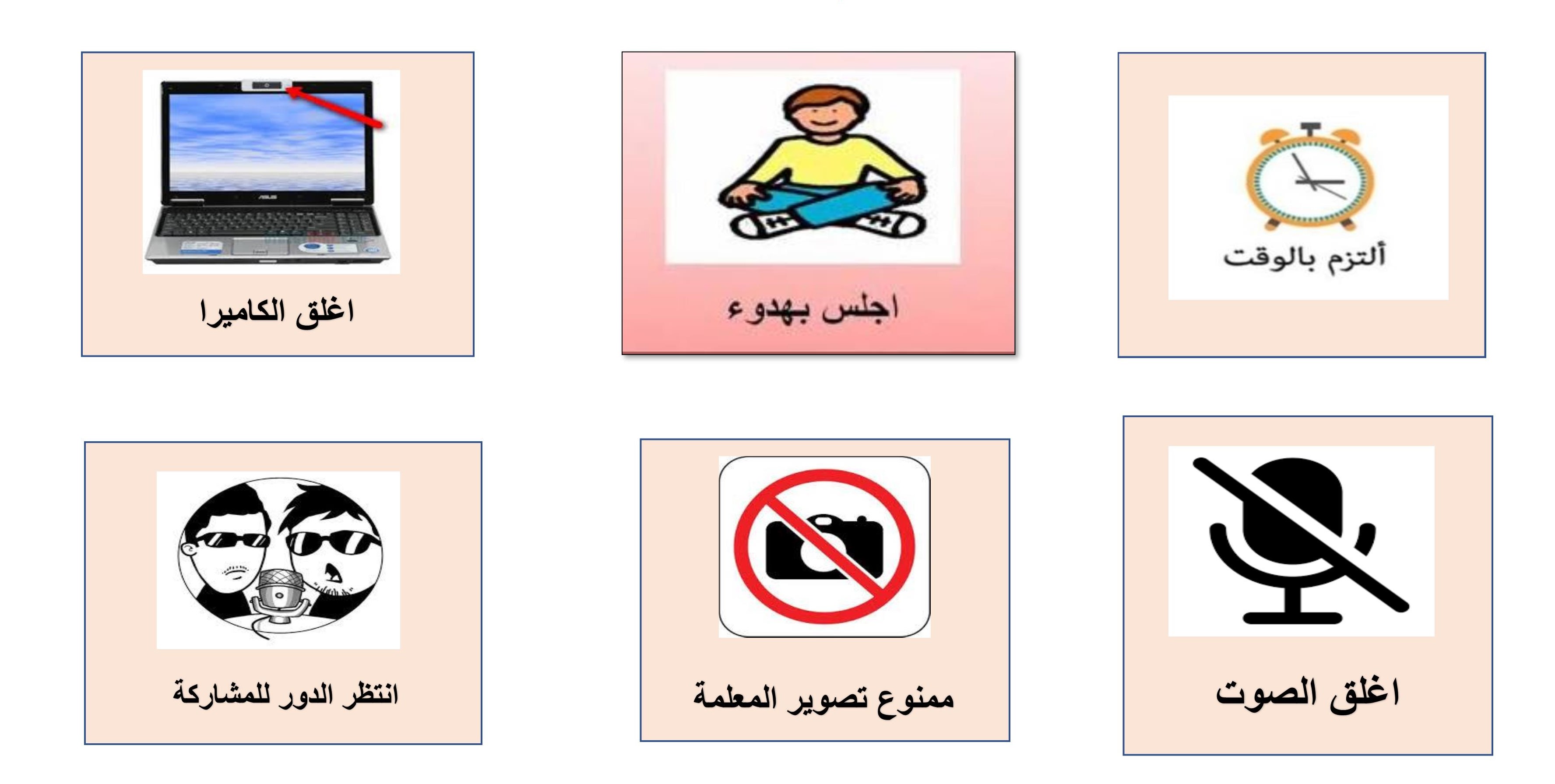 ماذا يحدث بين الأرنب و السلحفاة ؟
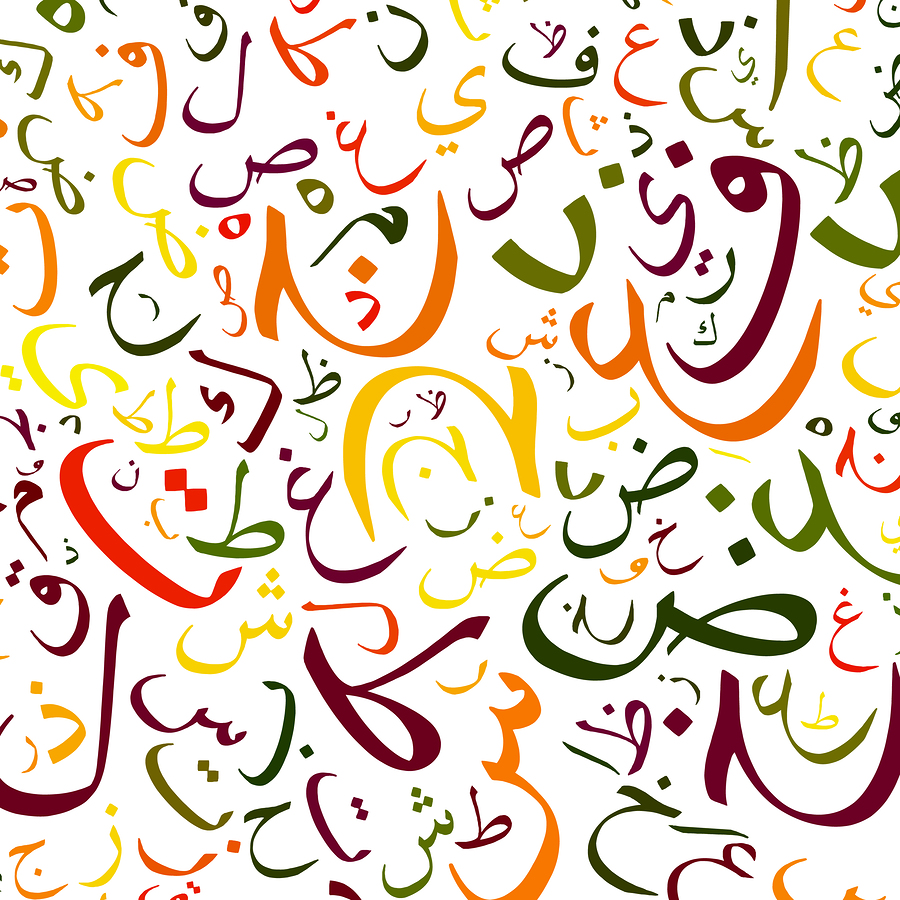 توقع من سيفوز في السباق ؟
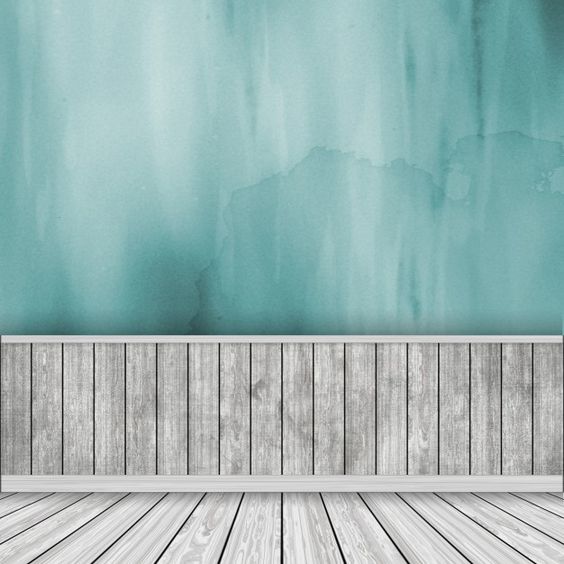 أَقْطِفُ الْأَزْهـار
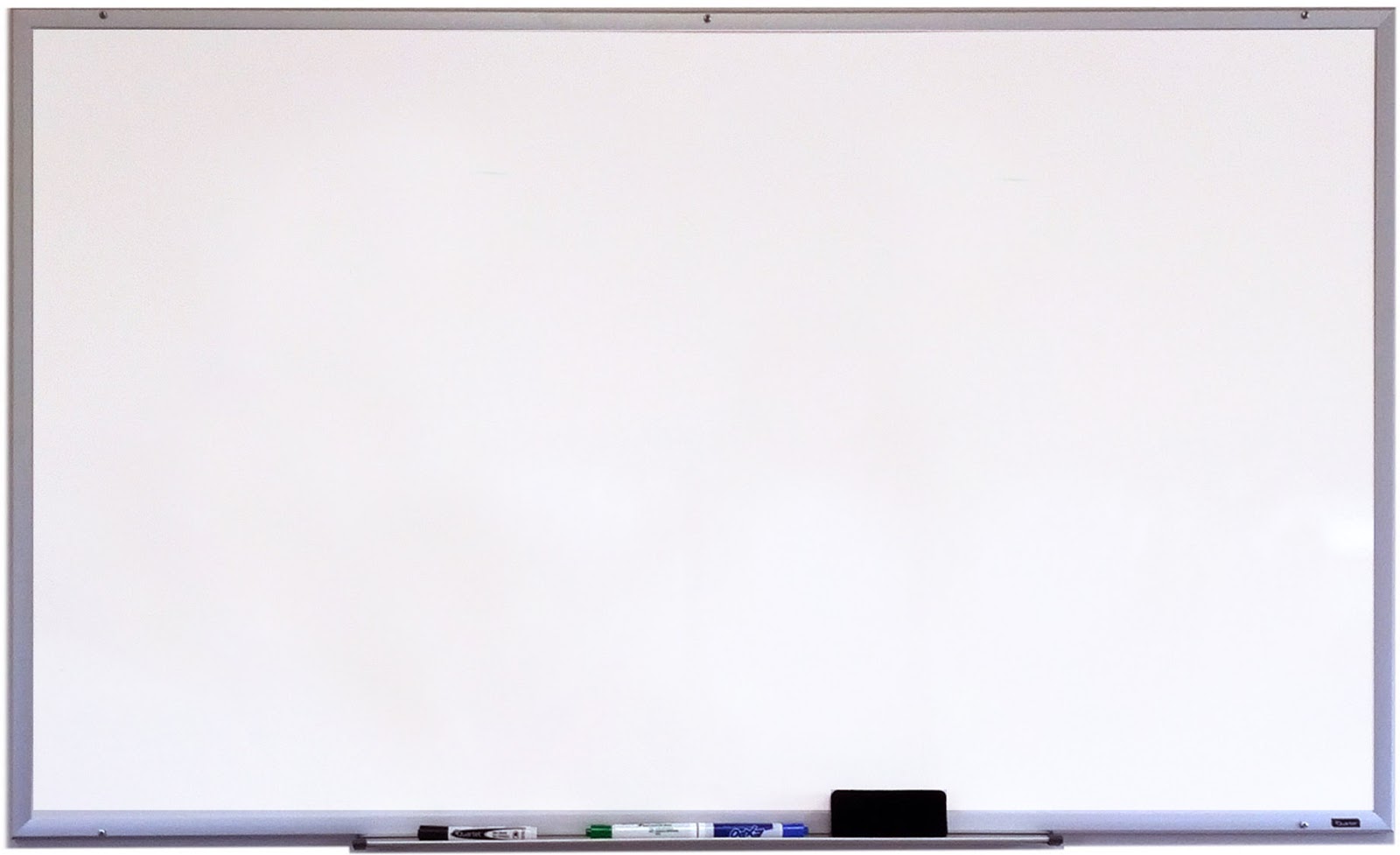 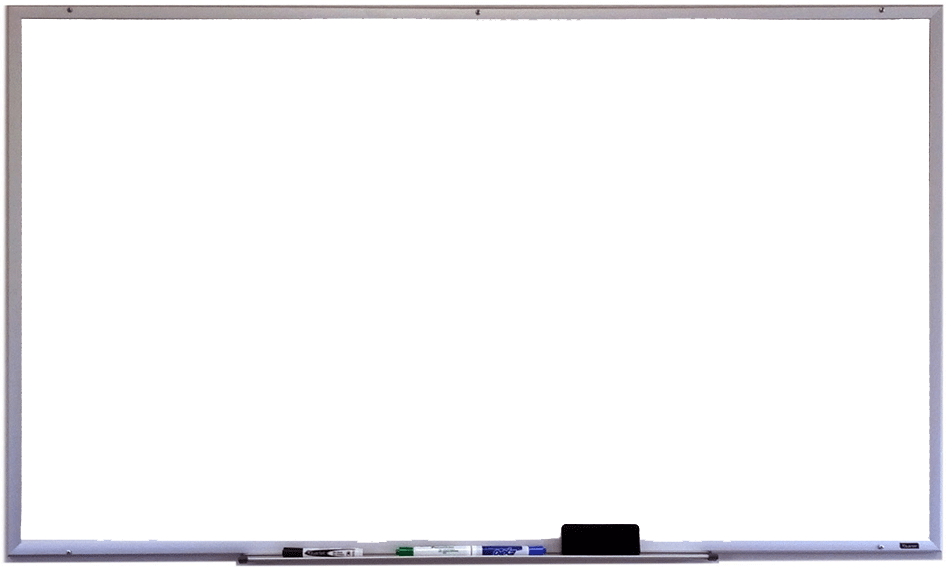 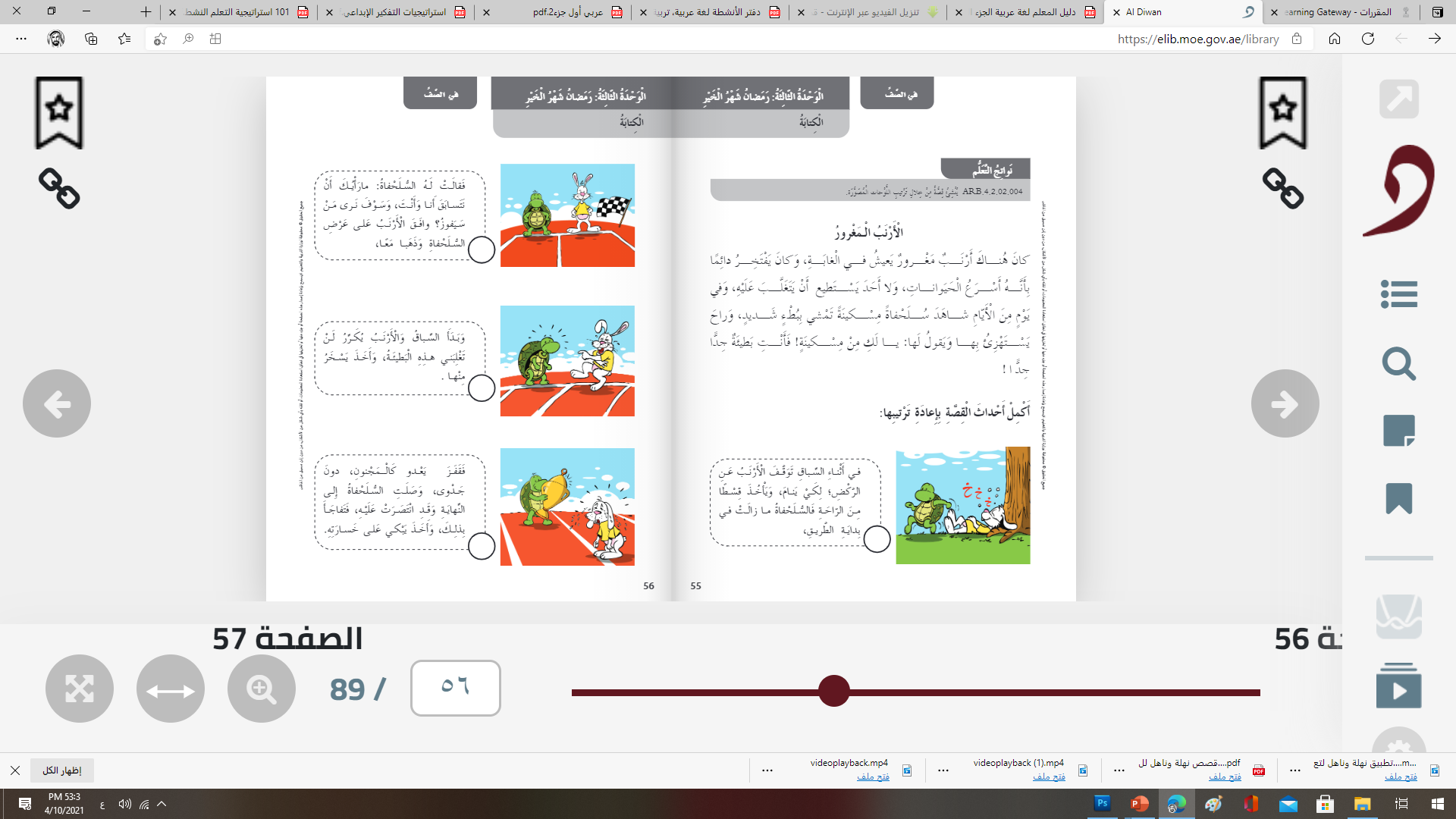 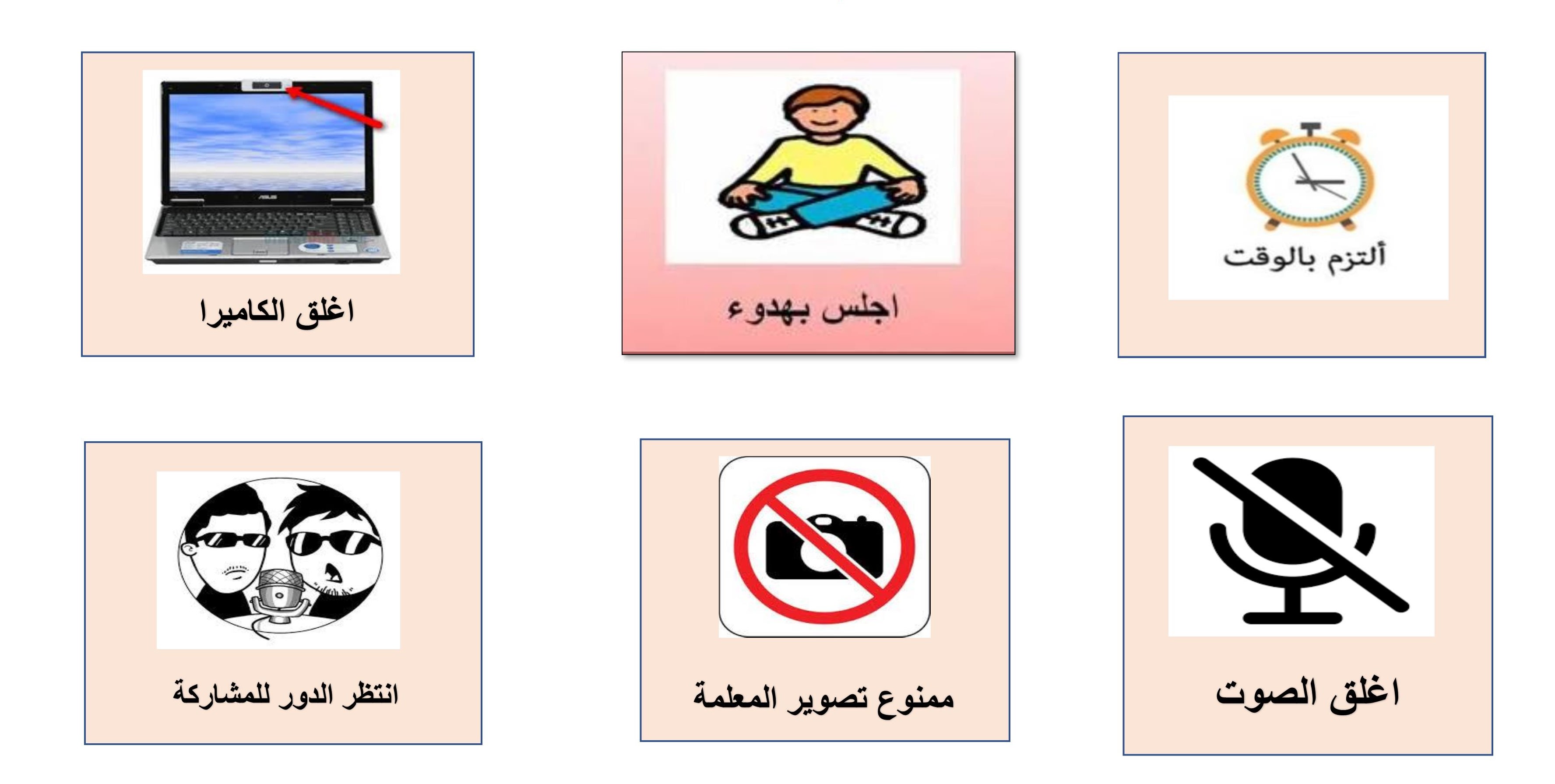 من خلال الصورة من الذي فاز في السباق ؟
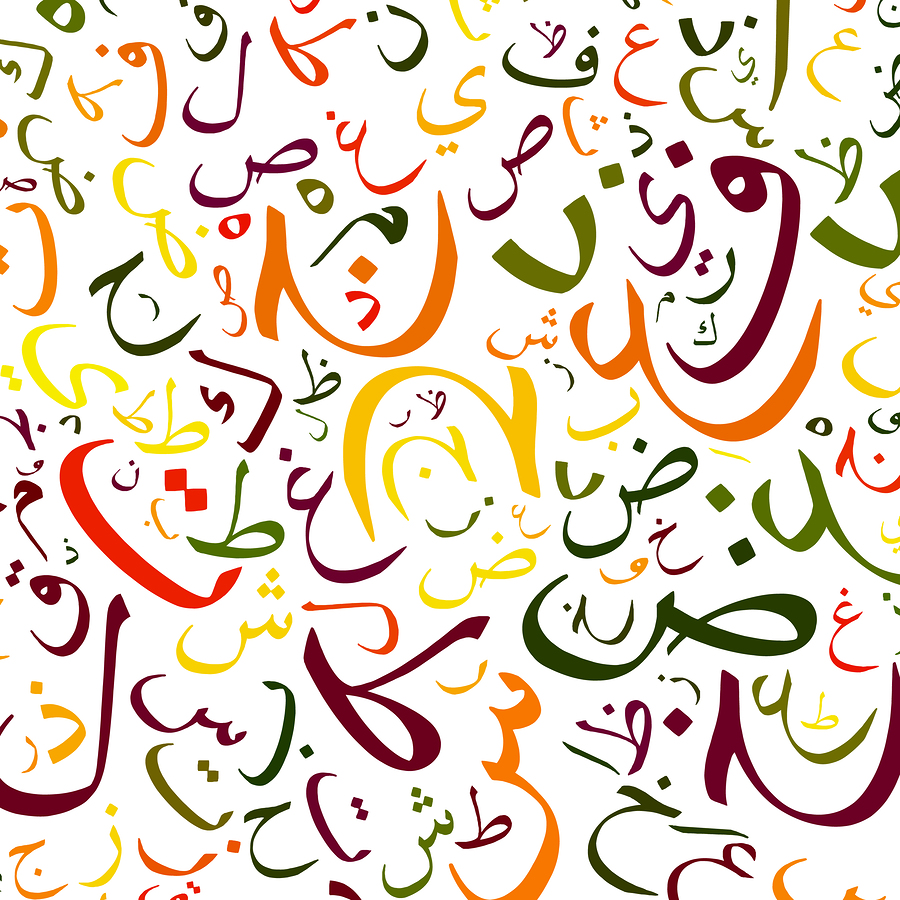 برأيك لماذا خسر الأرنب السباق ؟
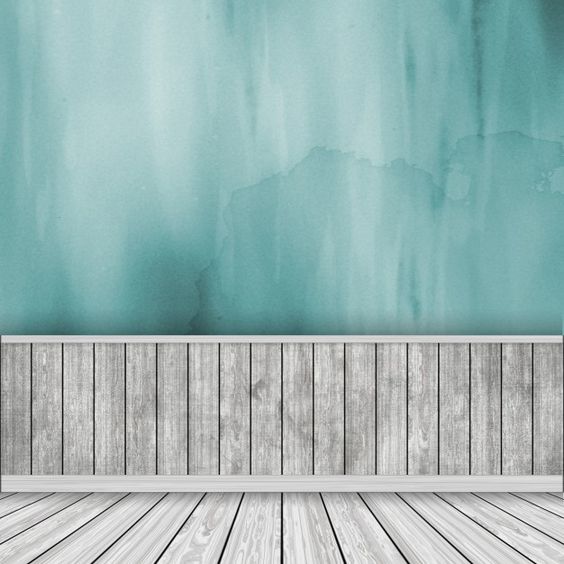 أَقْطِفُ الْأَزْهـار
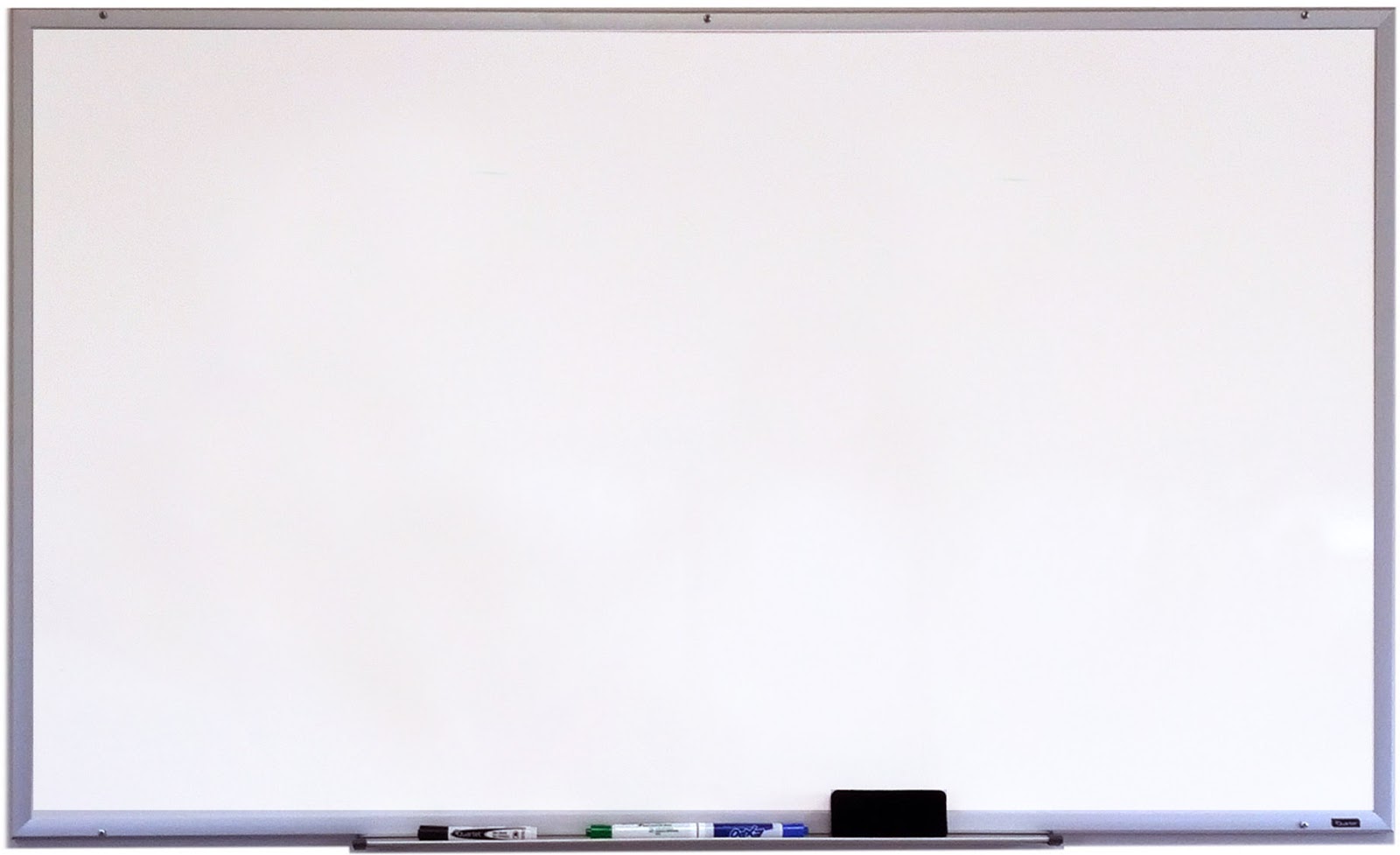 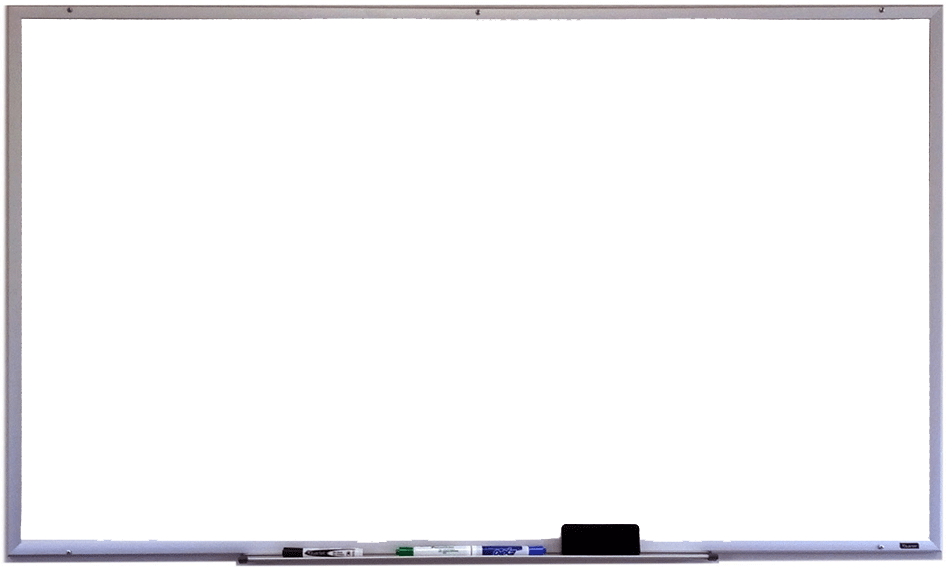 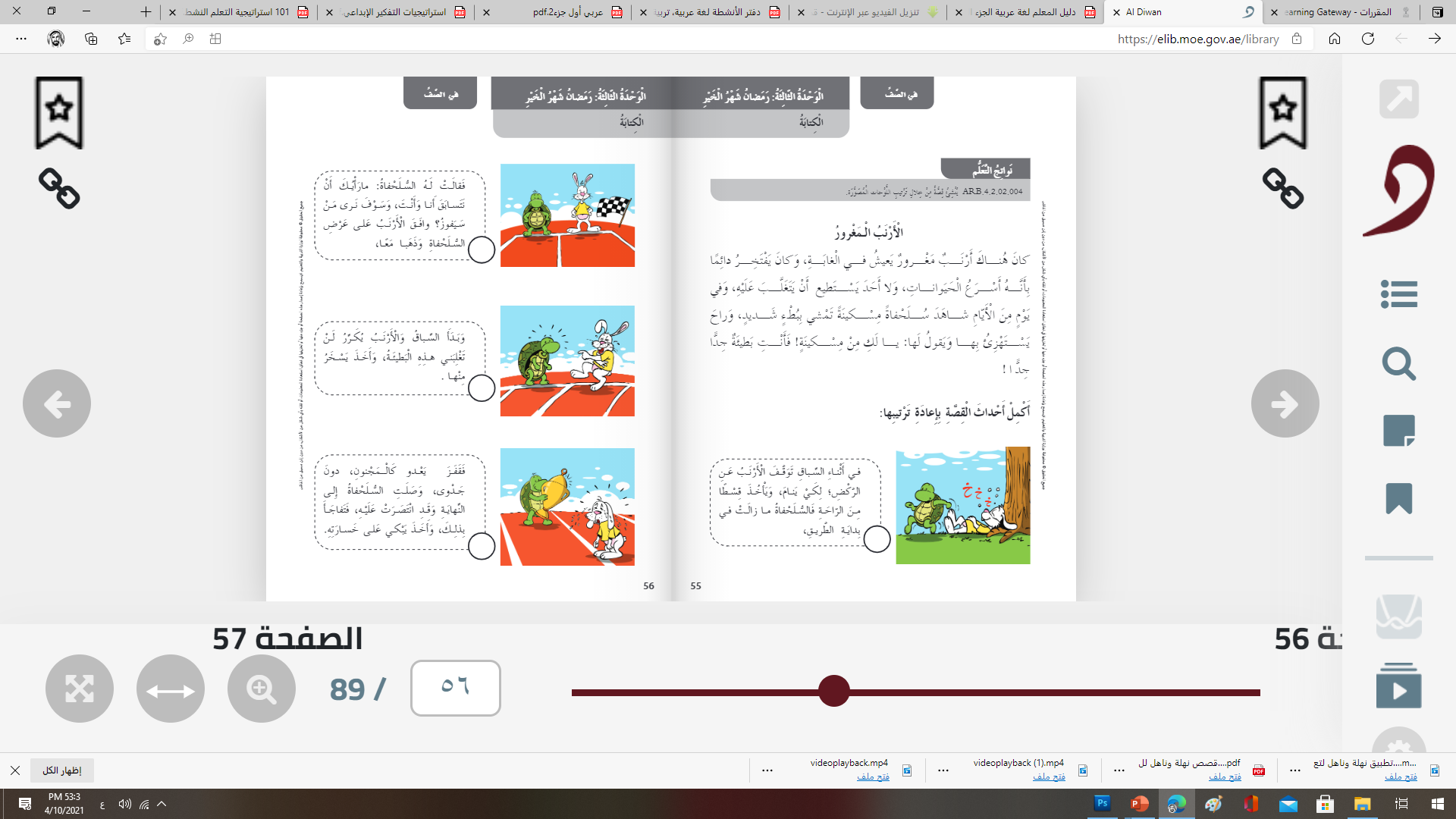 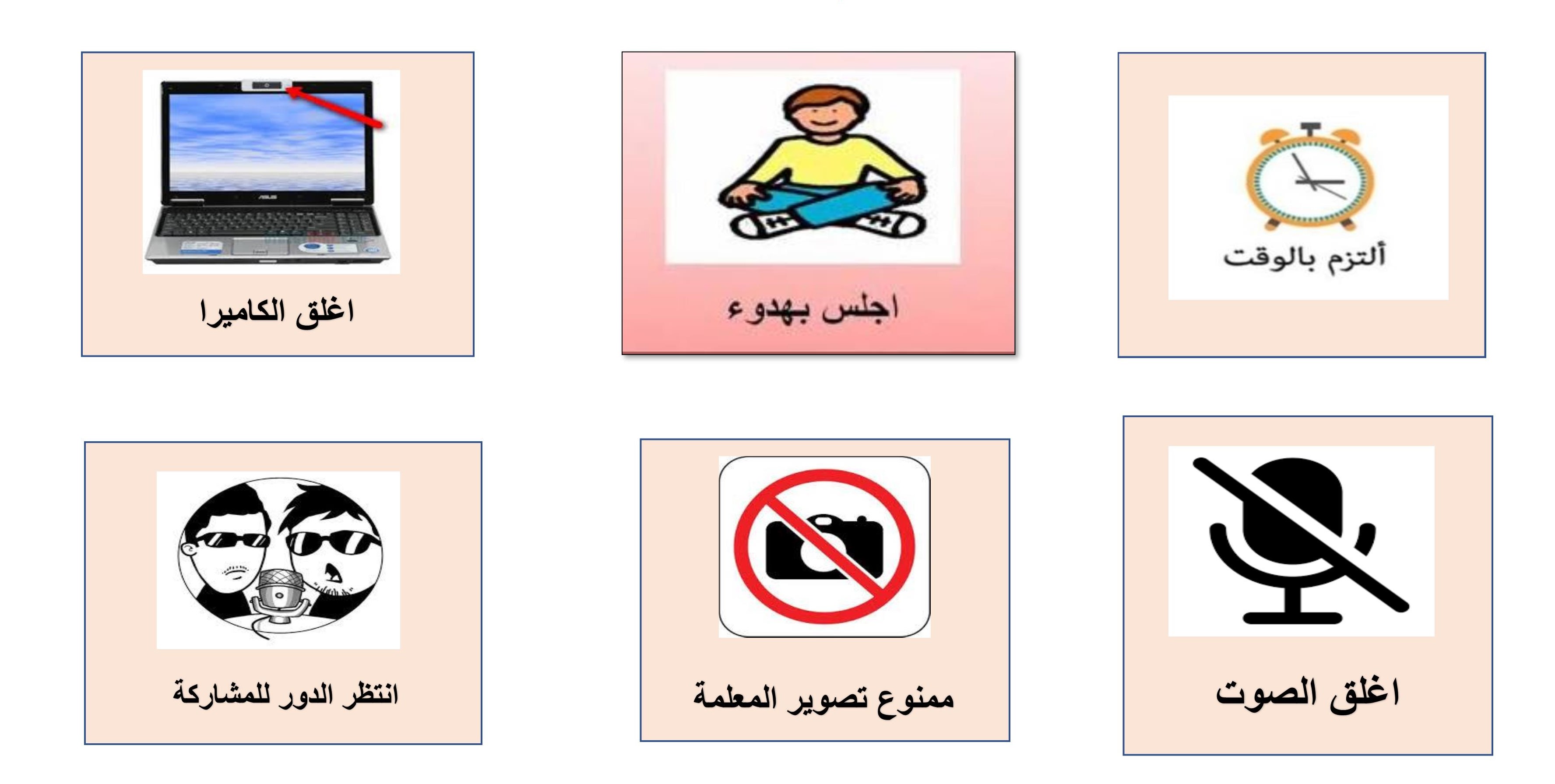 برأيك لِـما نام الأرنب تحت الشجرة ؟
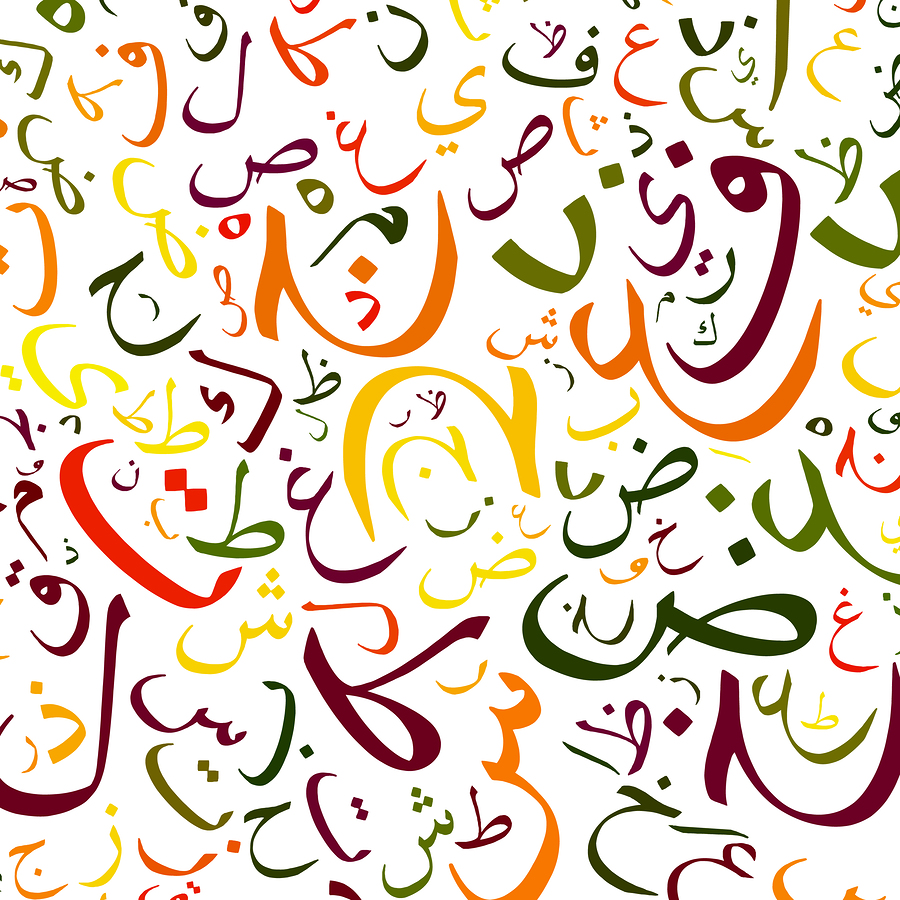 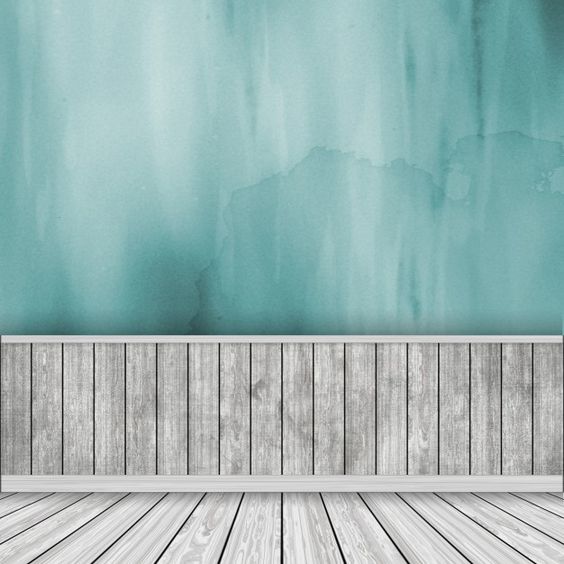 أَقْطِفُ الْأَزْهـار
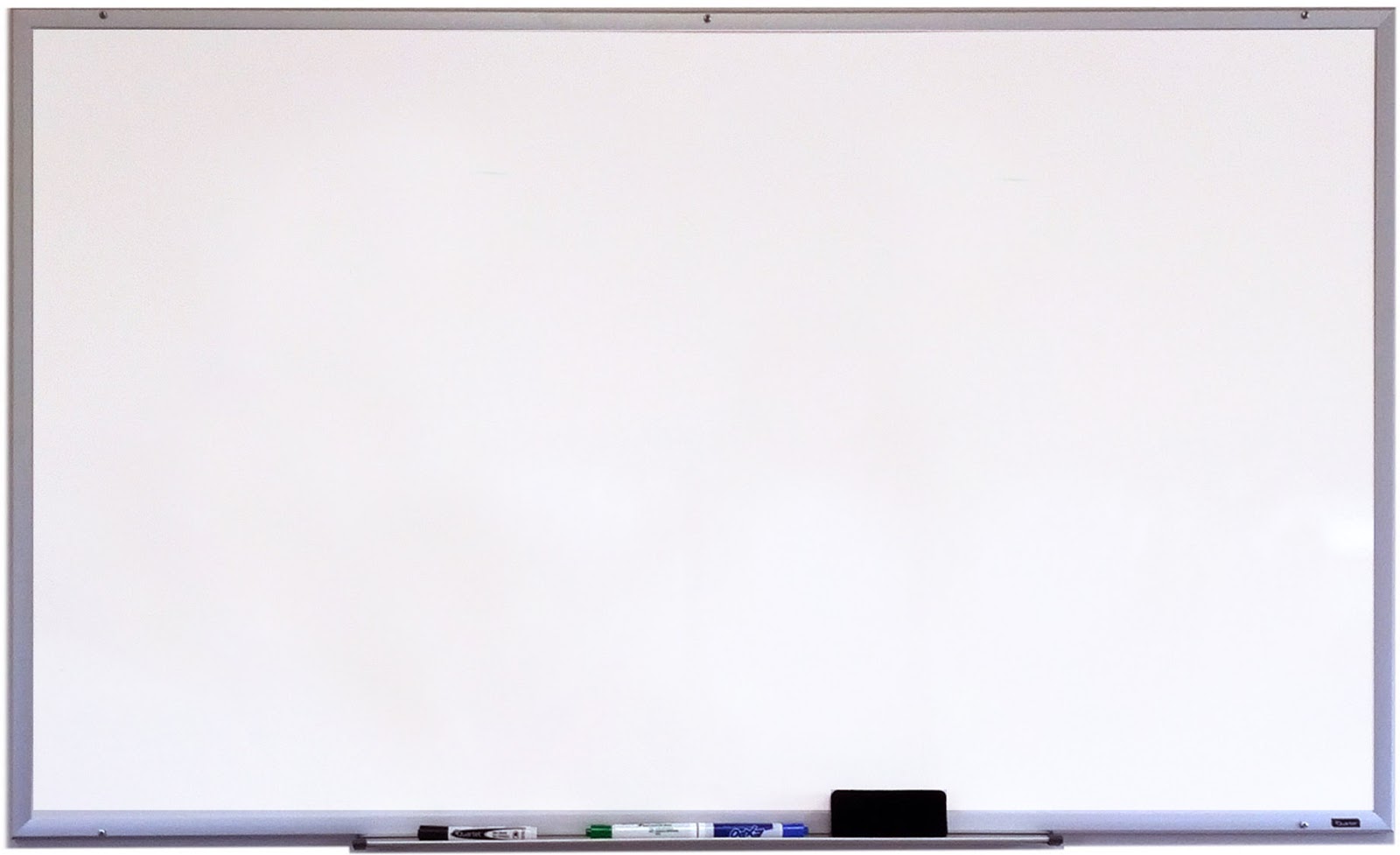 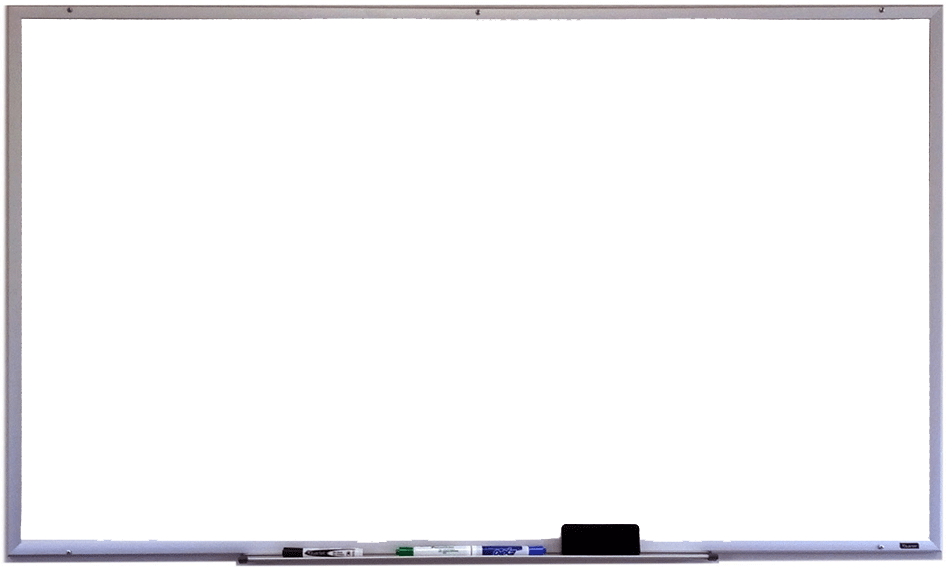 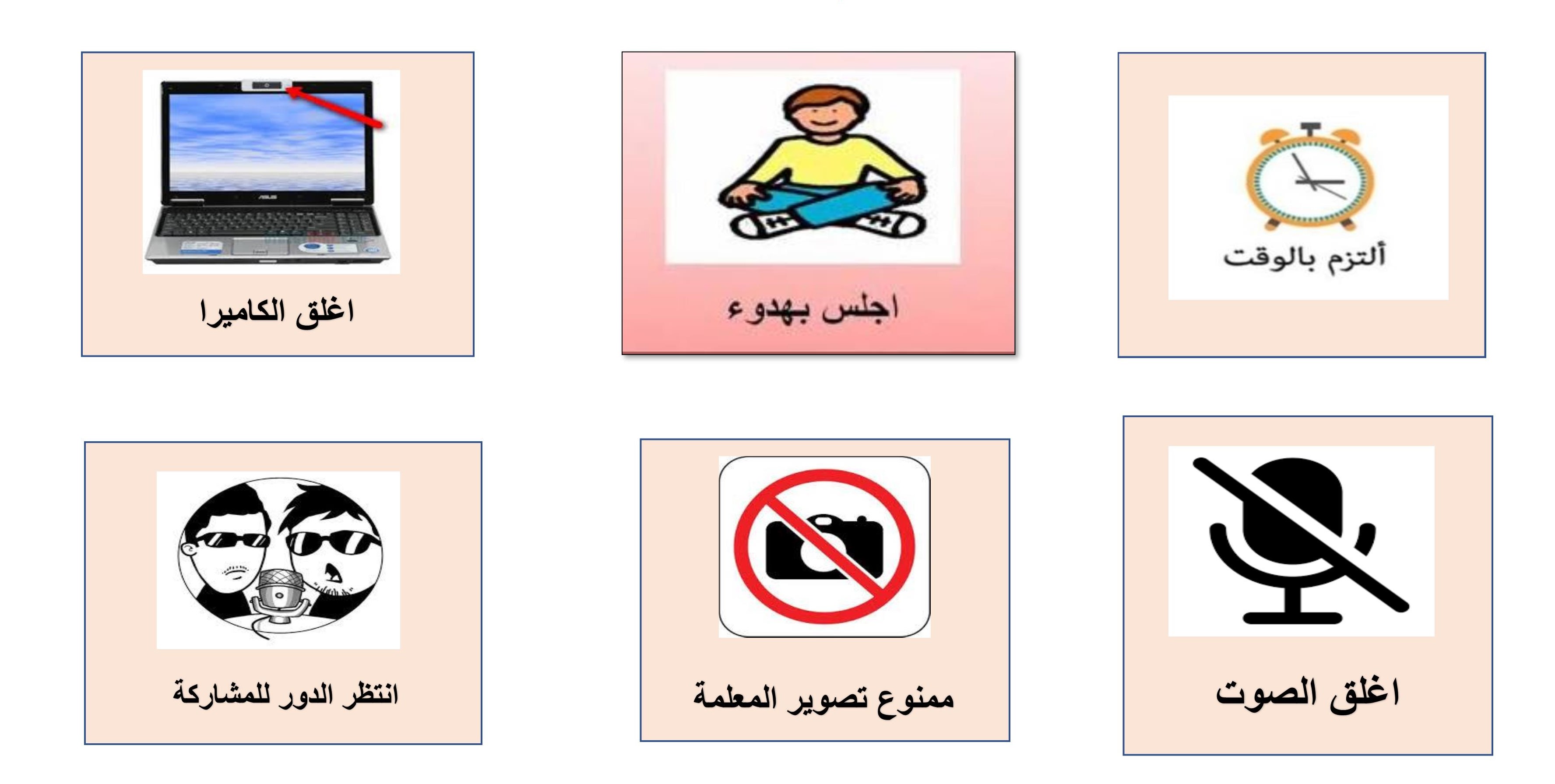 خـمّن لِـماذا يضحك الأرنب على السلحفاة ؟
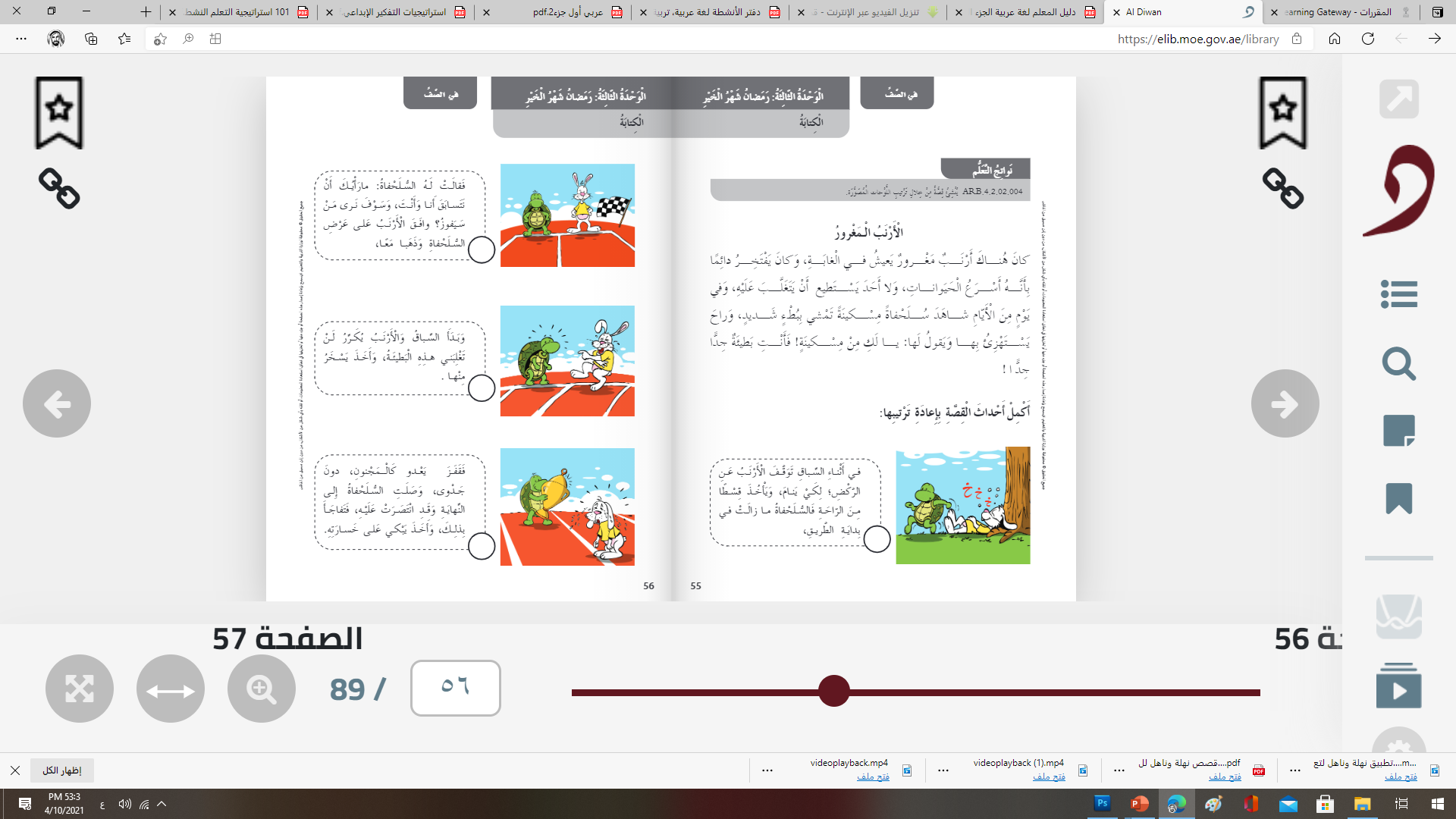 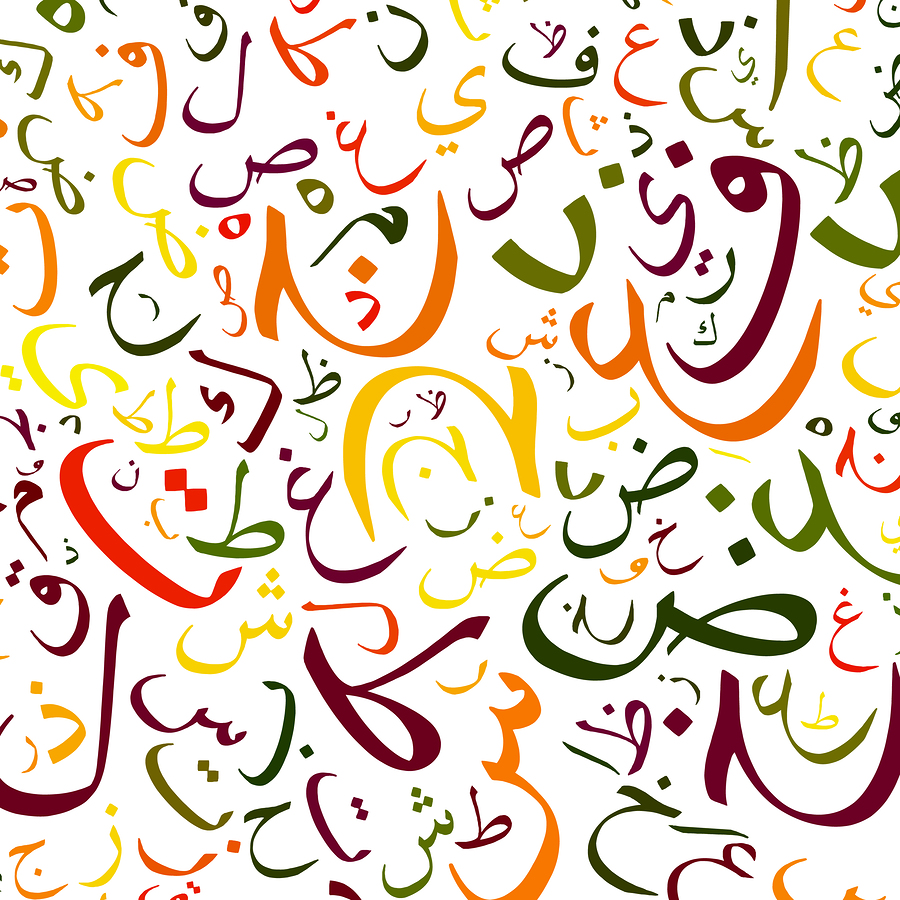 هل أعجبك موقف الأرنب ؟
لو كنت حاضر الـموقف ماذا ستقول للأرنب ؟
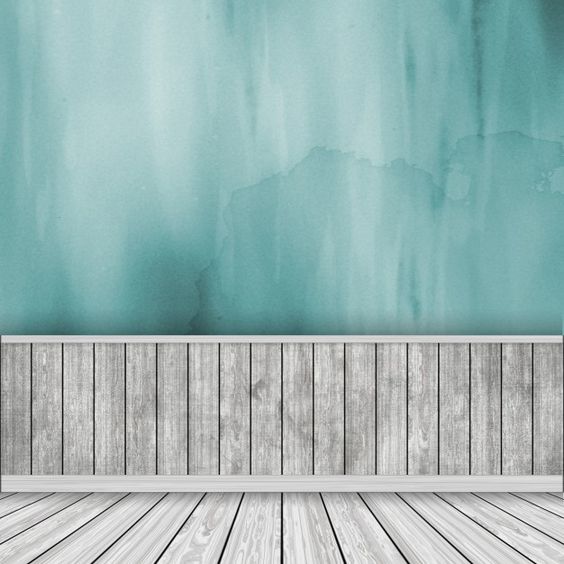 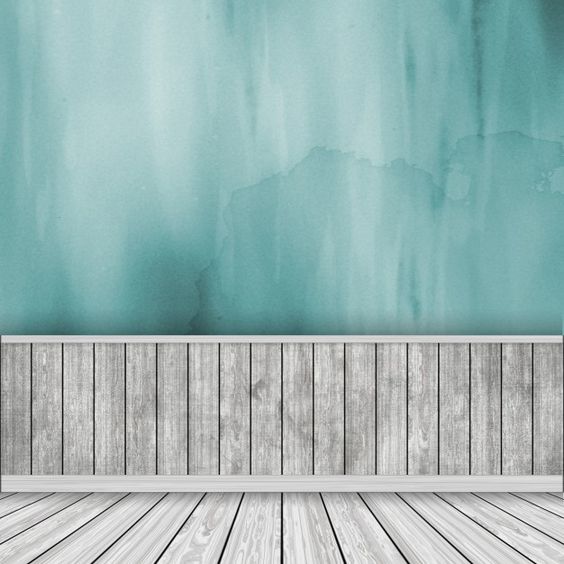 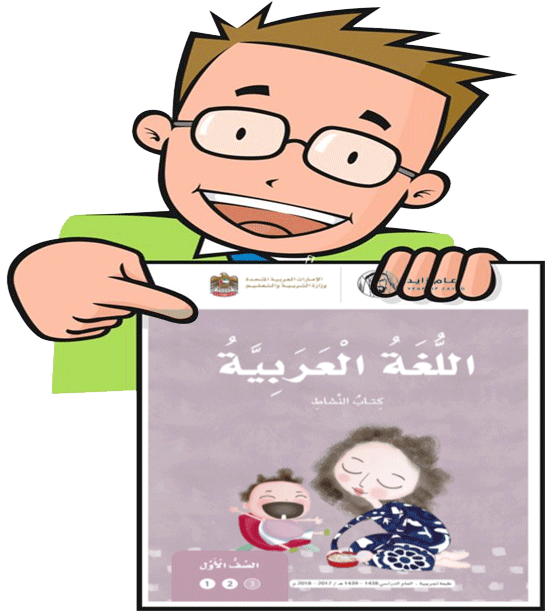 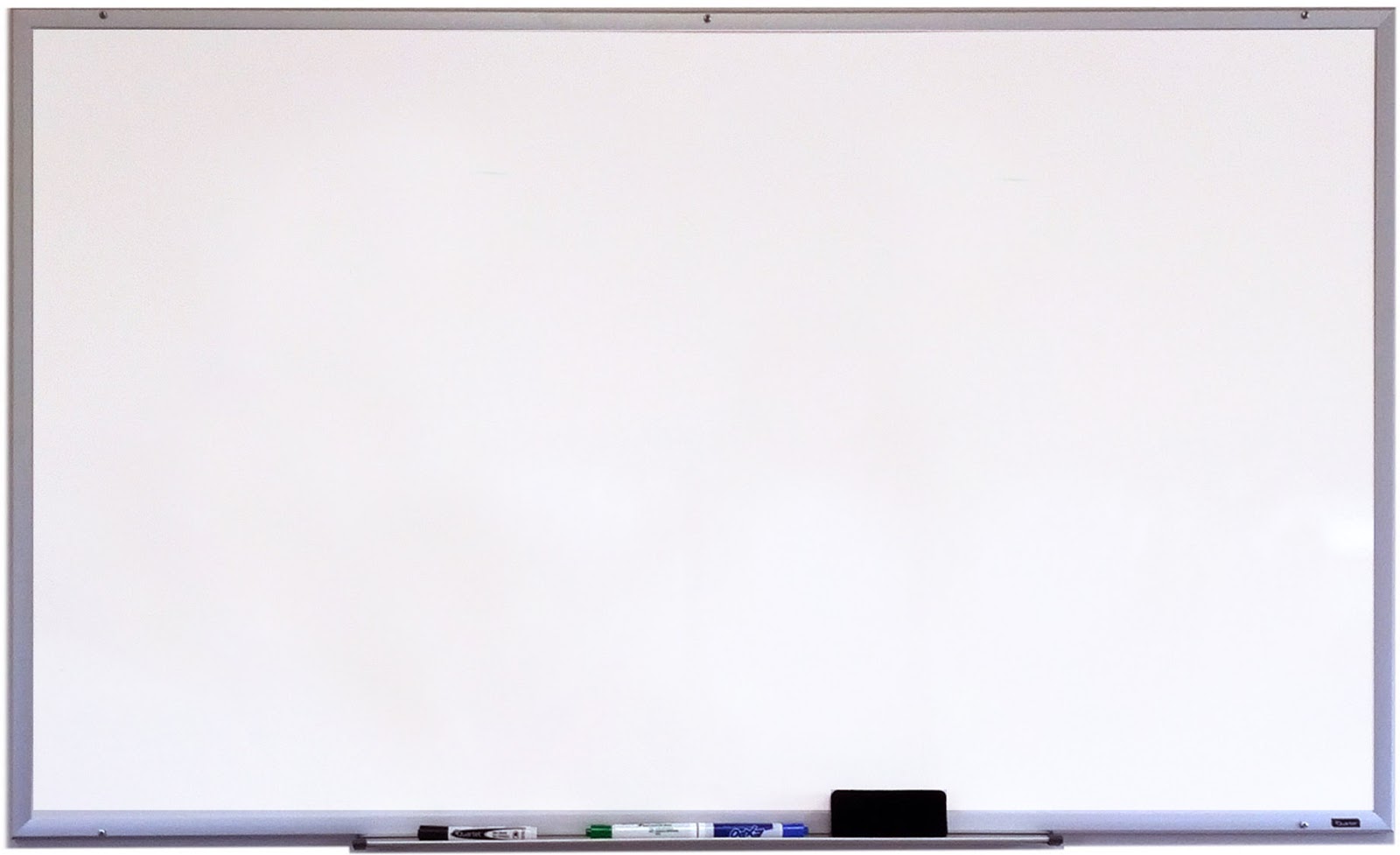 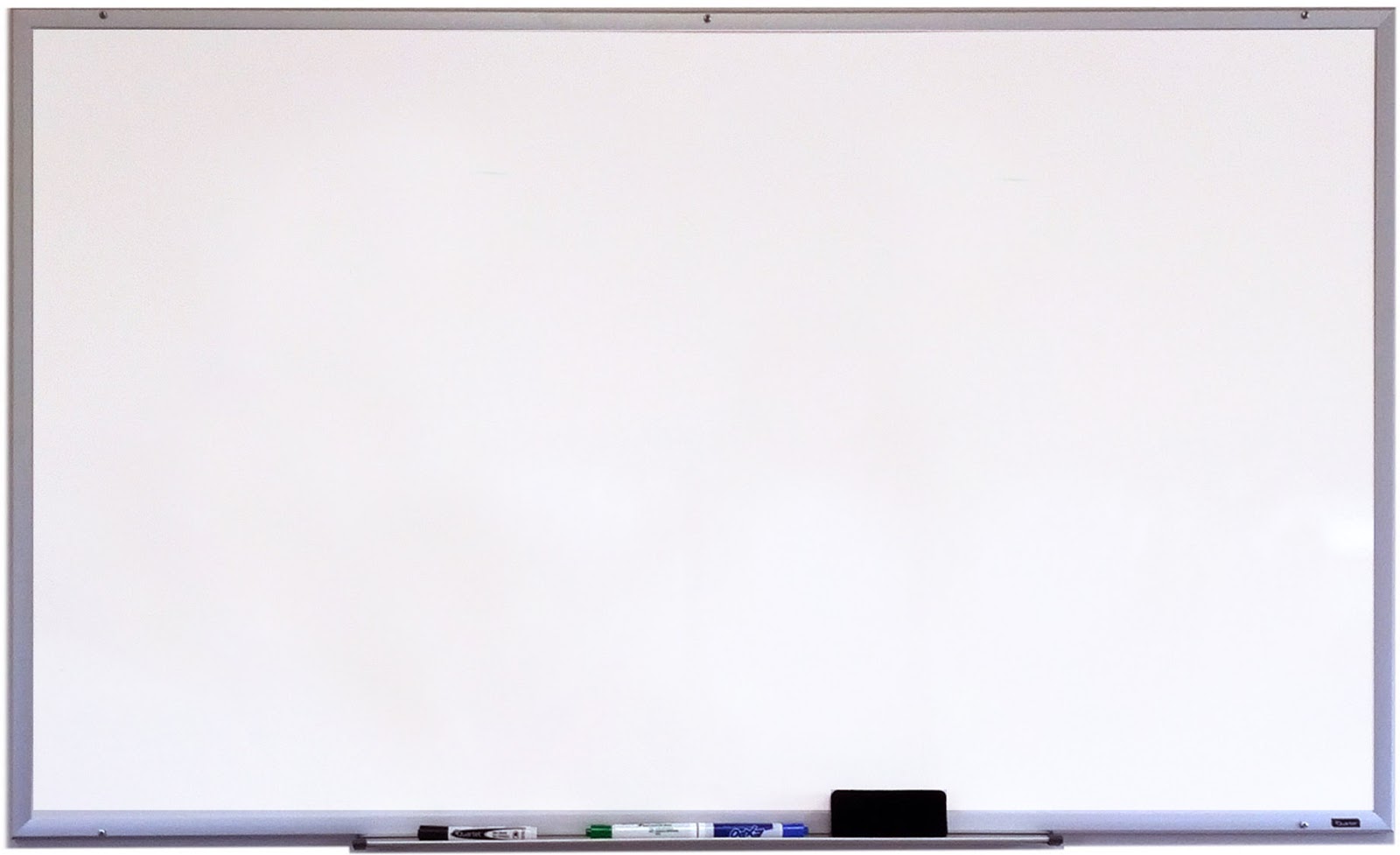 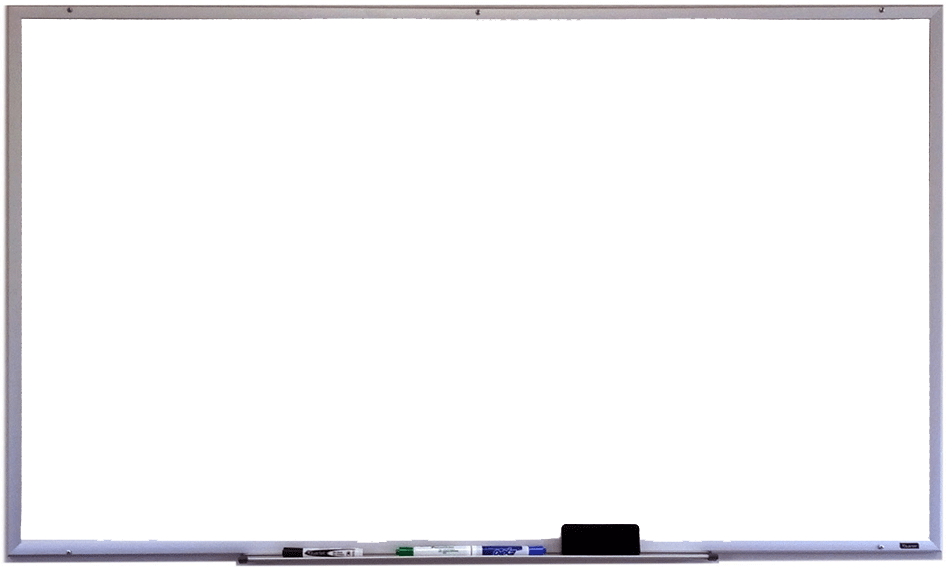 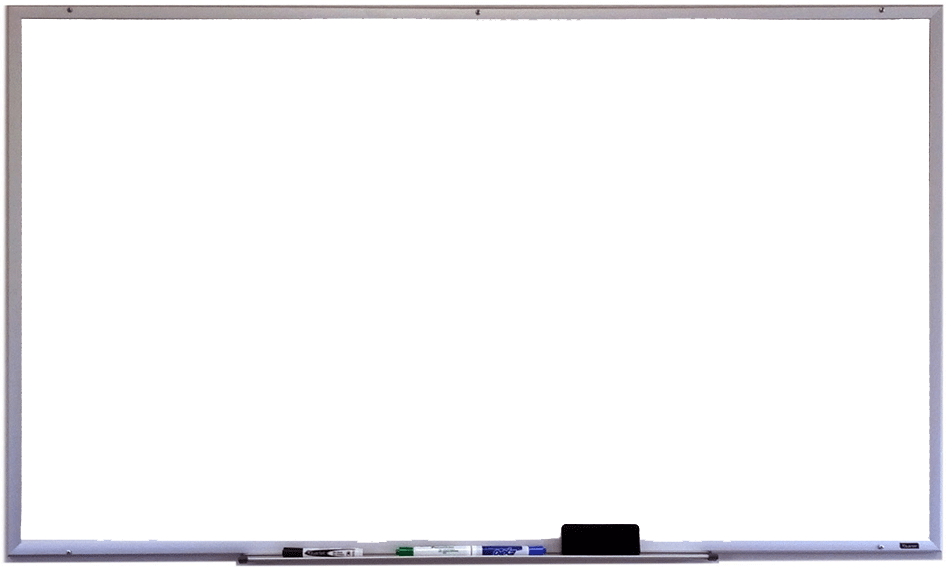 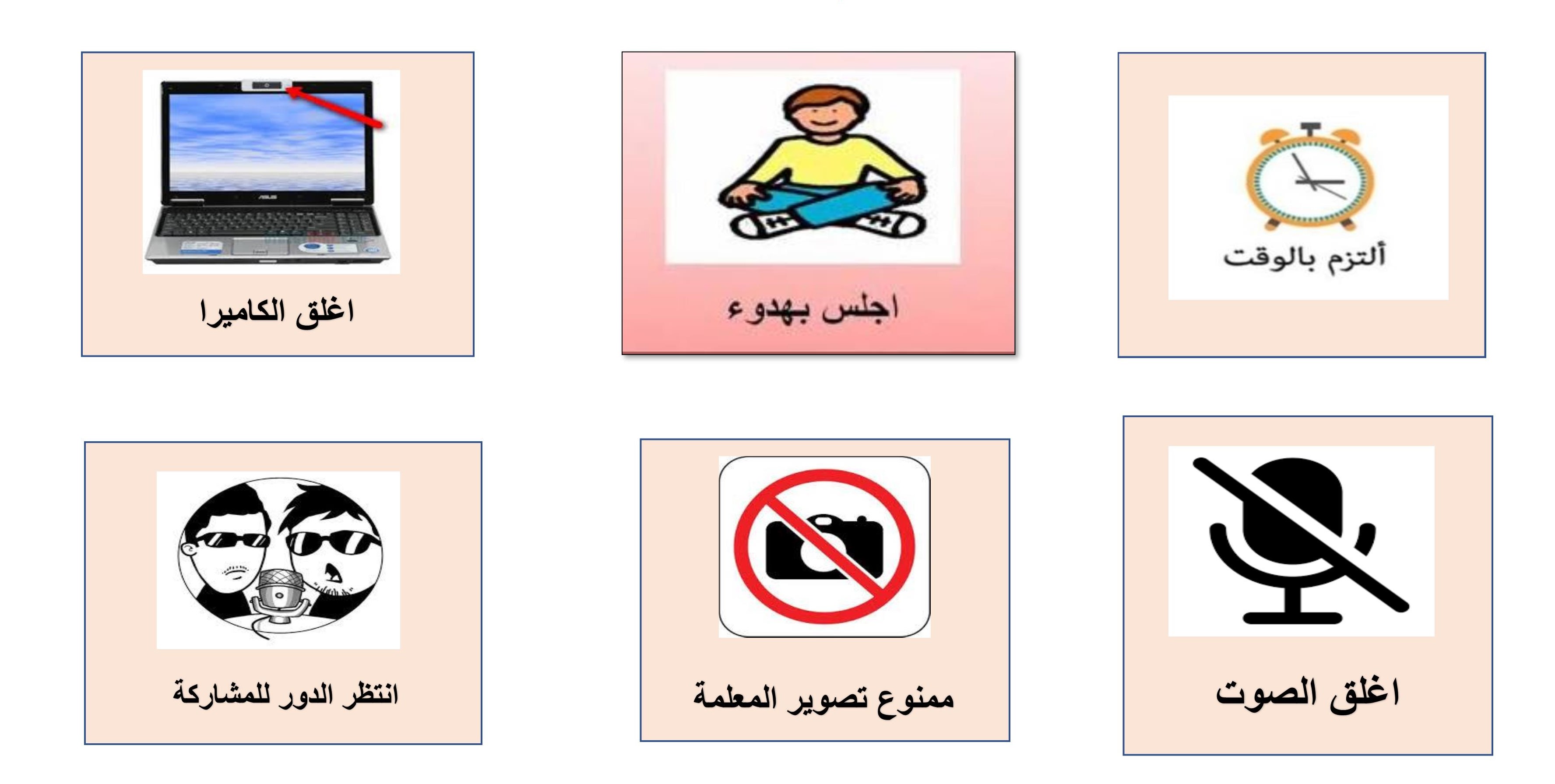 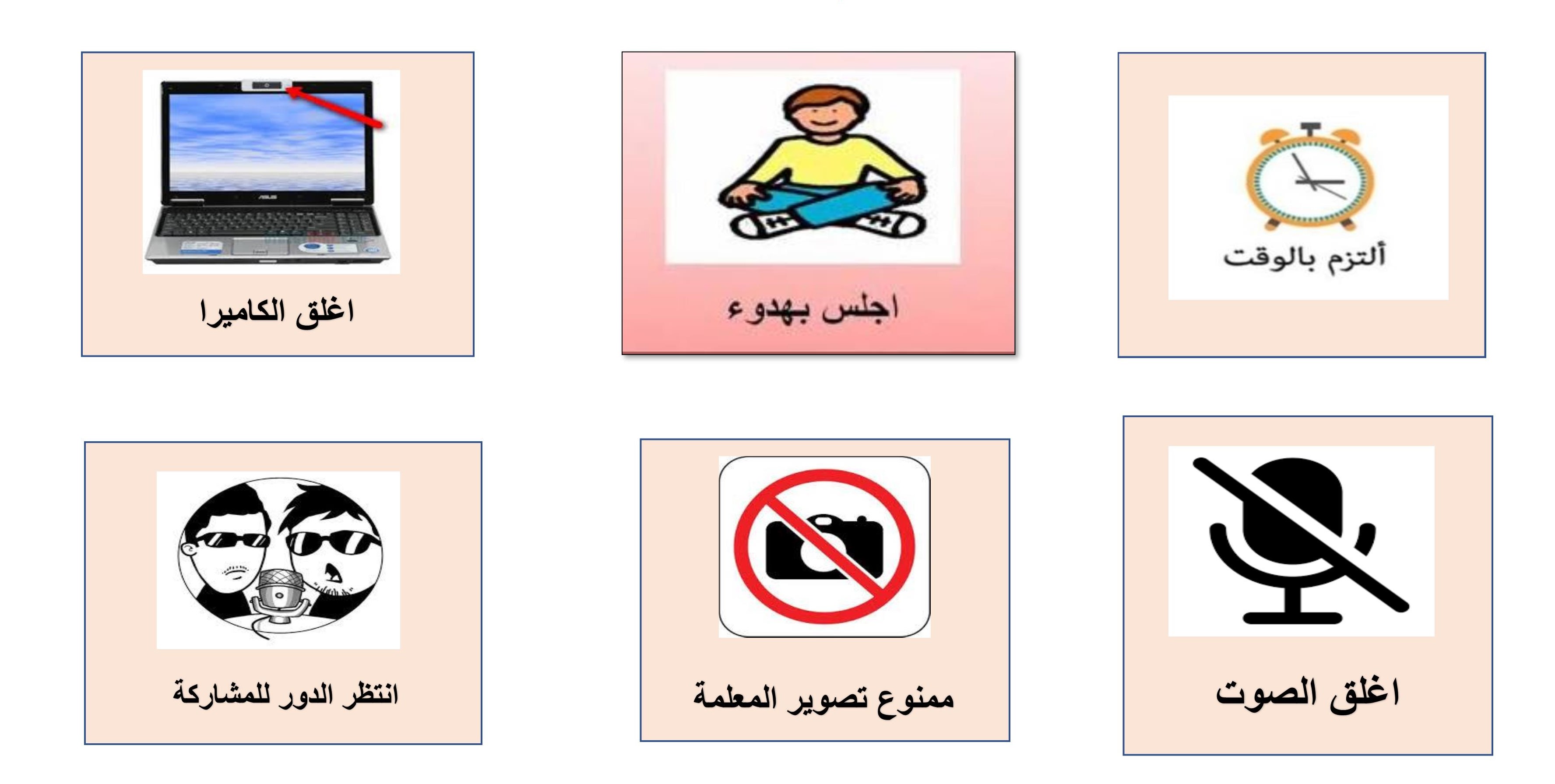 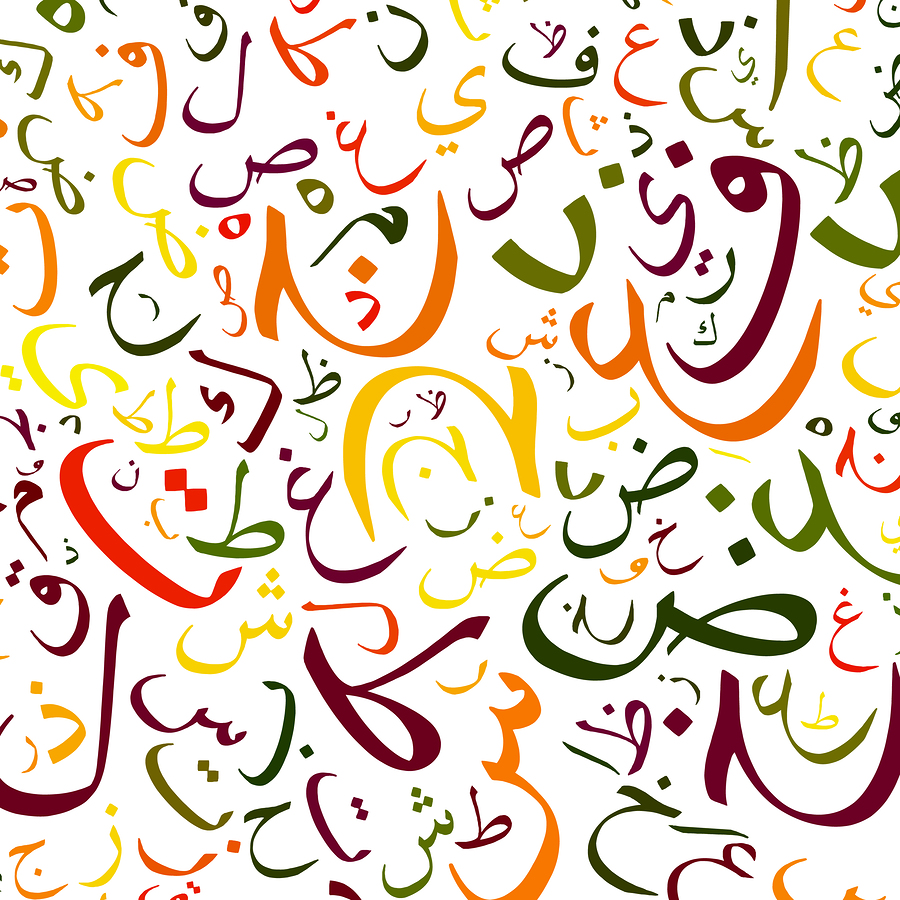 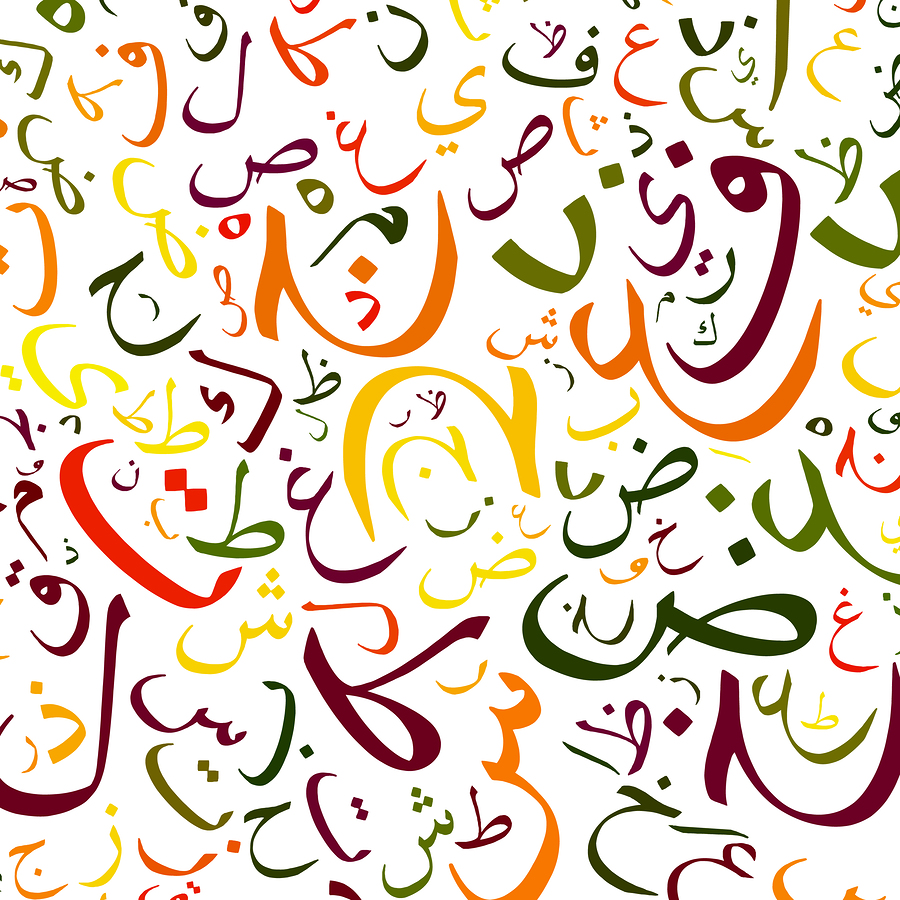 ص55
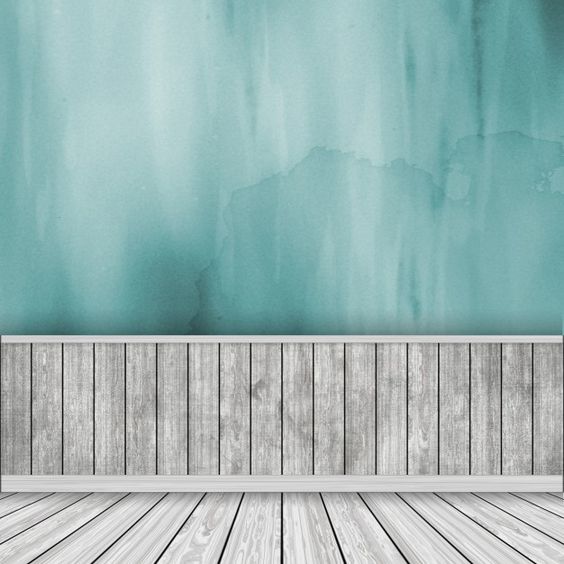 أَقْطِفُ الْأَزْهـار
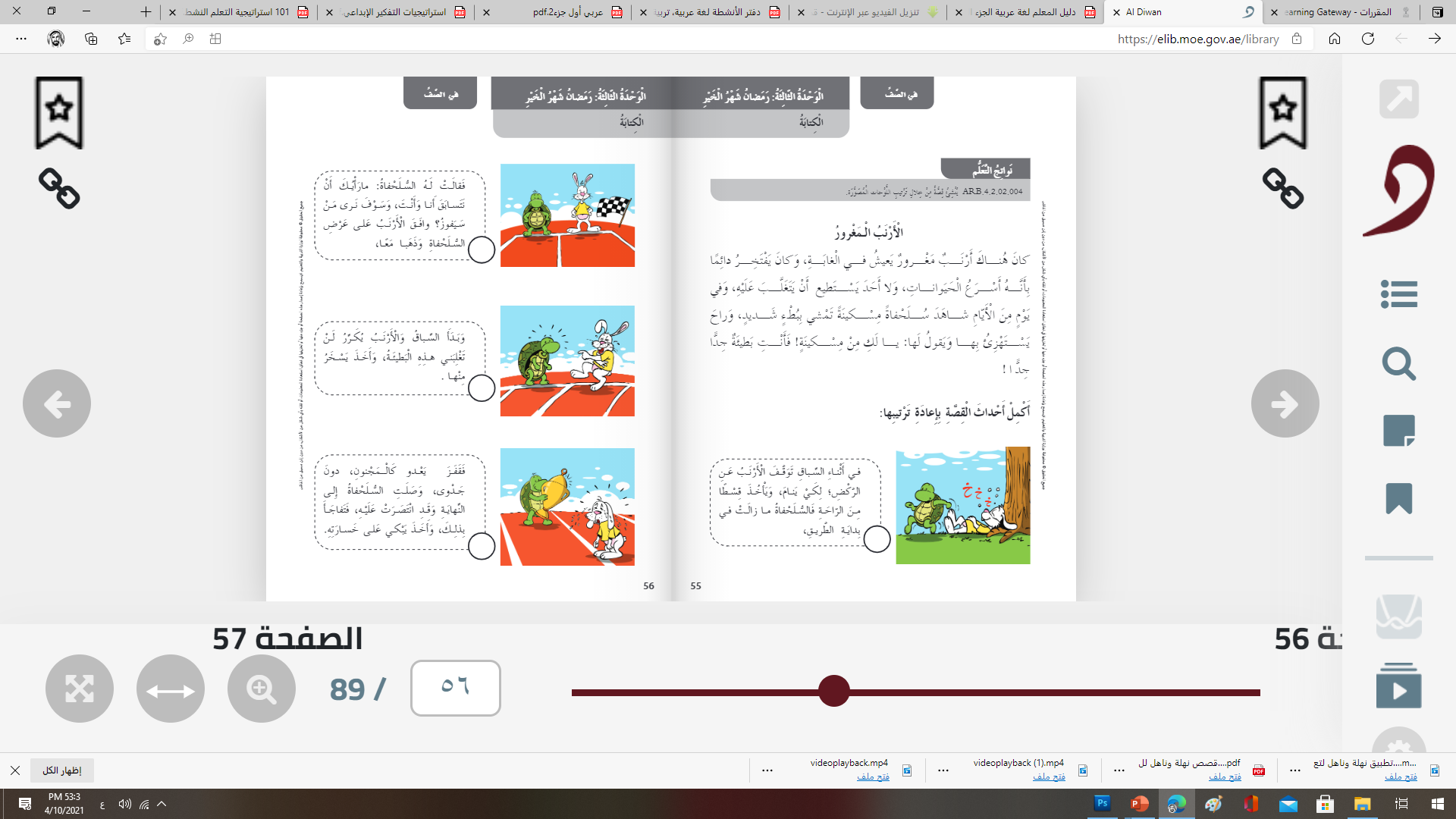 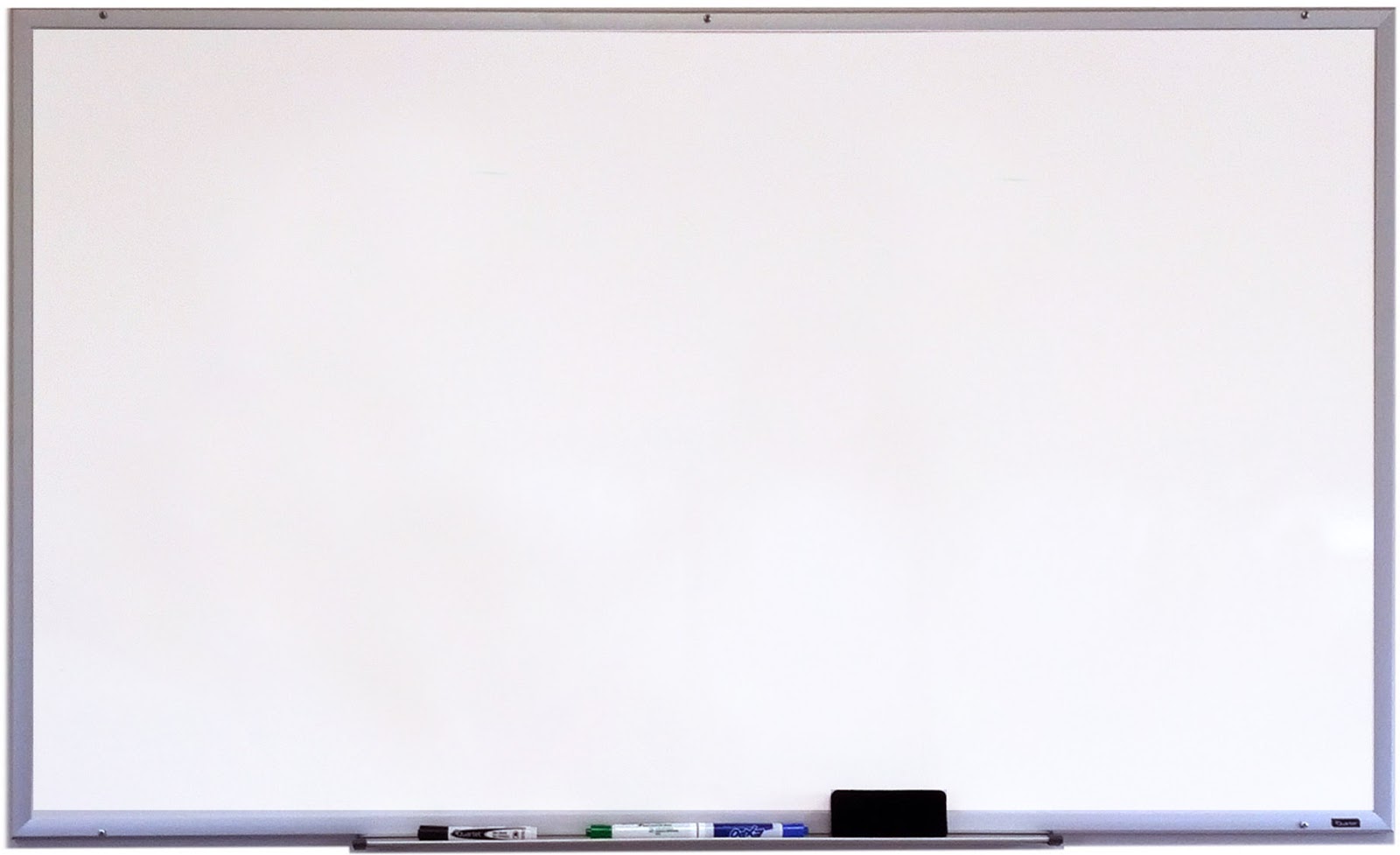 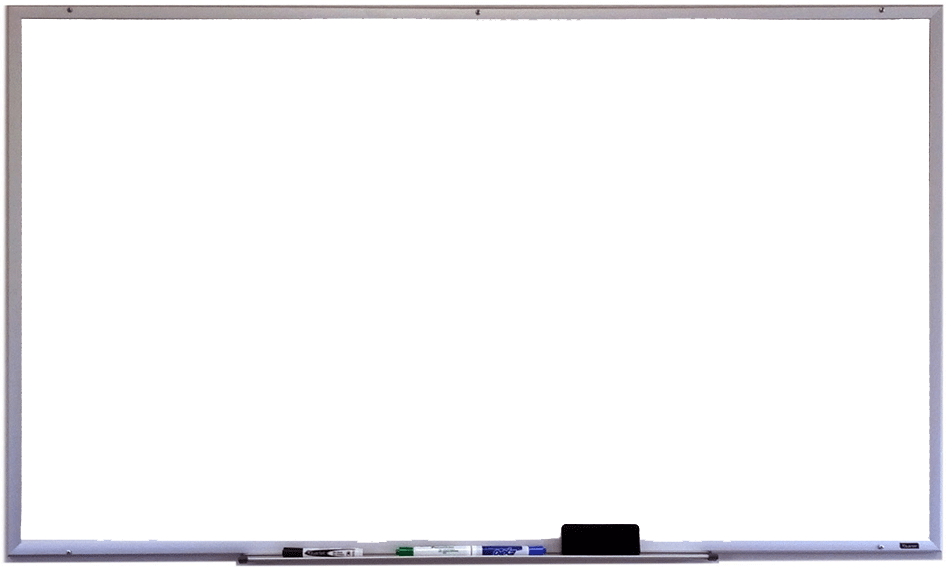 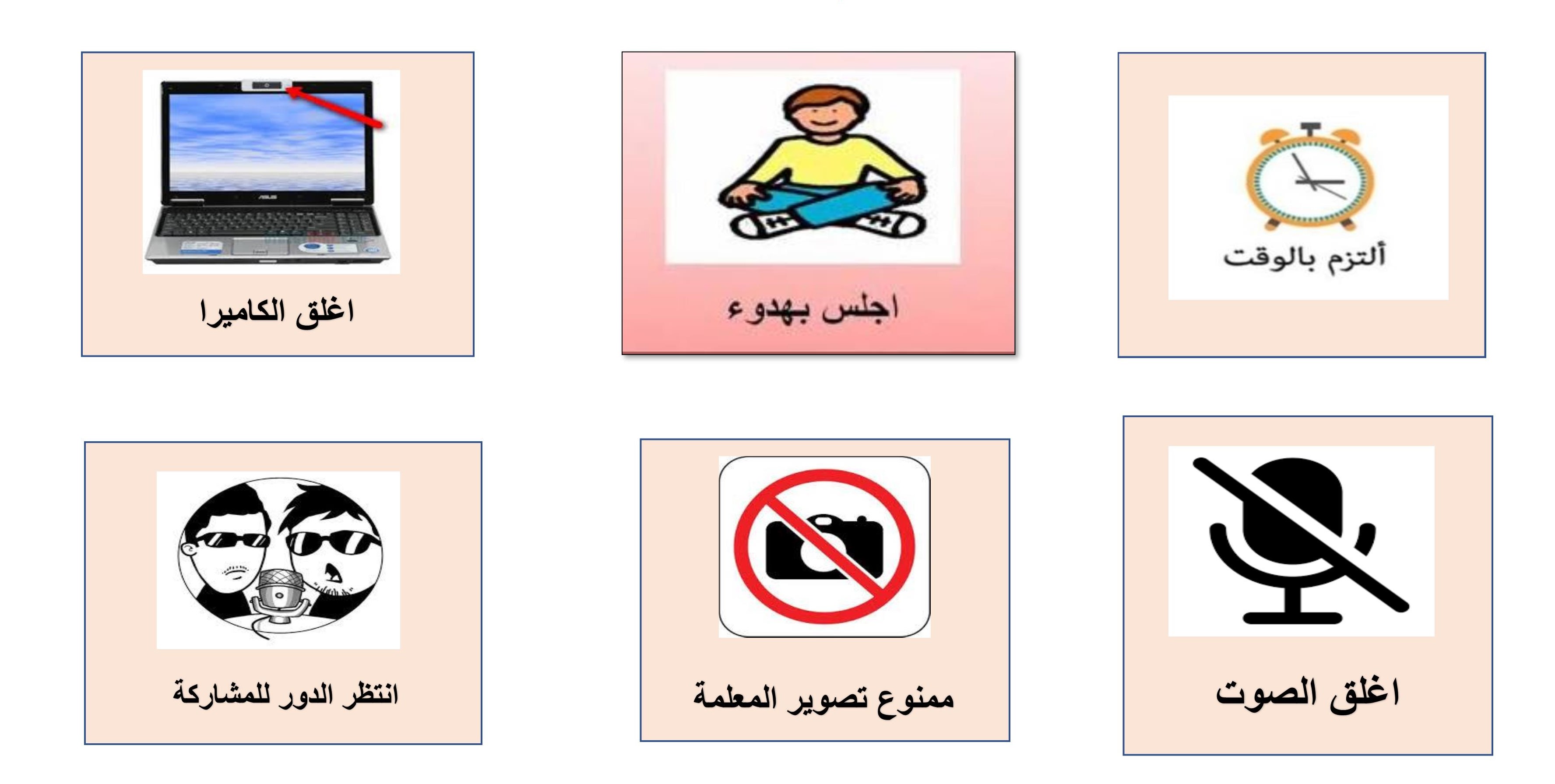 1
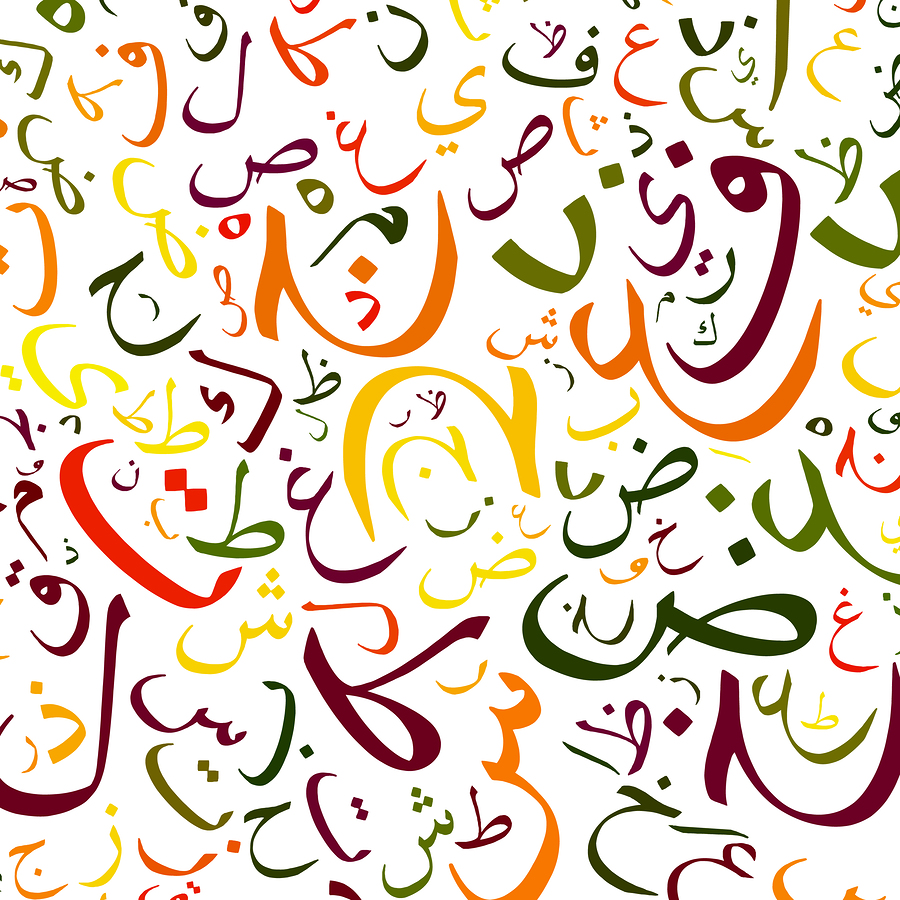 2
3
6
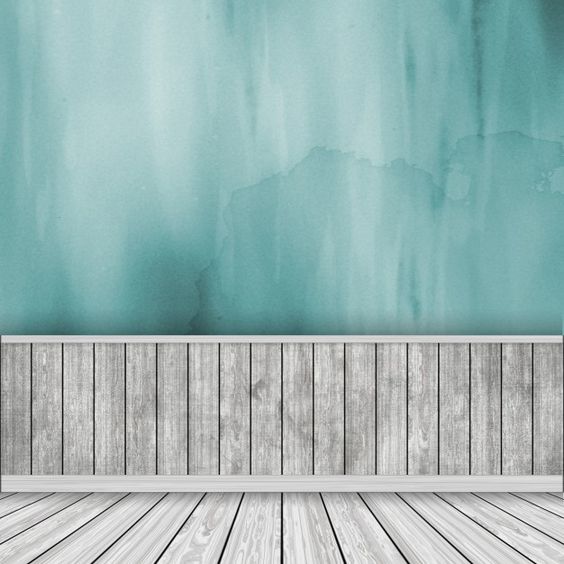 أَقْطِفُ الْأَزْهـار
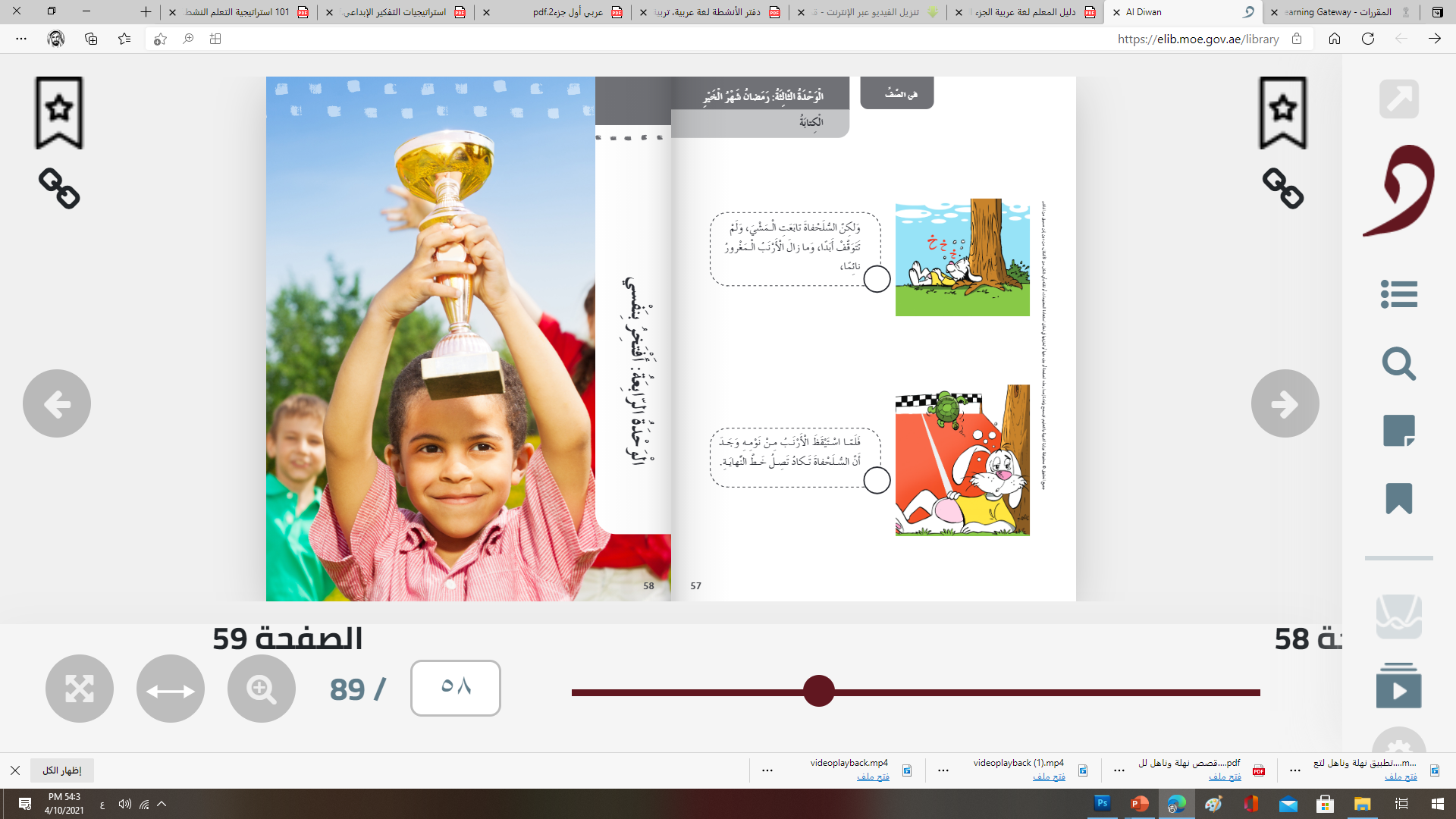 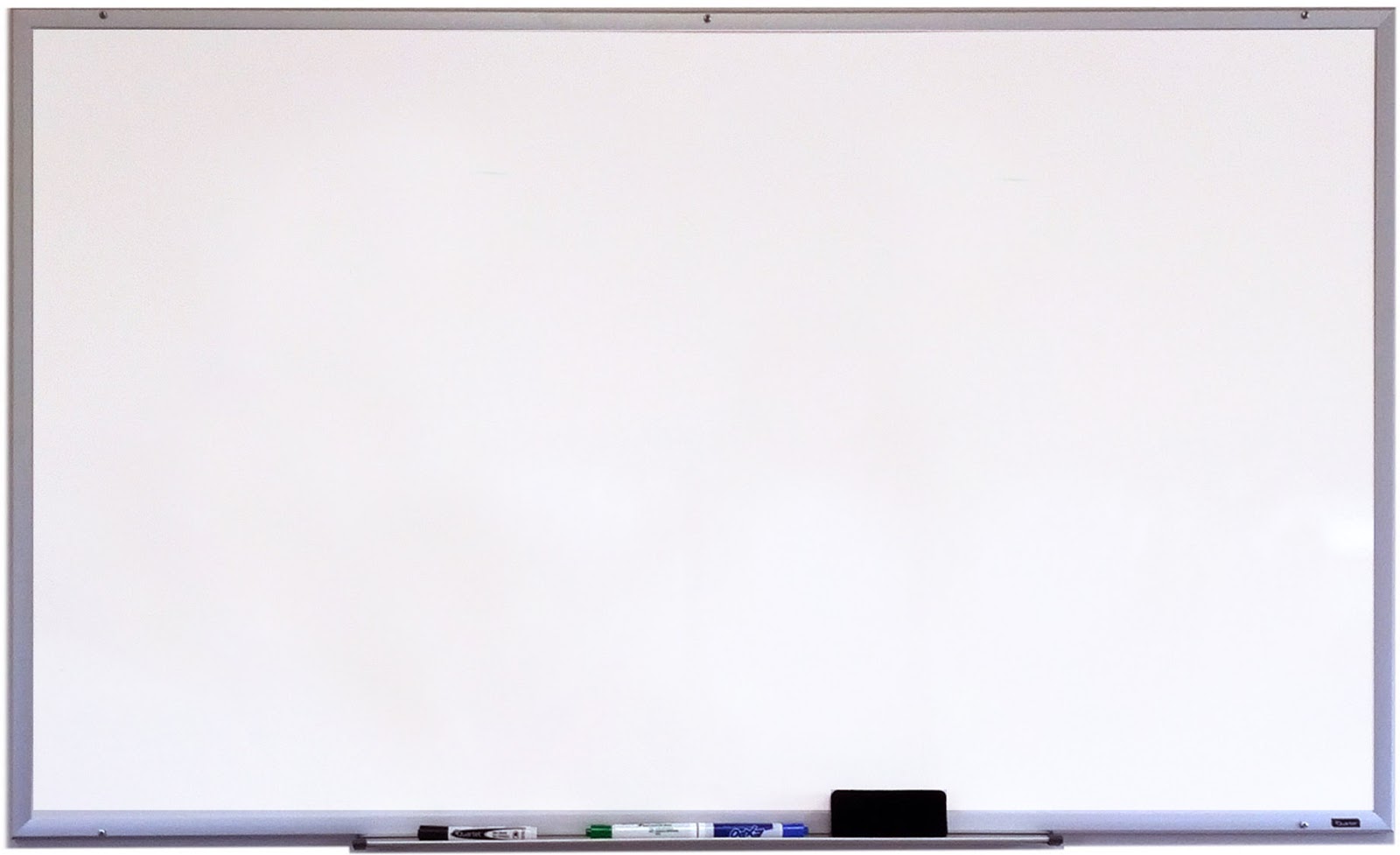 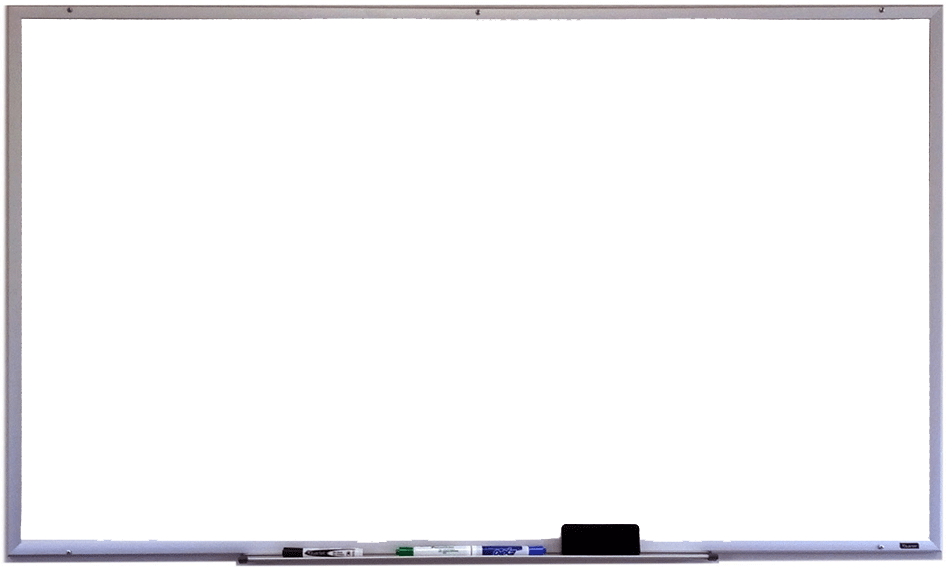 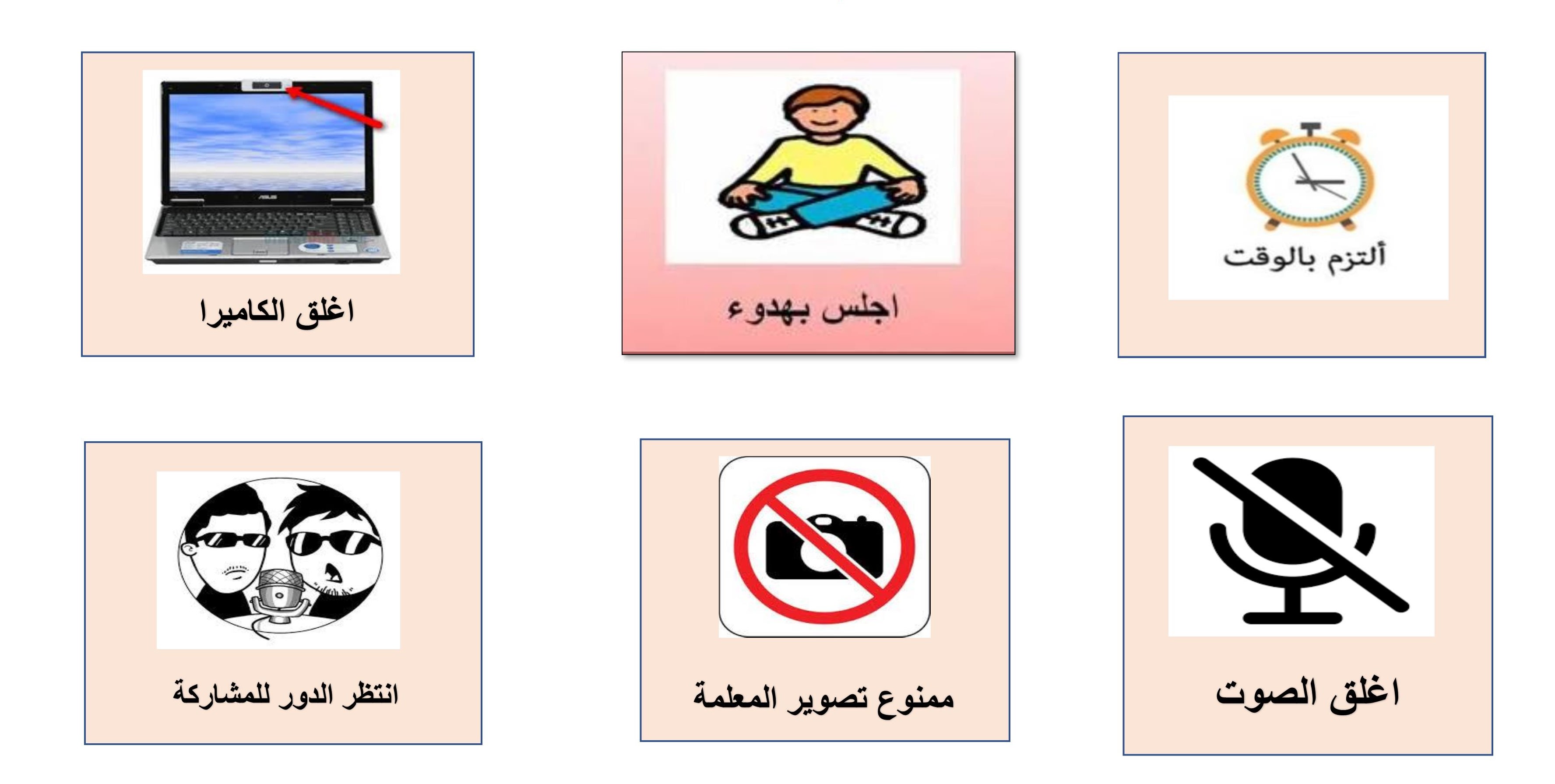 4
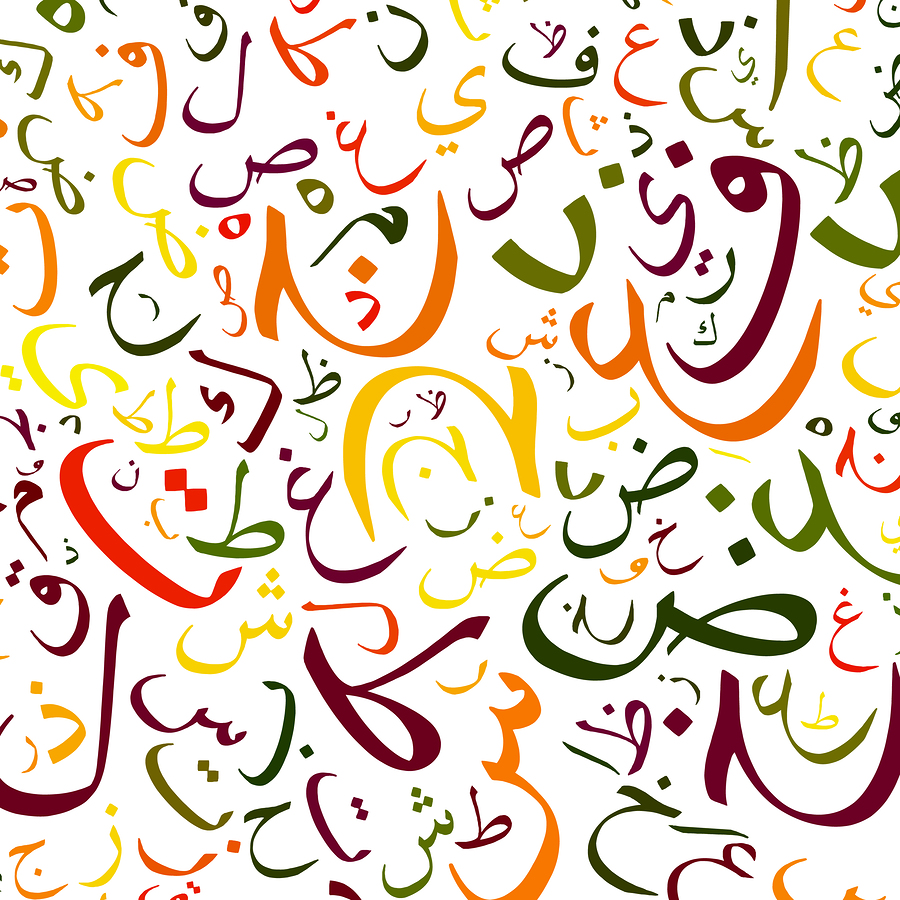 5
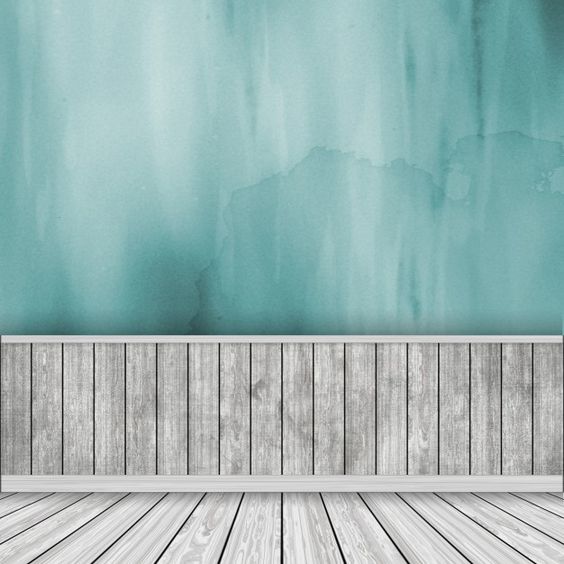 أَقْطِفُ الْأَزْهـار
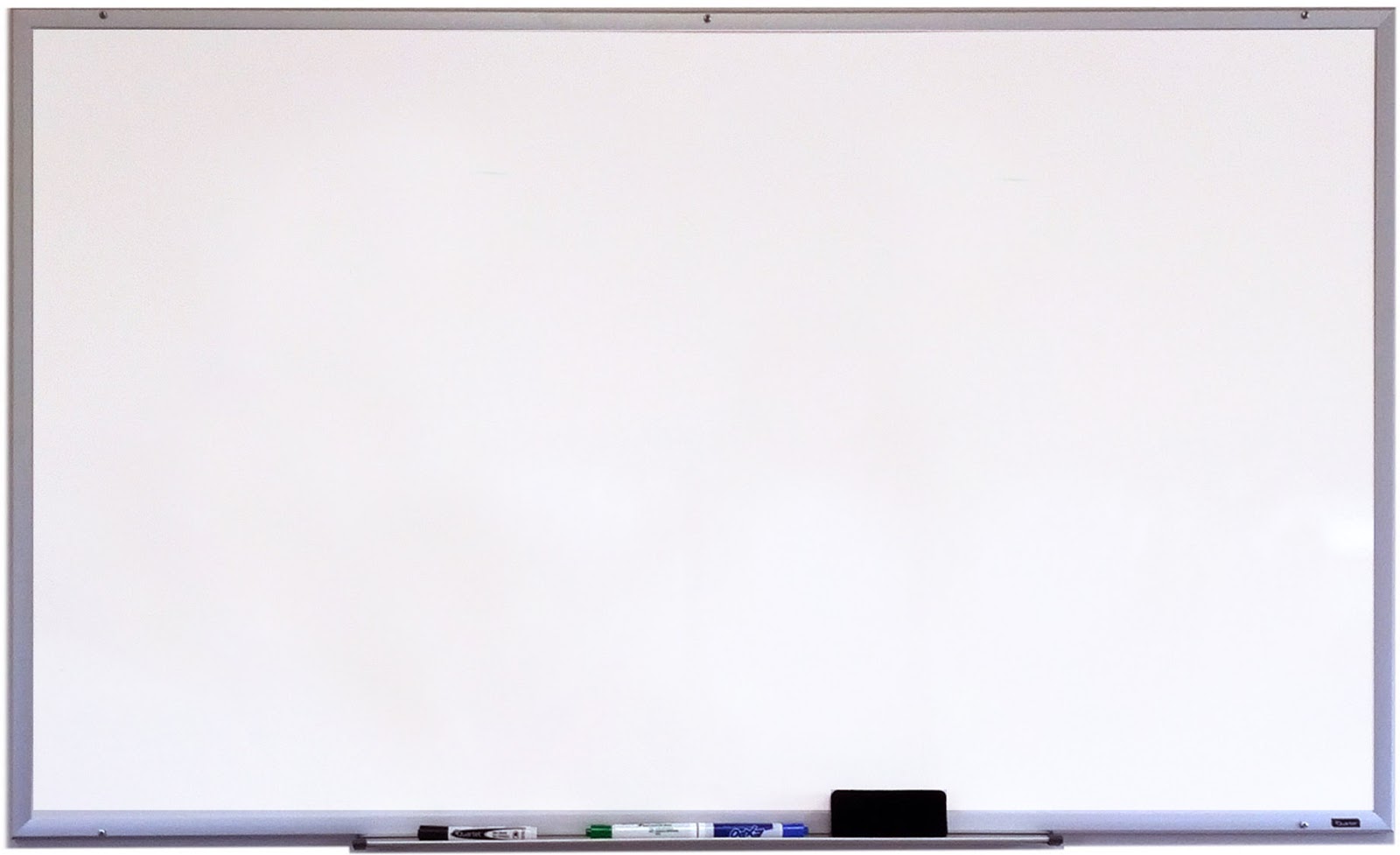 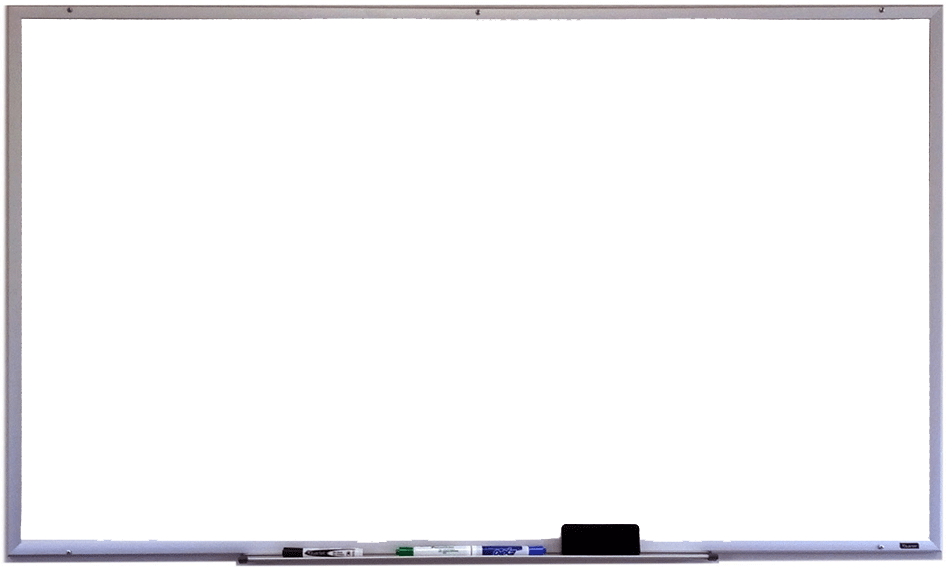 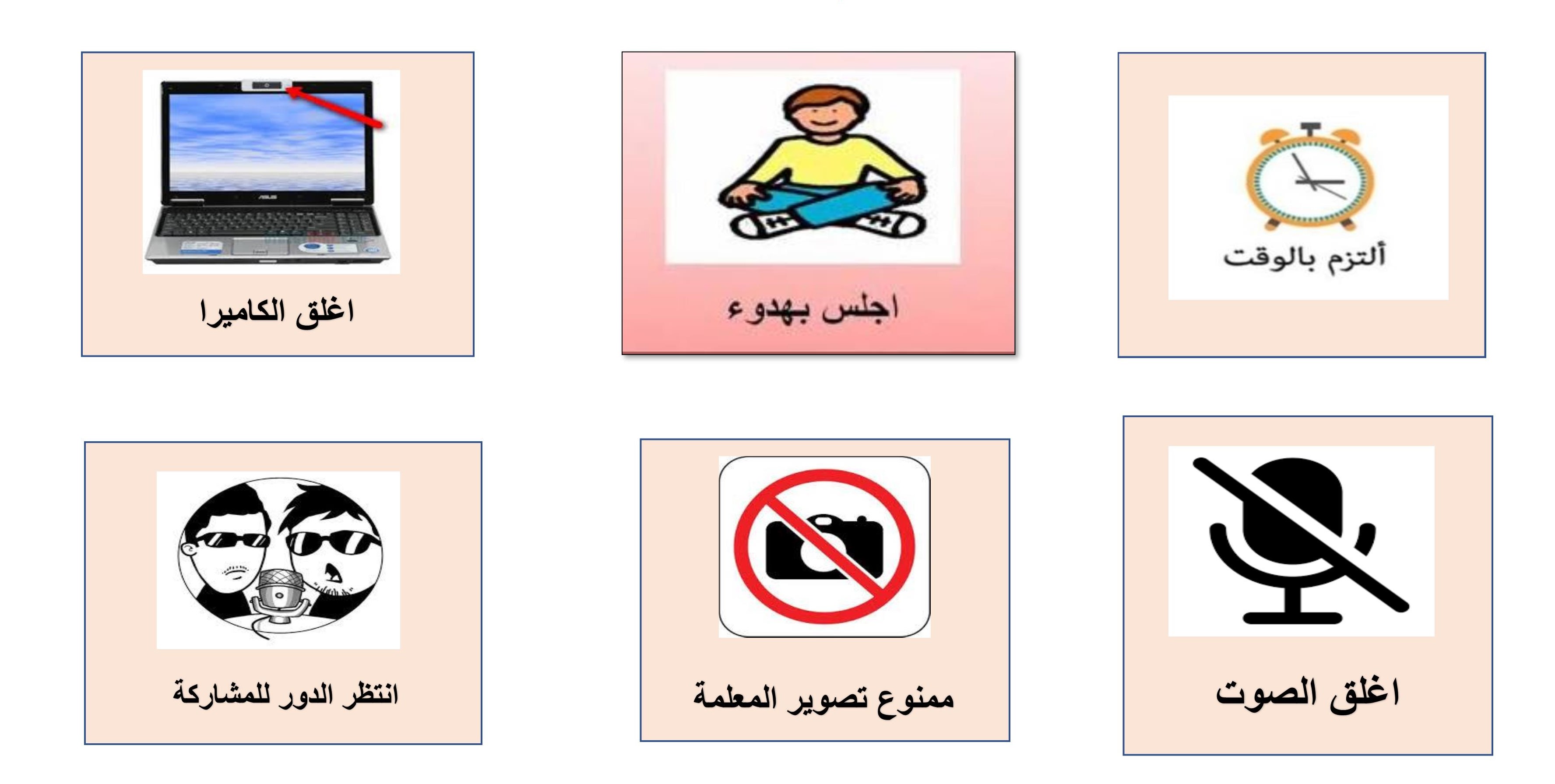 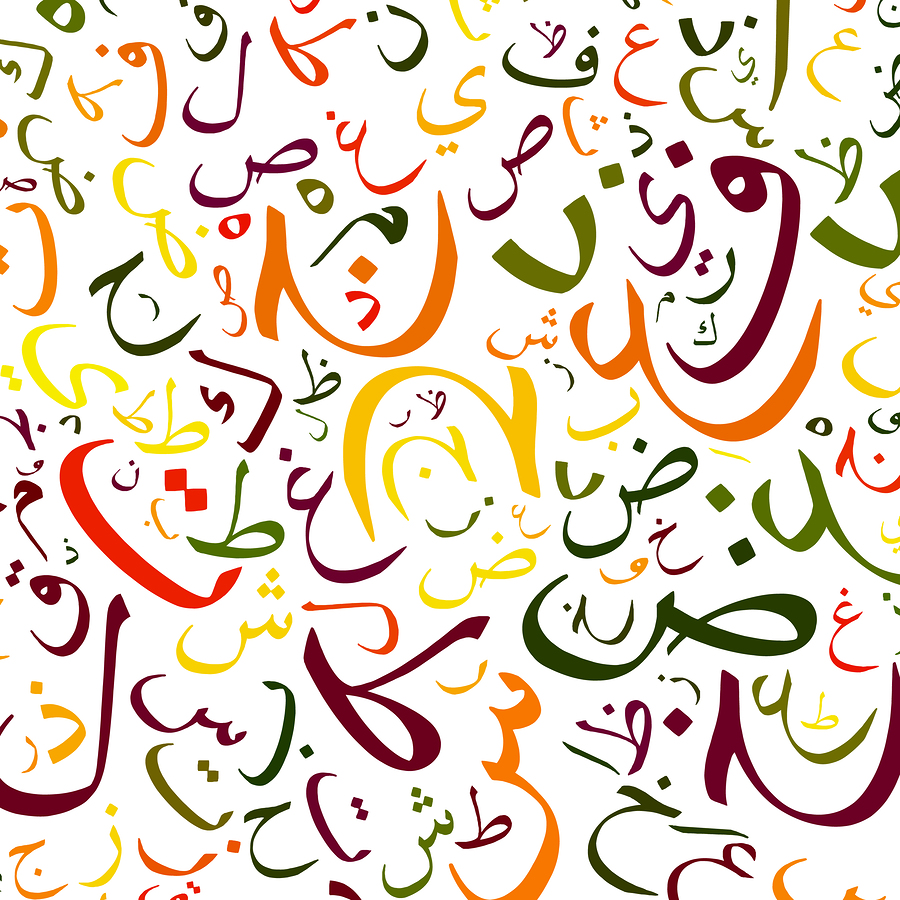 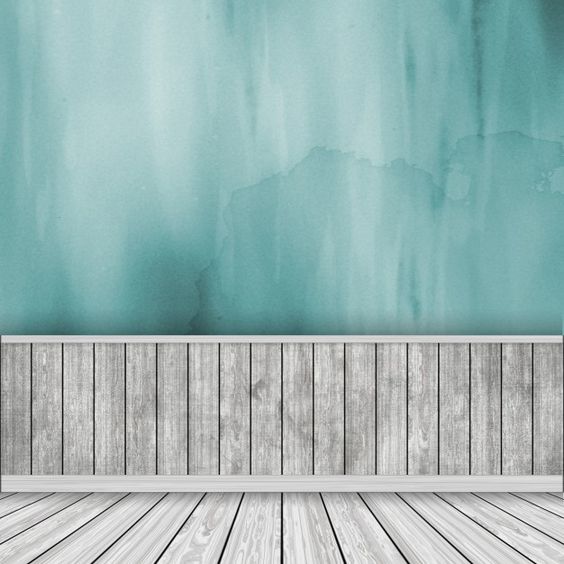 أَقْطِفُ الْأَزْهـار
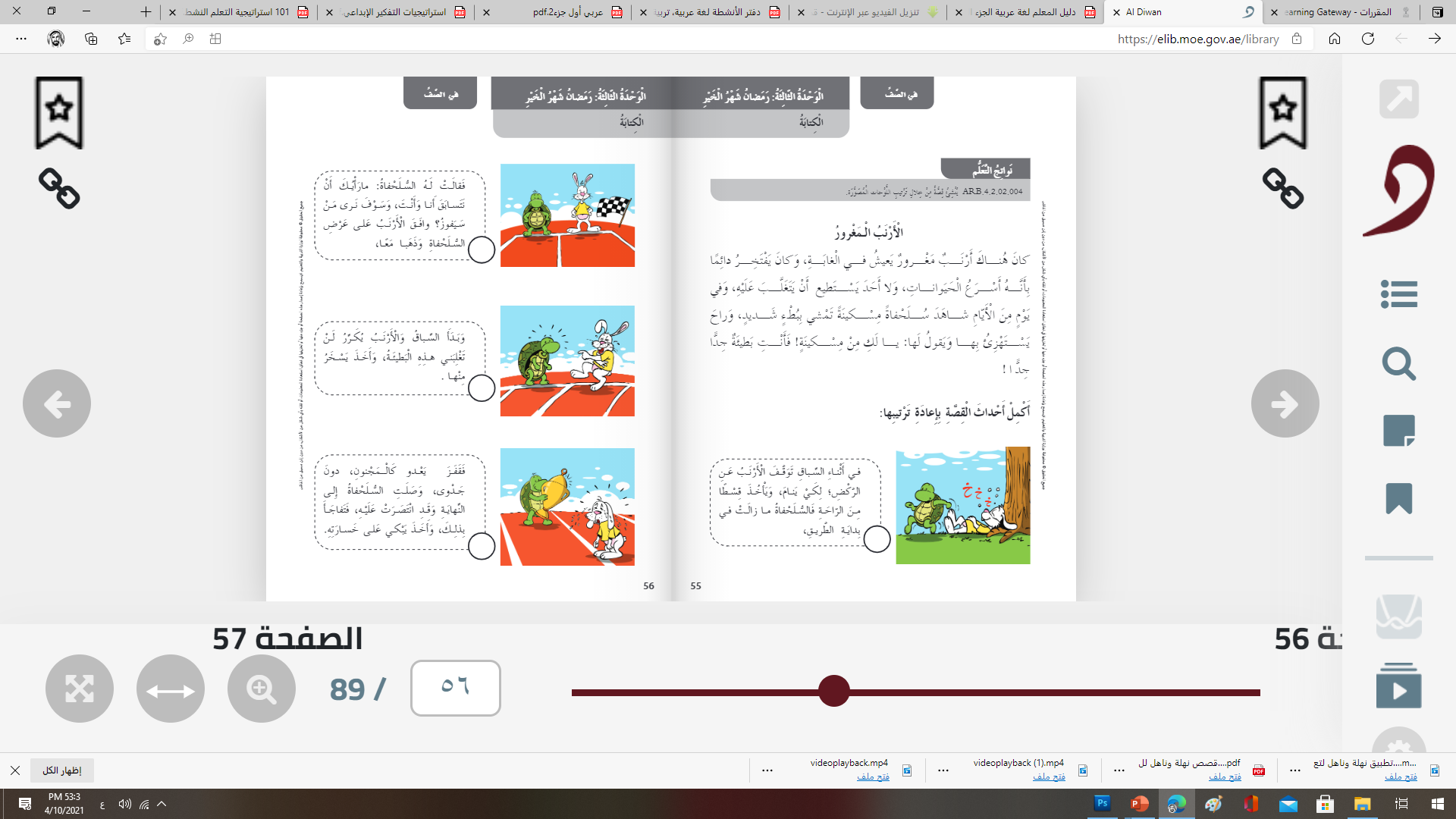 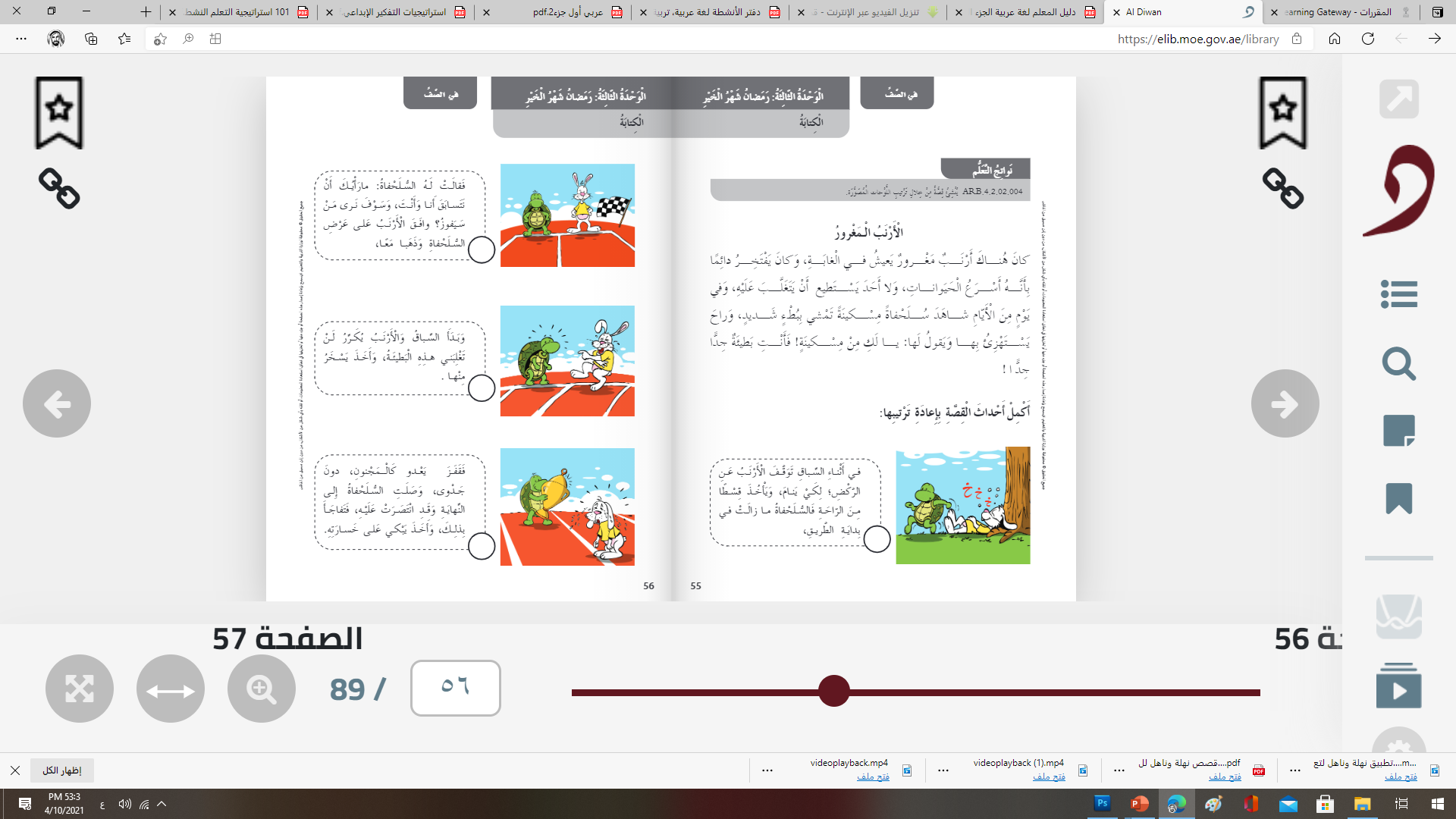 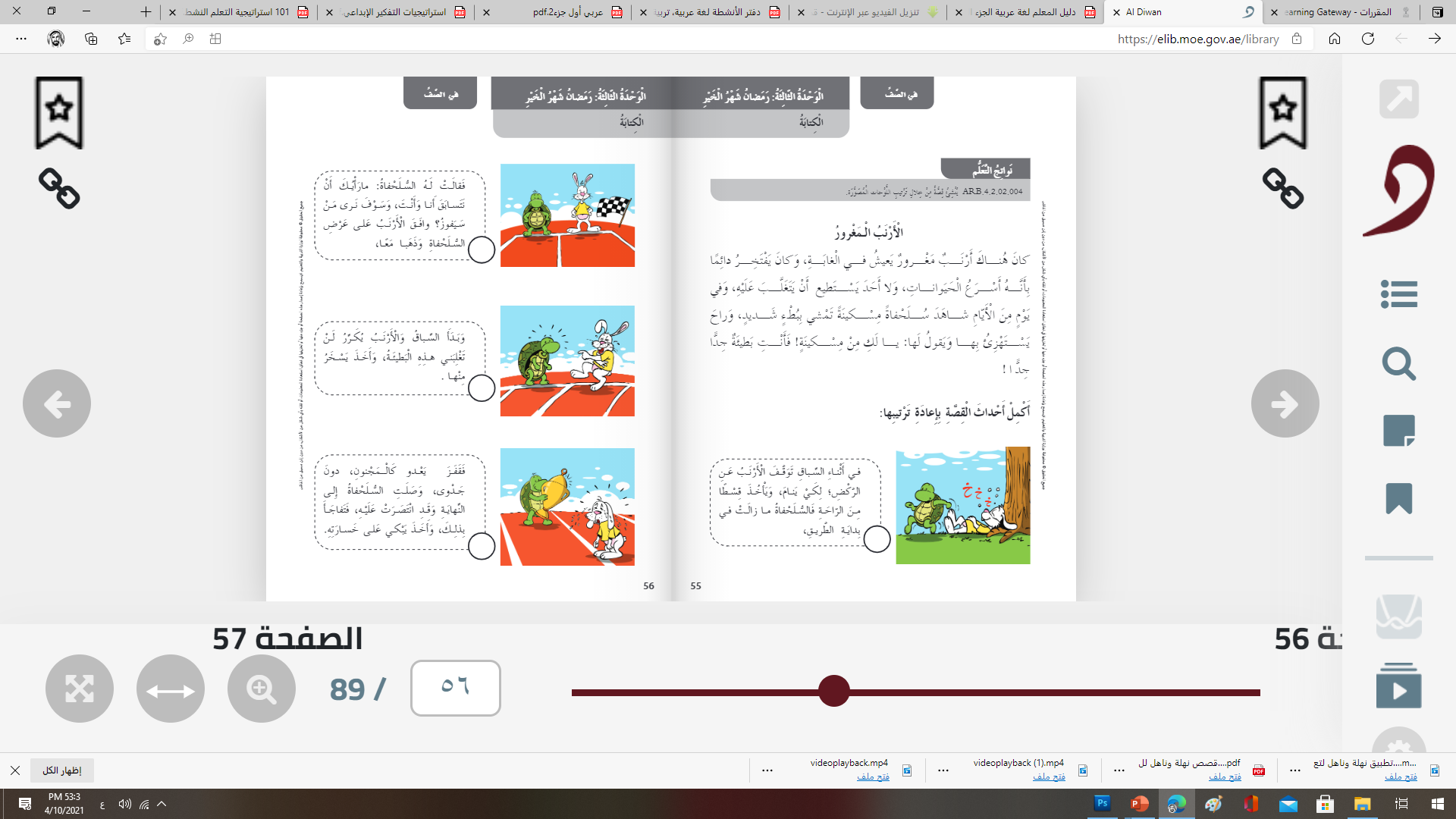 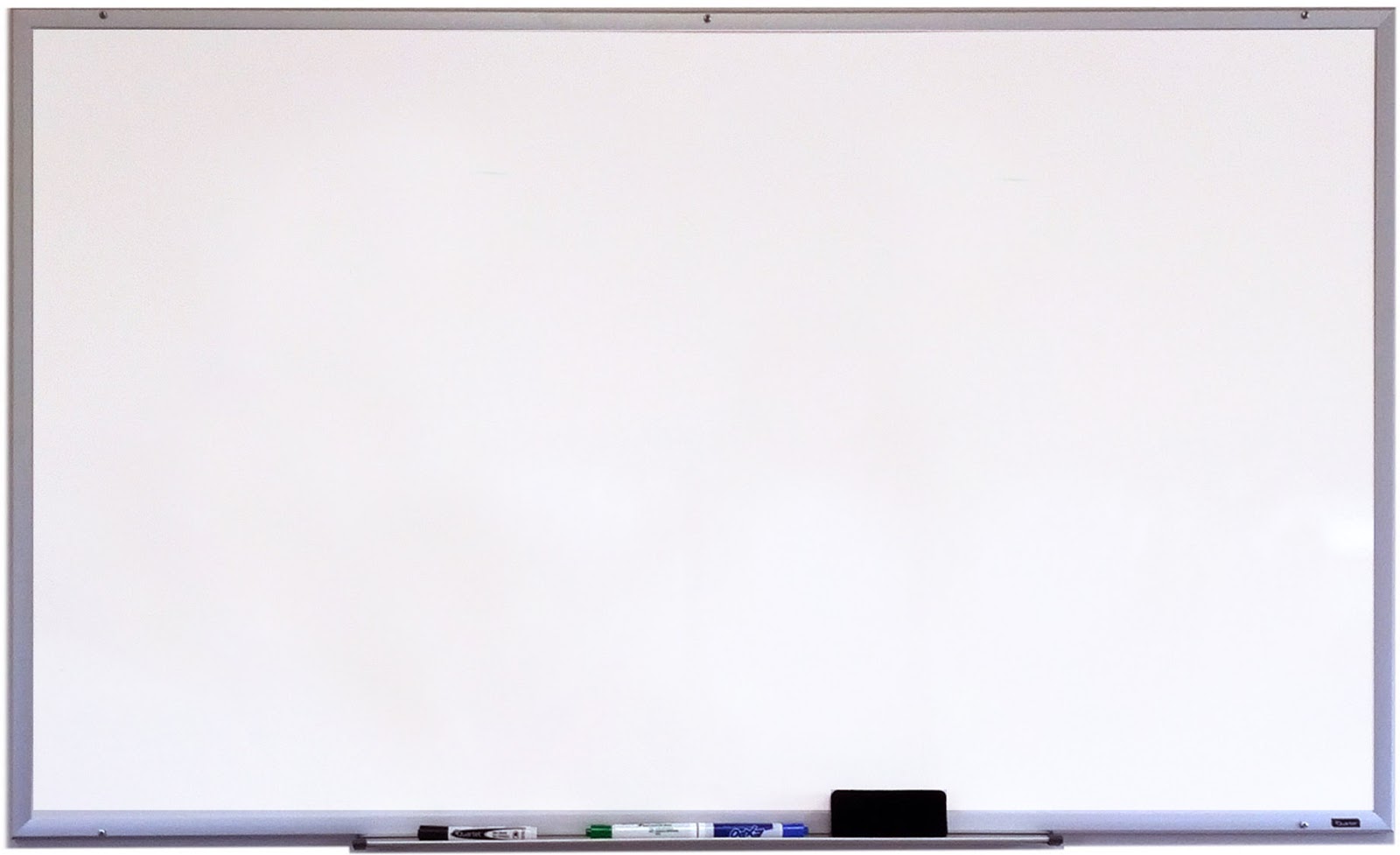 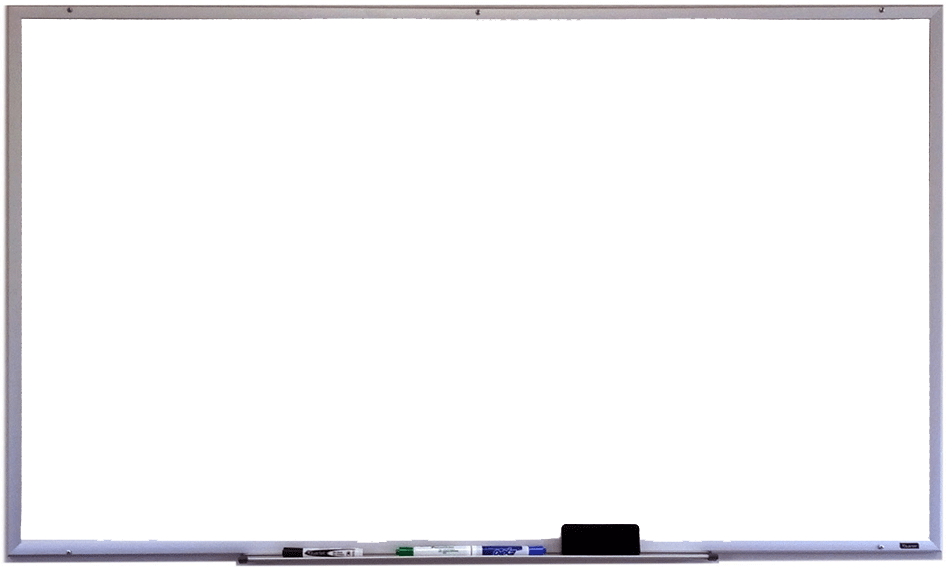 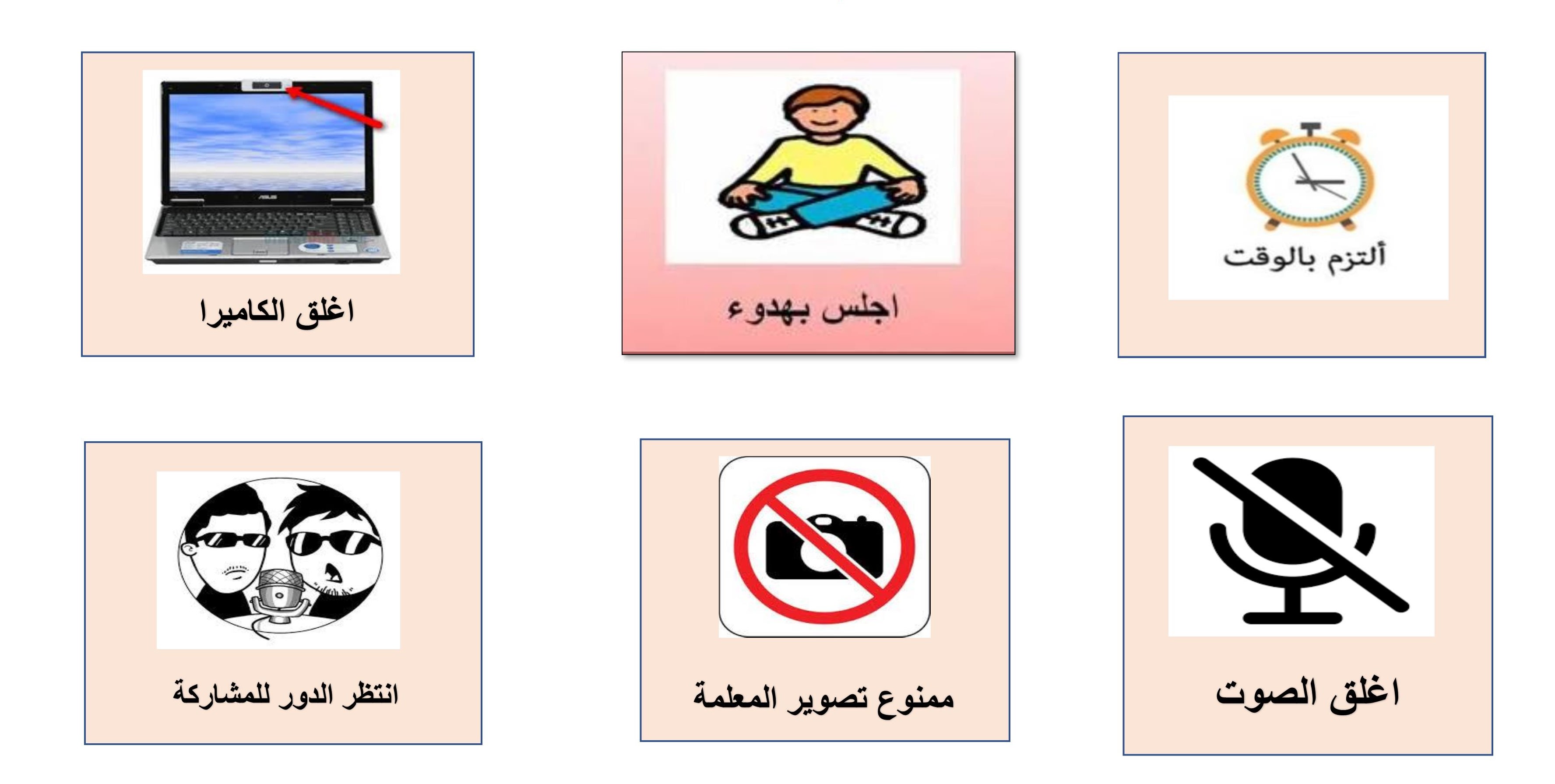 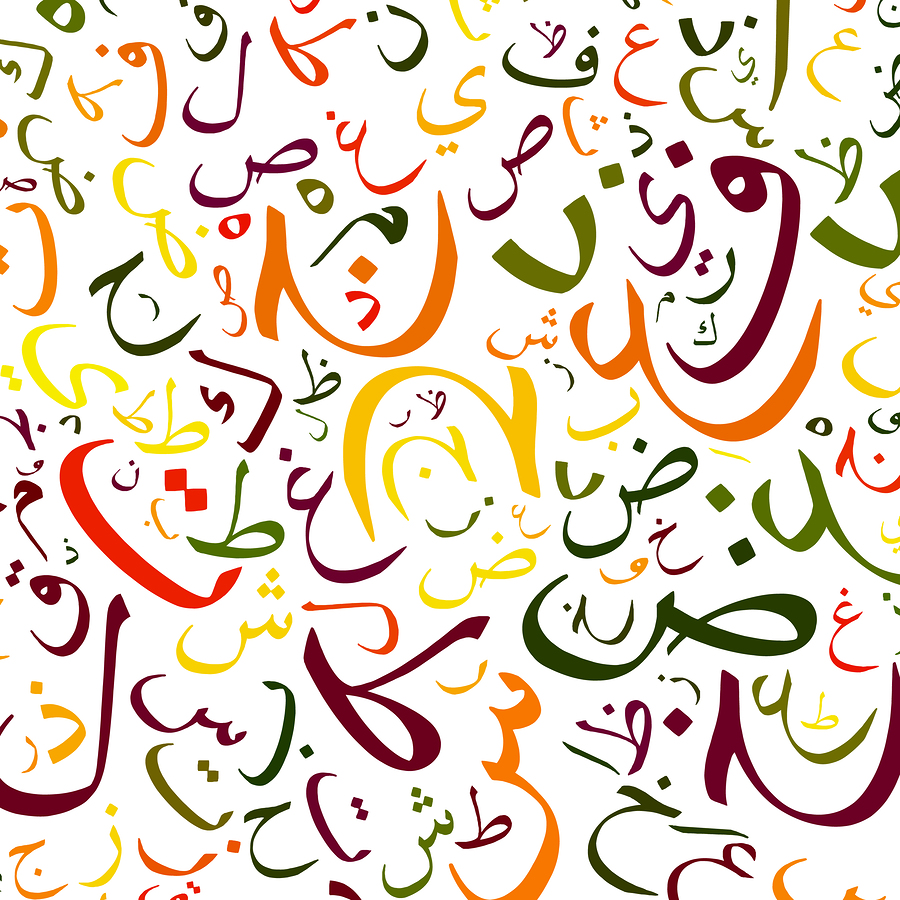 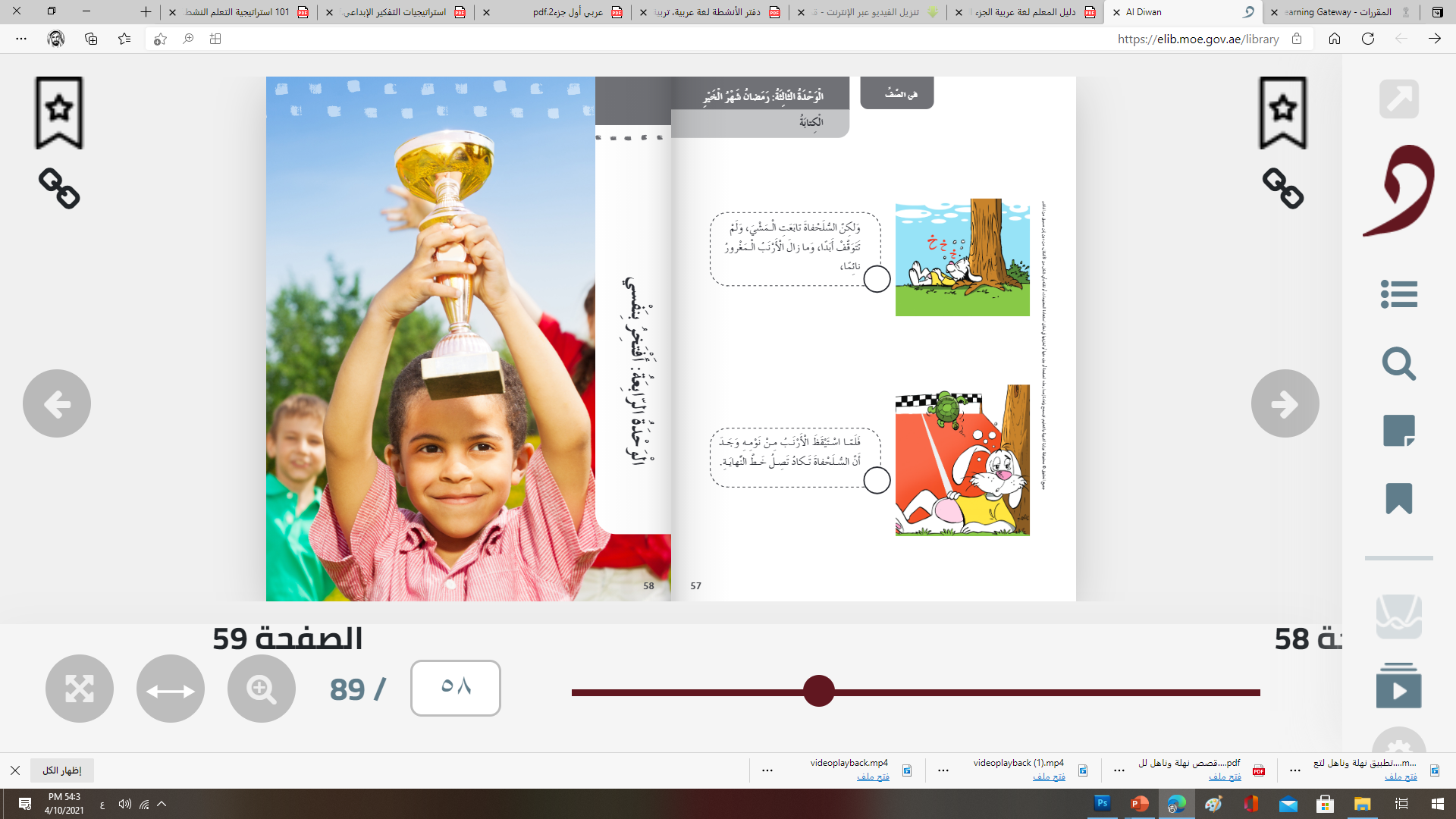 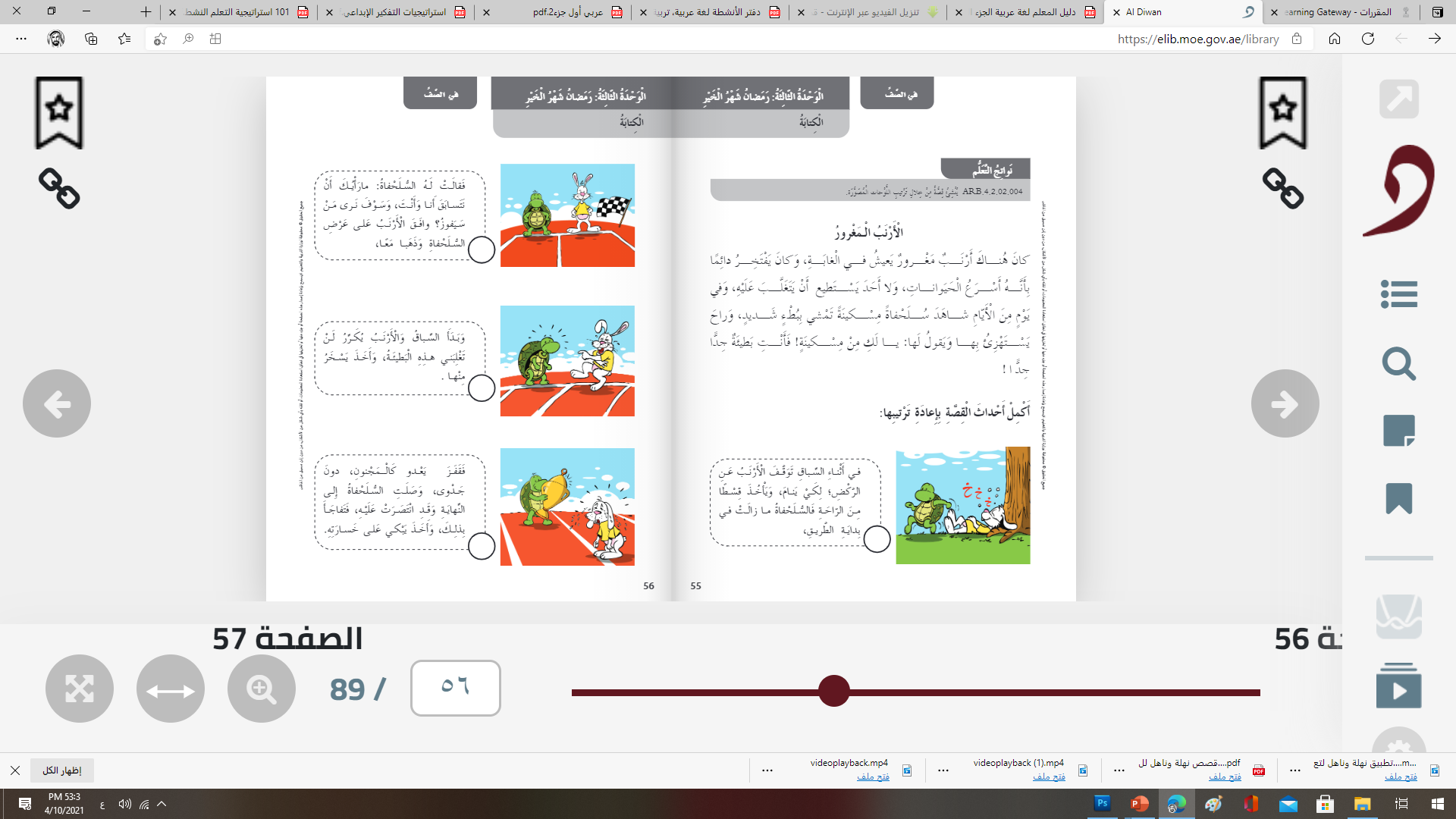 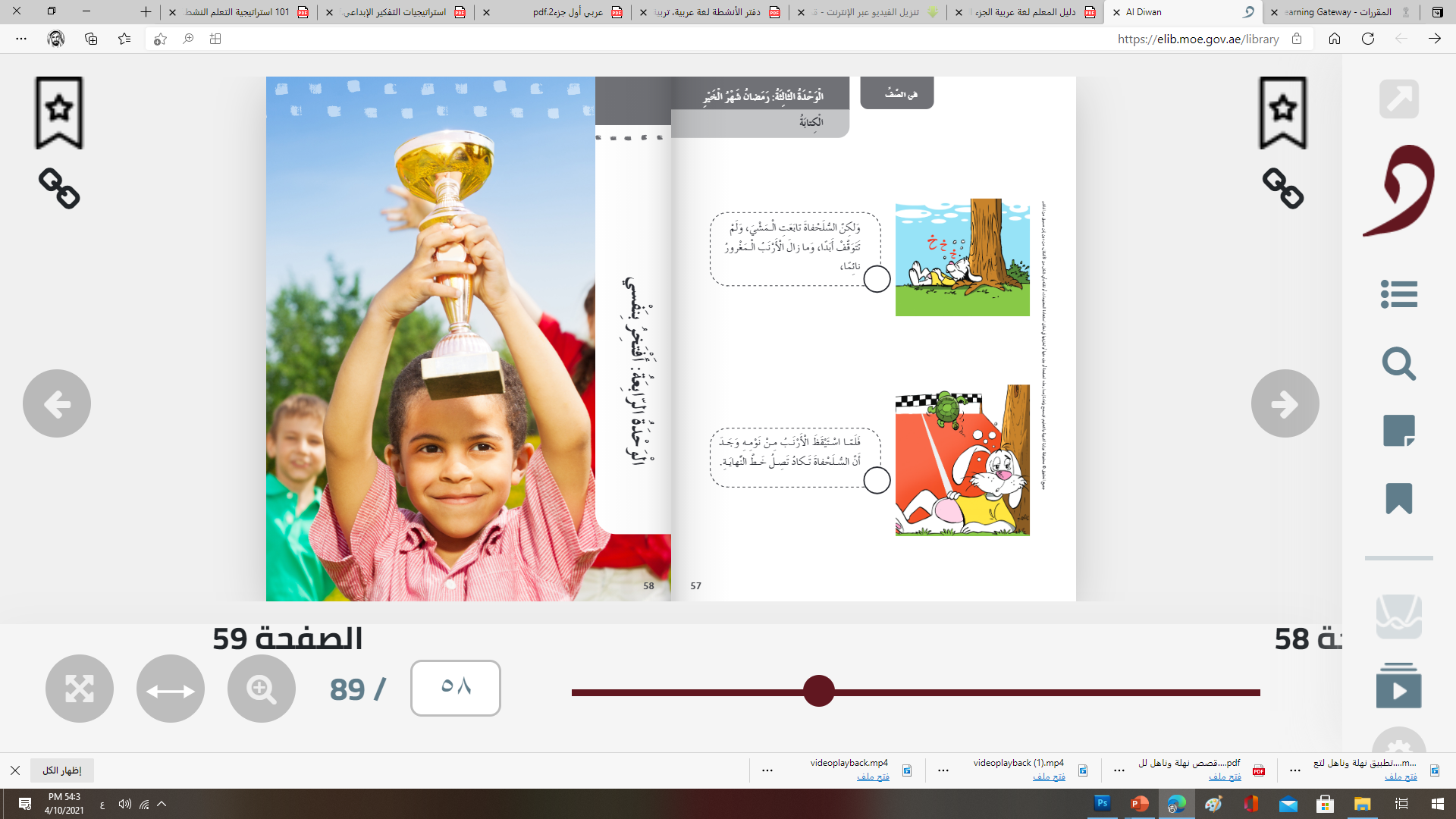 ضع عنوانا آخر للقصة ؟
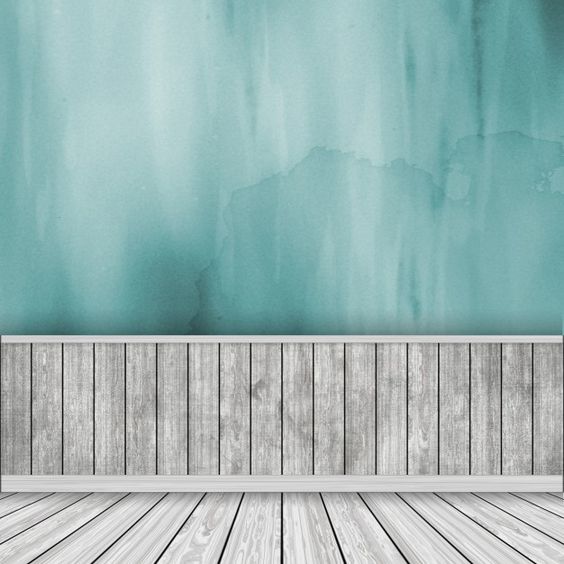 أَقْطِفُ الْأَزْهـار
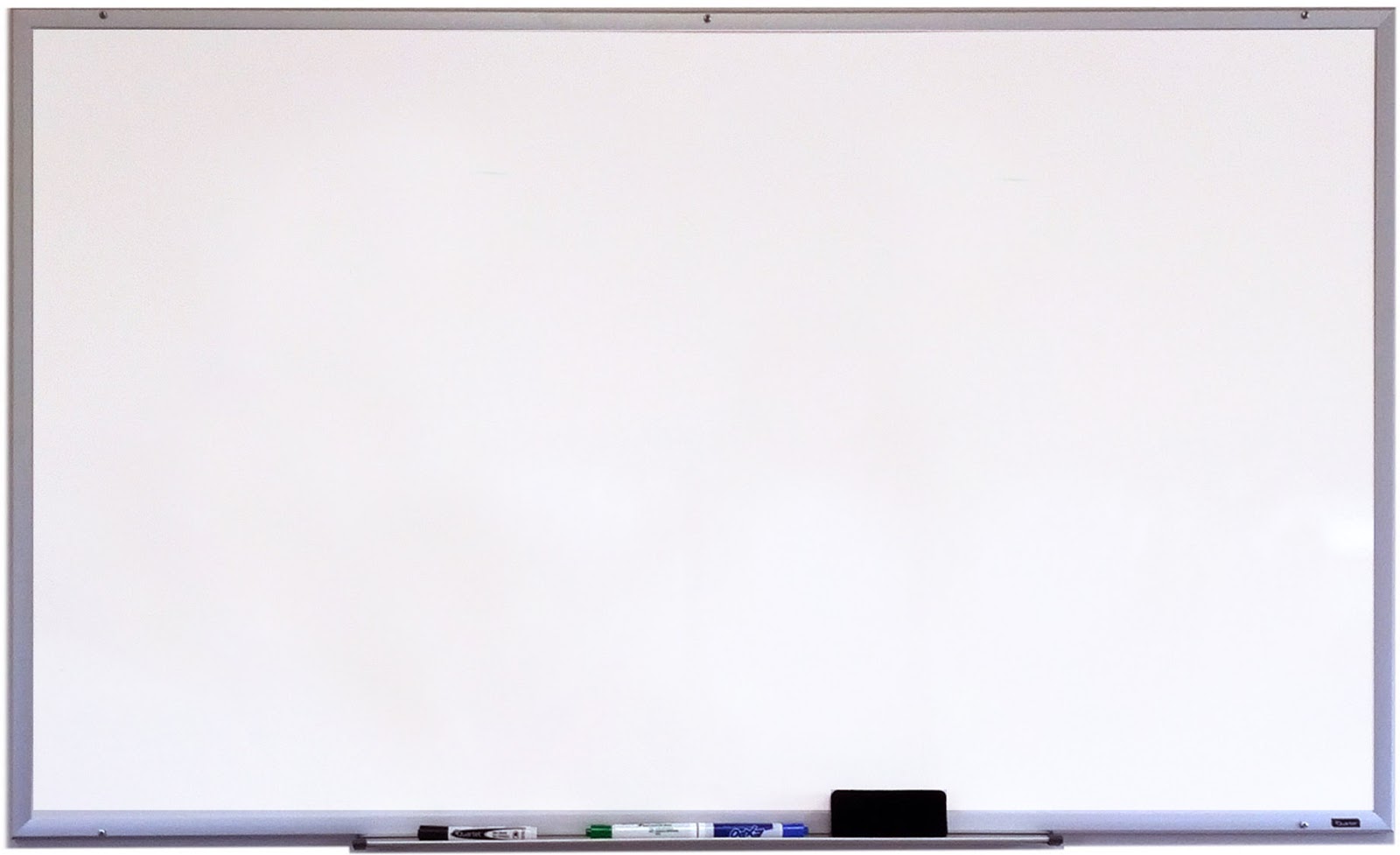 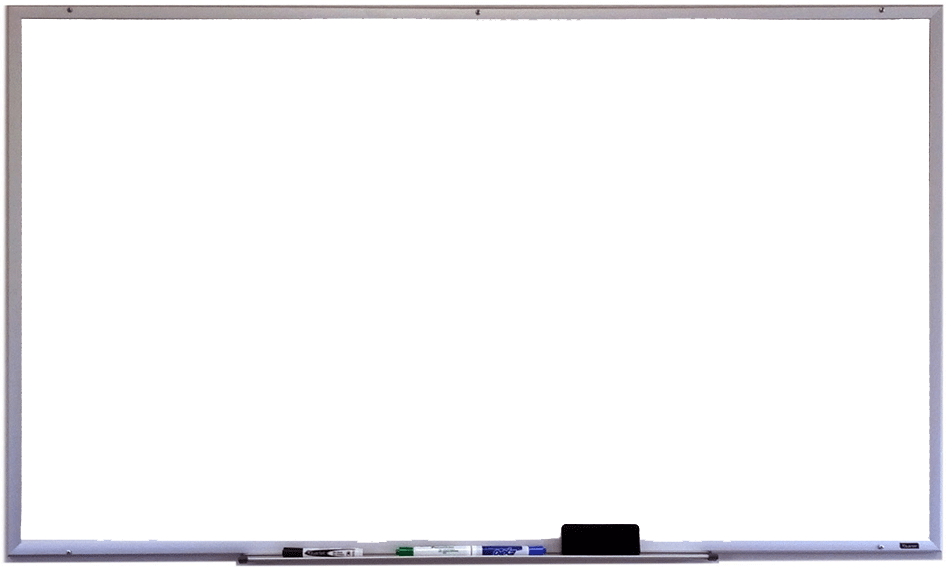 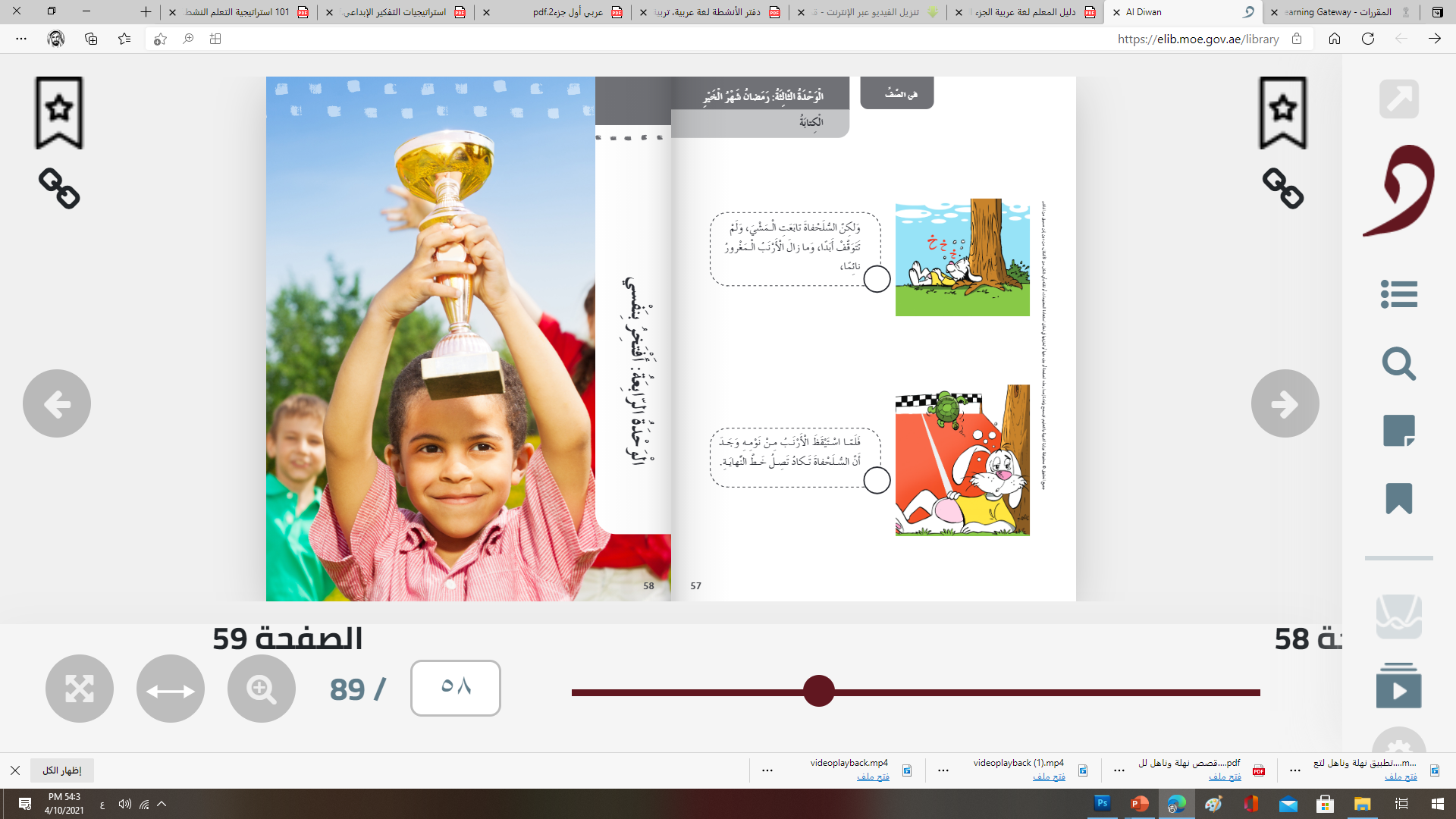 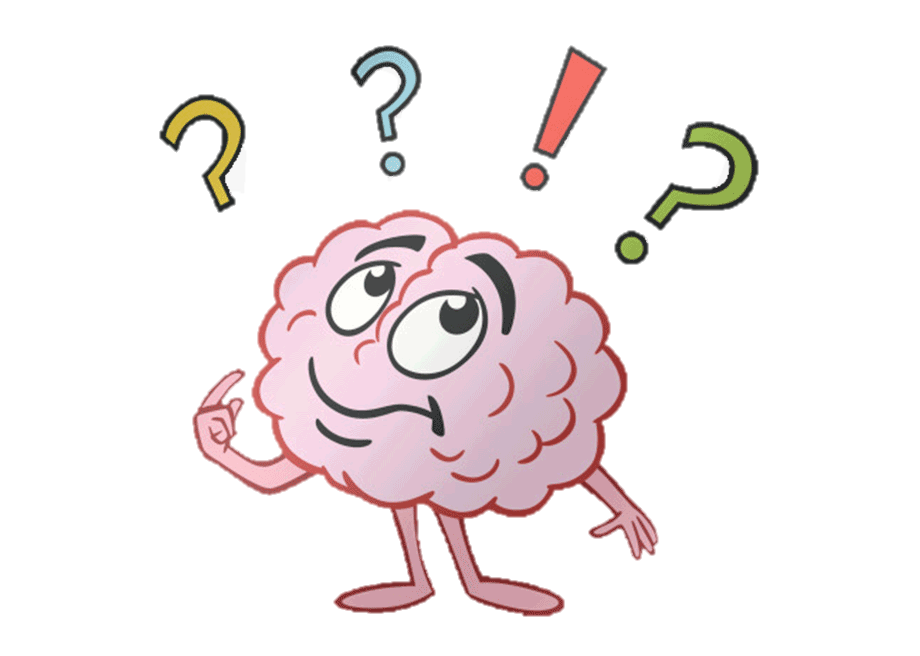 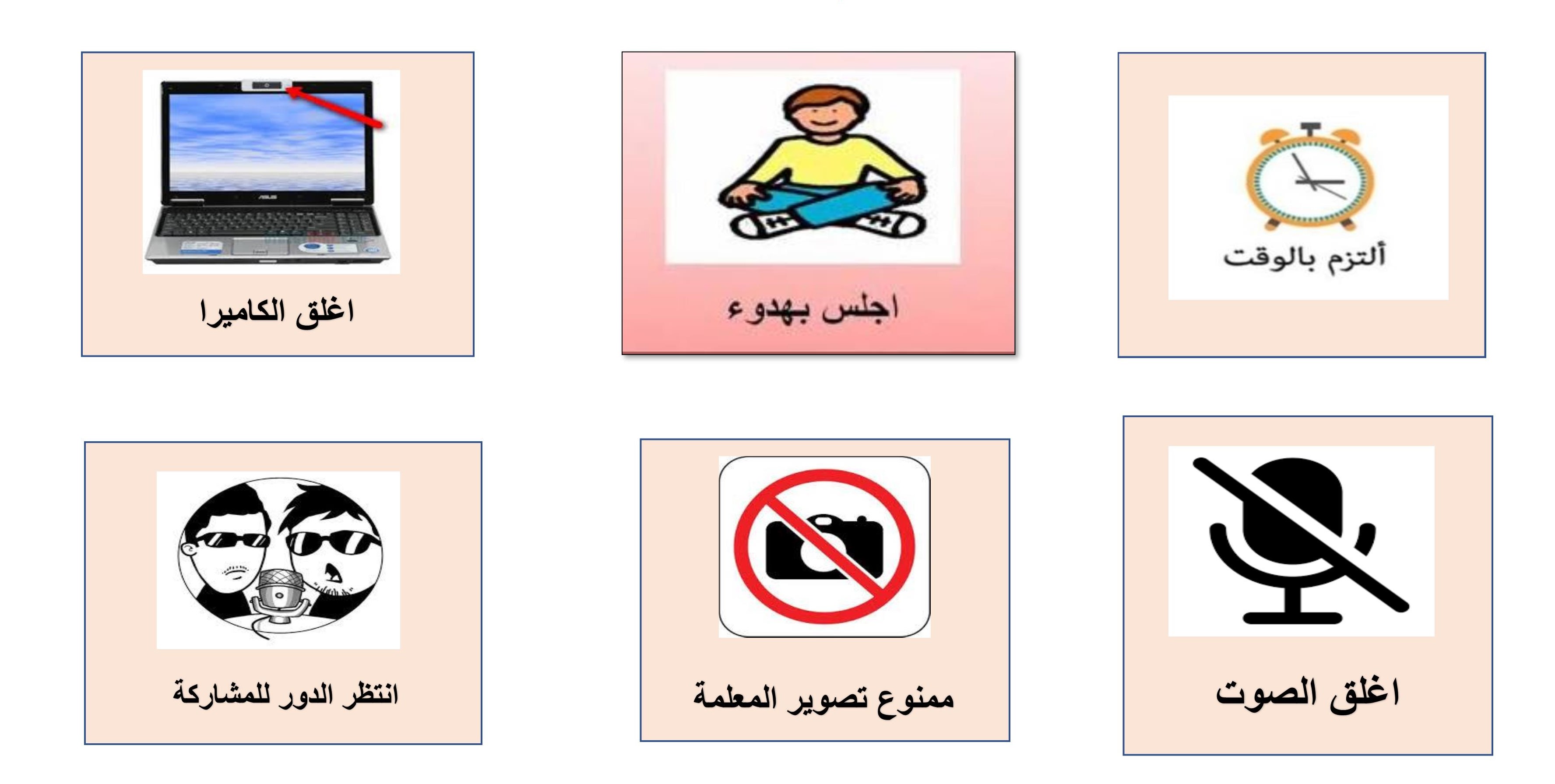 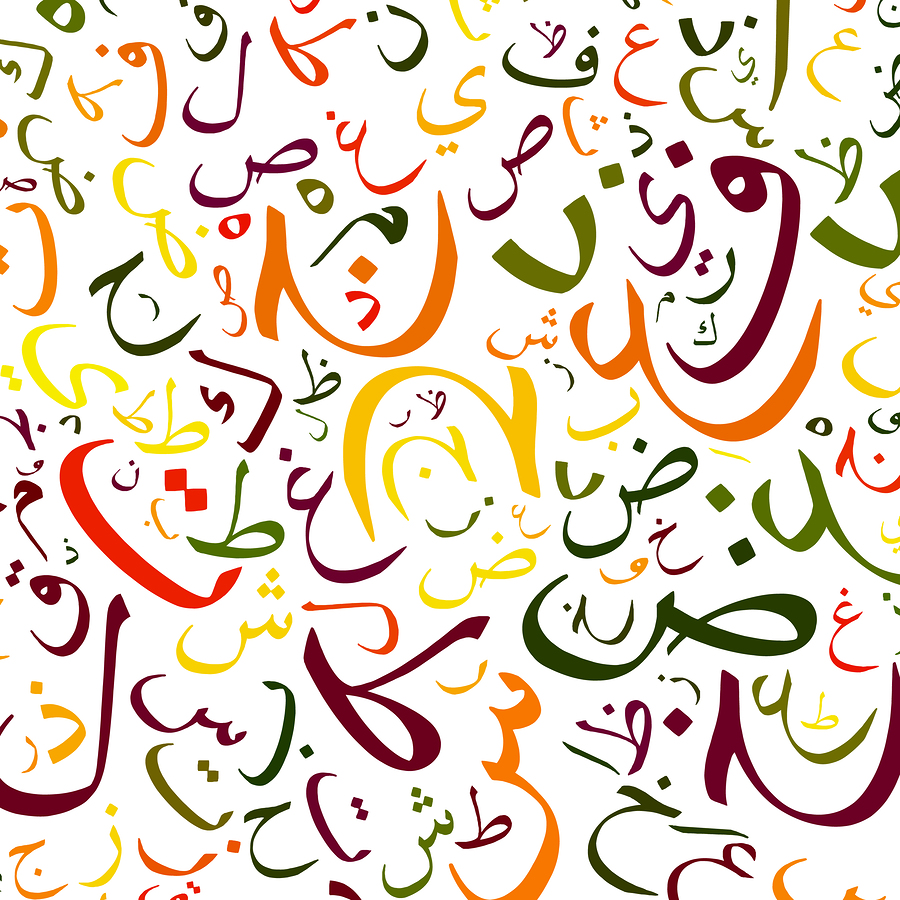 ماذا لو لم ينم الأرنب ؟ماذا سيحدث ؟
تخيل أن الأرنب لم ينم؟ هل لديك فكرة كيف ستنتصر عليه  السلحفاة ؟
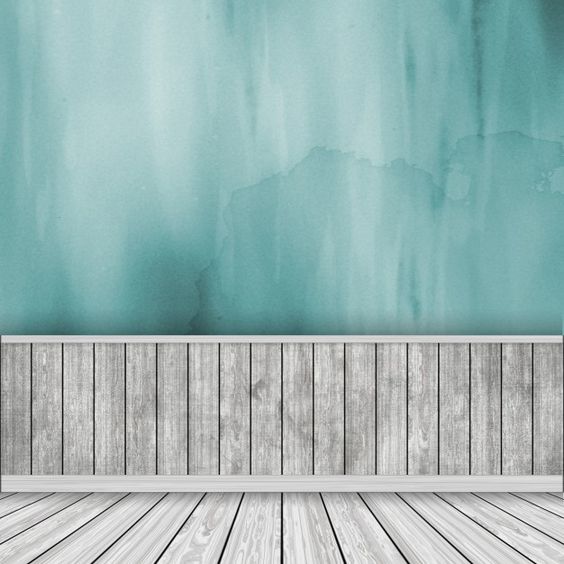 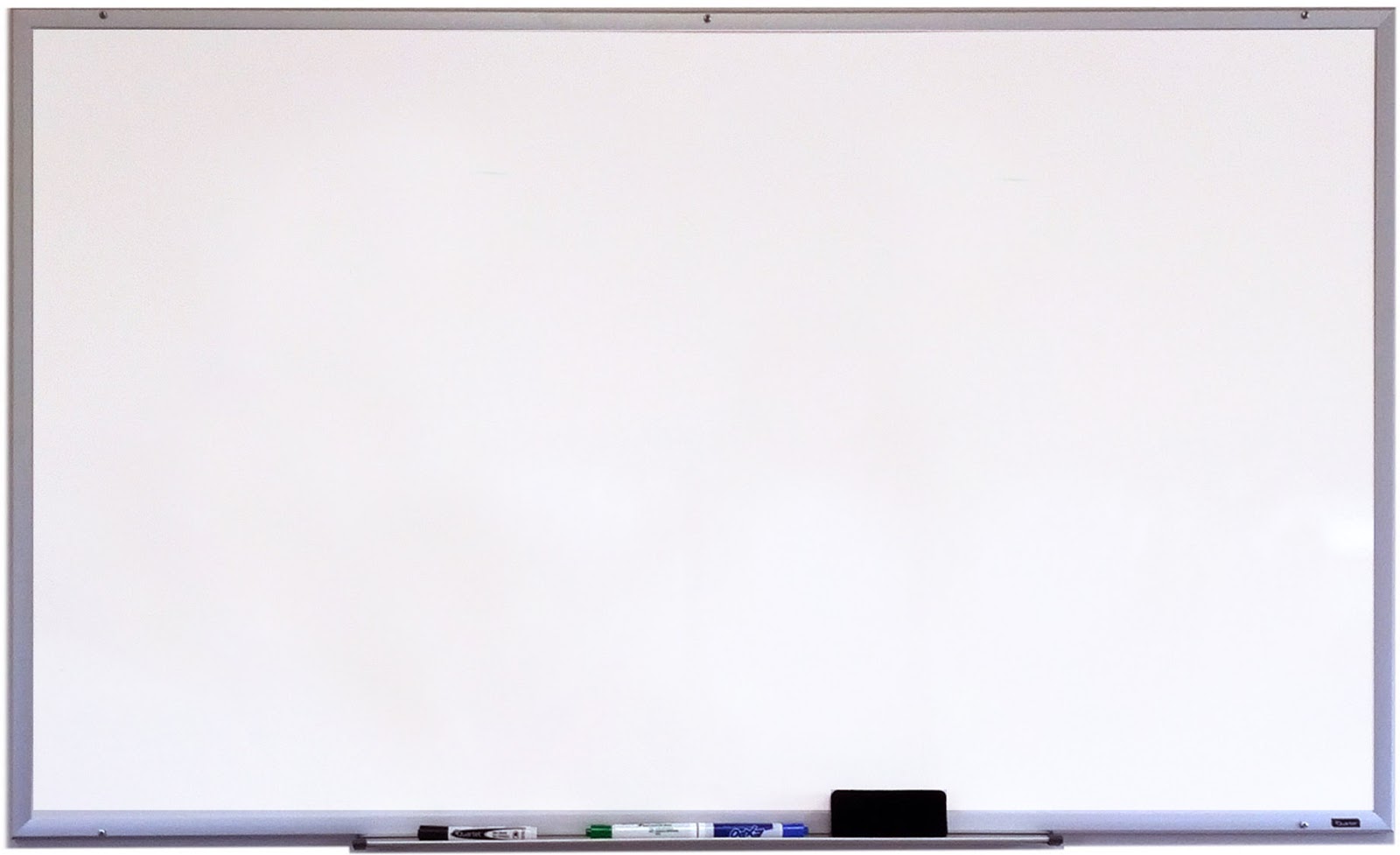 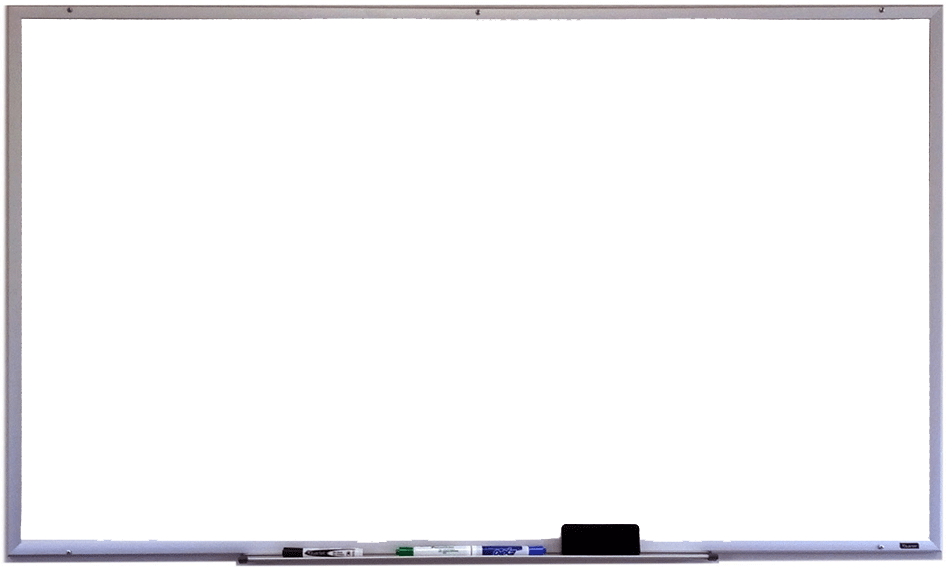 ماذا تعلمت من السلحفاة ؟
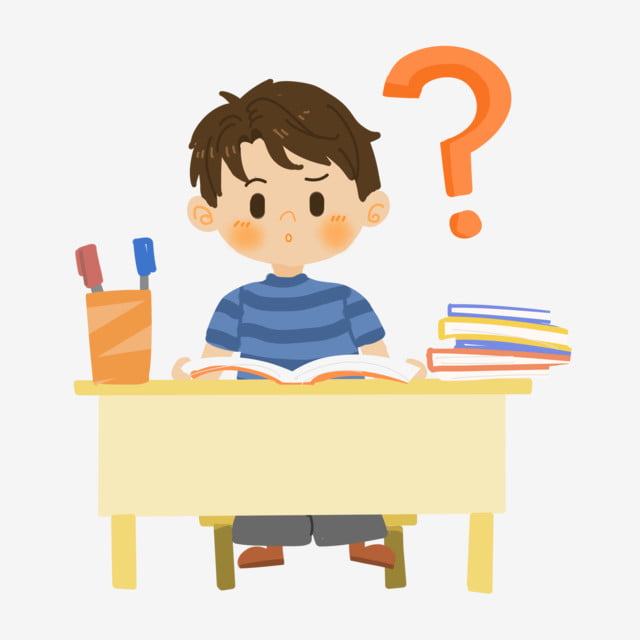 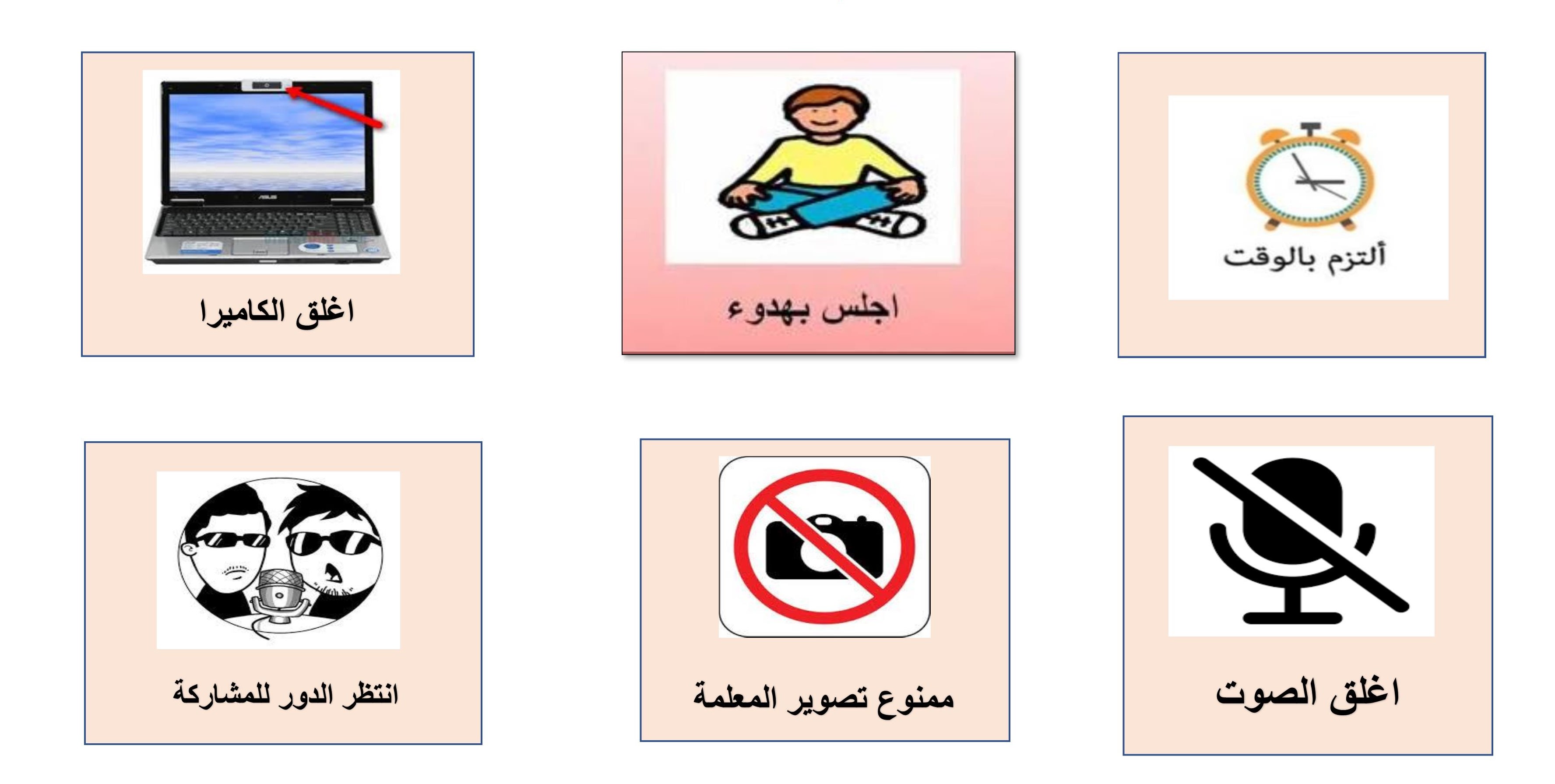 ماذا تعلمت من الأرنب ؟
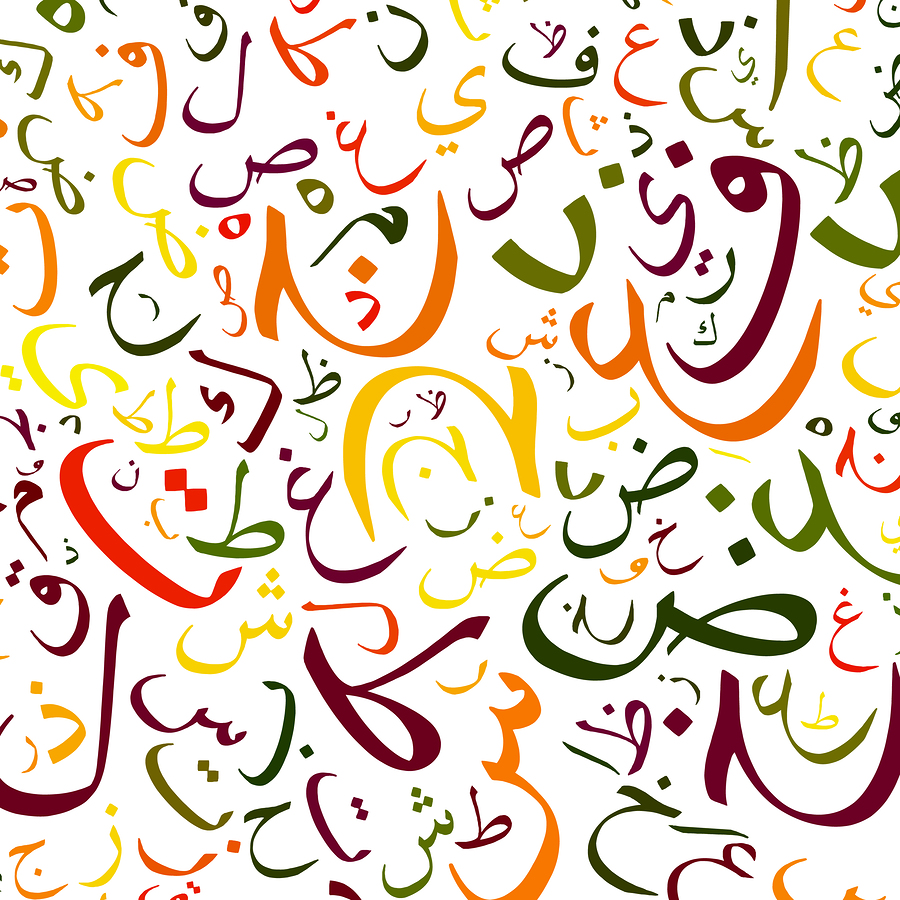 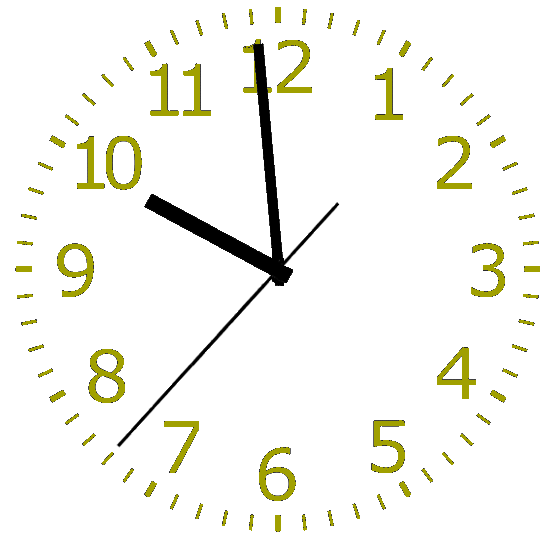 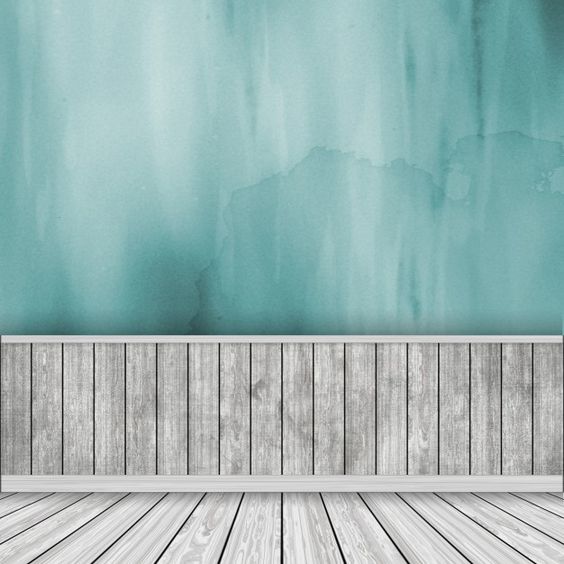 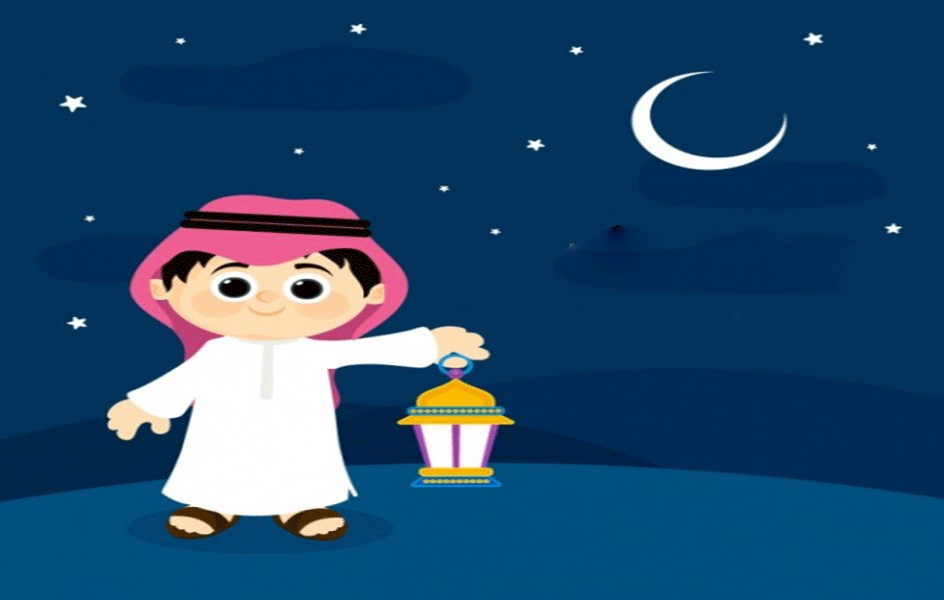 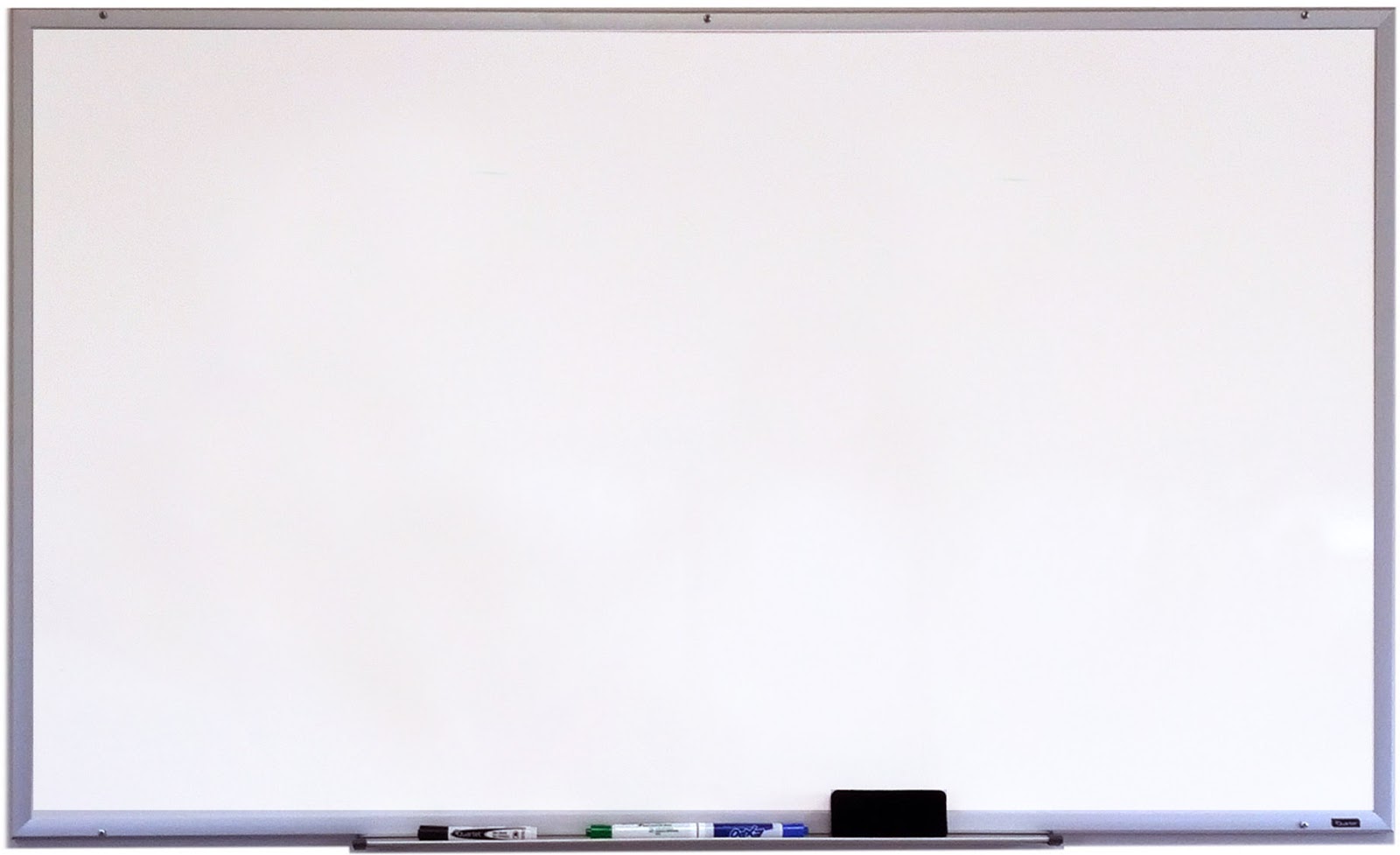 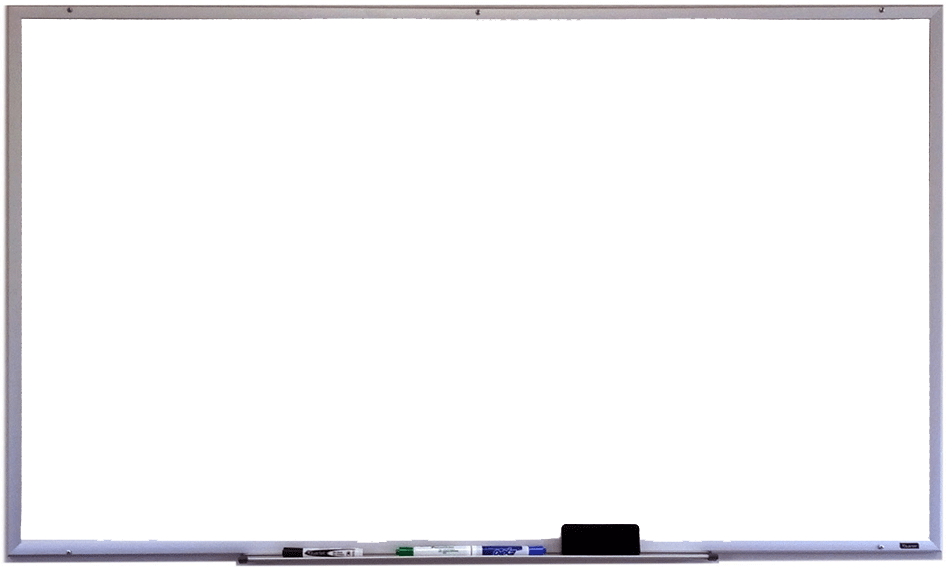 القوانين الصفية الإلكترونية
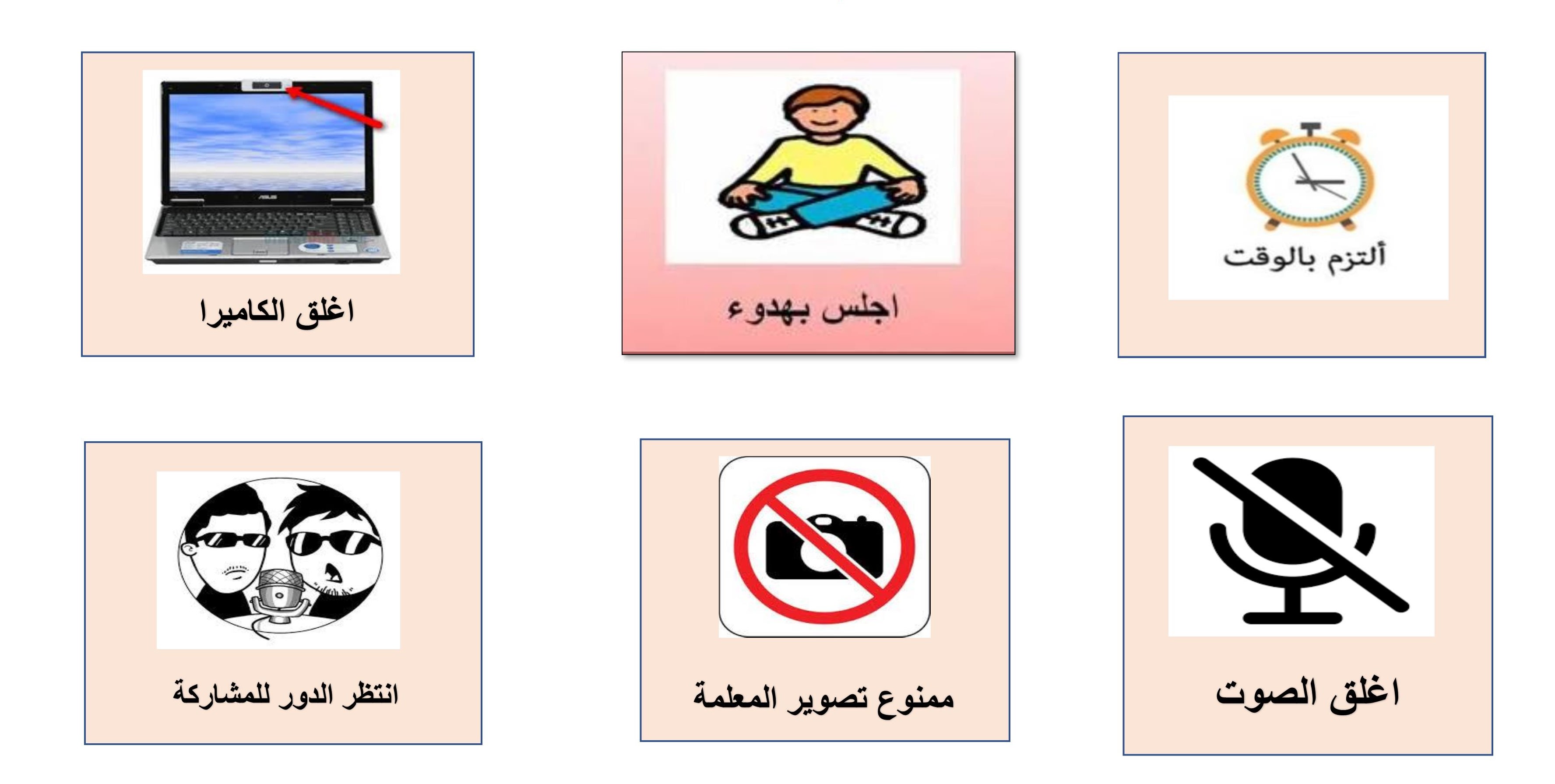 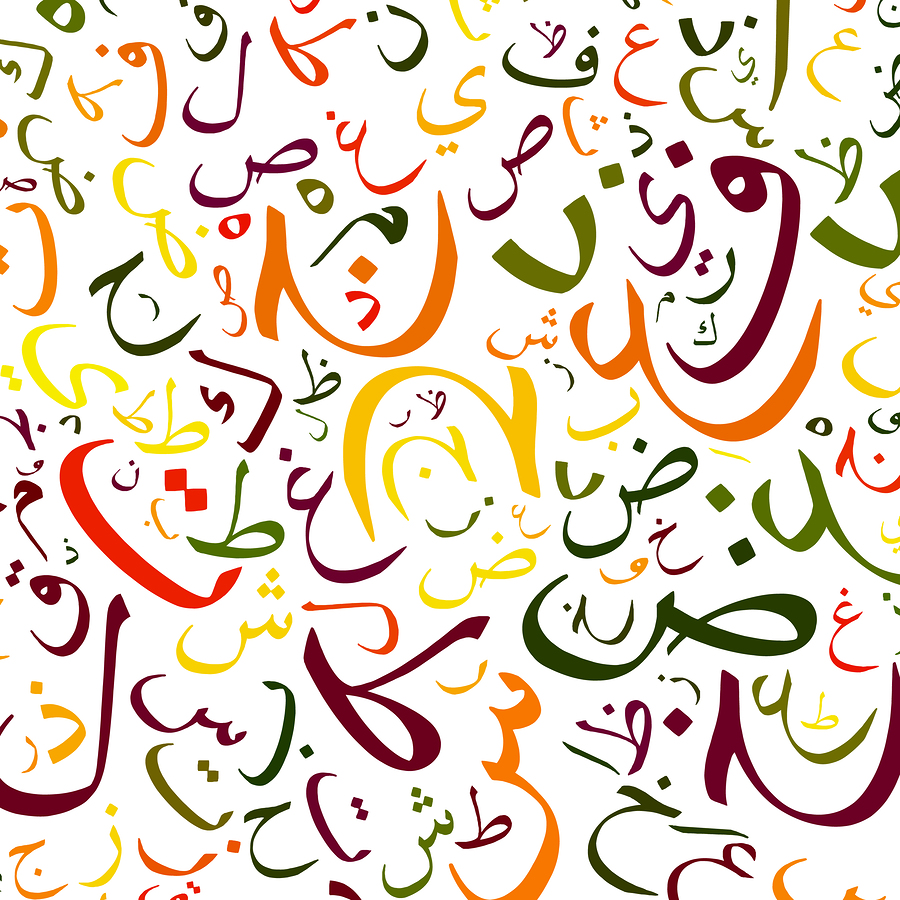 شكرا لكم كانت حصة مميزة